ePATIENT
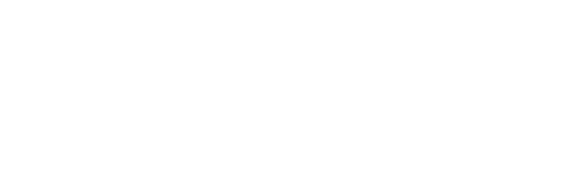 Introductions
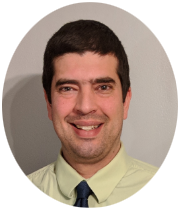 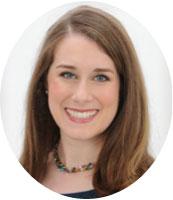 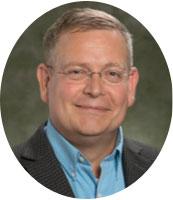 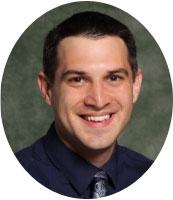 Sarah Lynch
School of Pharmacy
Fritz Sticht
School of Pharmacy
Tim Cortesi
ITS
Adam Smallcomb
ITS
Patti Reuther, MS, RN, CHSE
Decker School of Nursing
Binghamton University
Andrew Symons, MD
Jacobs School of Medicine & Biomedical Sciences
University at Buffalo
[Speaker Notes: Sarah]
Terminology
Electronic Medical Records (EMR)
Widely used in the healthcare setting 
Play an important role in promoting communication about a patient through the sharing of diagnostic information, medication lists, and provider notes
Interprofessional Education (IPE)
New requirements from accrediting bodies require health science programs to educate their students in an interprofessional environment in order to learn “from, about, and with” other professionals
The majority of current IPE exercises occur “live,” with all healthcare professional students in the same place at the same time working through a clinical case
[Speaker Notes: Sarah]
The Problem
Current training modalities are insufficiently preparing students for team-based care.
[Speaker Notes: Sarah
The goal is to create a new platform tailored  to deliver IPE activities.   There are several problems we have encountered: Getting students together (schedule, location), Existing systems are not suited for “mass consumption”.  Commercial systems are not ideal for several reasons: time, records can not be altered so new patients have to be created for a new group, cost, maintenance.  Educational EMRs don’t have IPE capabilities...etc.  So should we list problems or change this slide?]
The Solution
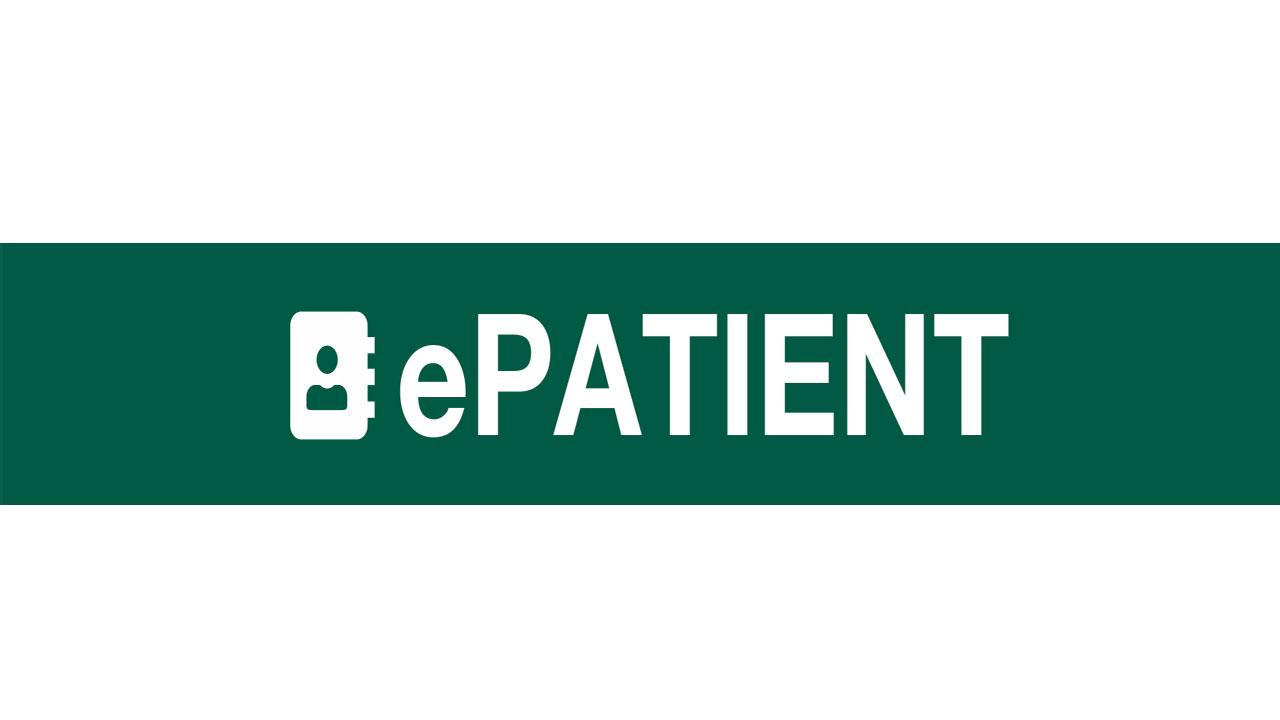 [Speaker Notes: Sarah

The goal is to create a new platform tailored  to deliver IPE activities.   There are several problems we have encountered: Getting students together (schedule, location), Existing systems are not suited for “mass consumption”.  Commercial systems are not ideal for several reasons: time, records can not be altered so new patients have to be created for a new group, cost, maintenance.  Educational EMRs don’t have IPE capabilities...etc.  So should we list problems or change this slide?]
What’s wrong with a classroom?
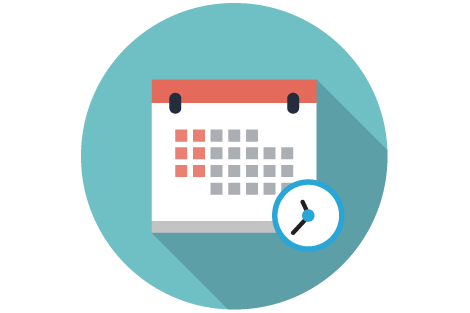 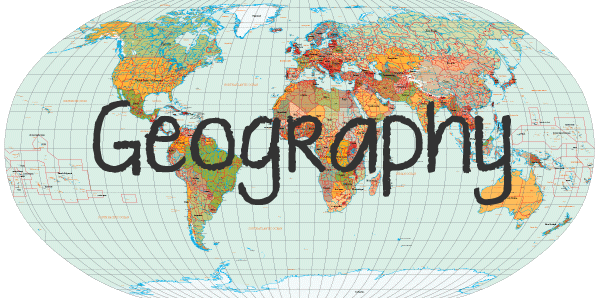 Scheduling
[Speaker Notes: Sarah

Current Options: Currently available educational EMRs are either costly, wieldy for faculty or students, or both (including heavy back-end management issues such as recreation of new cases for each student or solo activities only without team support)
Scheduling and geography: Interprofessional activities can be difficult to schedule and coordinate, especially if a campus has limited healthcare education programs]
Why not use a Commercial EMR?
Commercial EMRs are very expensive!
software licensing
software management overhead
overhead of creating/re-creating “cases” for multiple users

“Time” is relative and counterintuitive in training scenarios. This isn’t possible with a Commercial EMR.
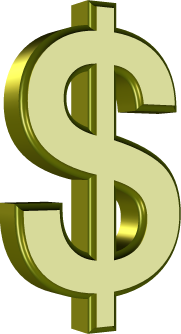 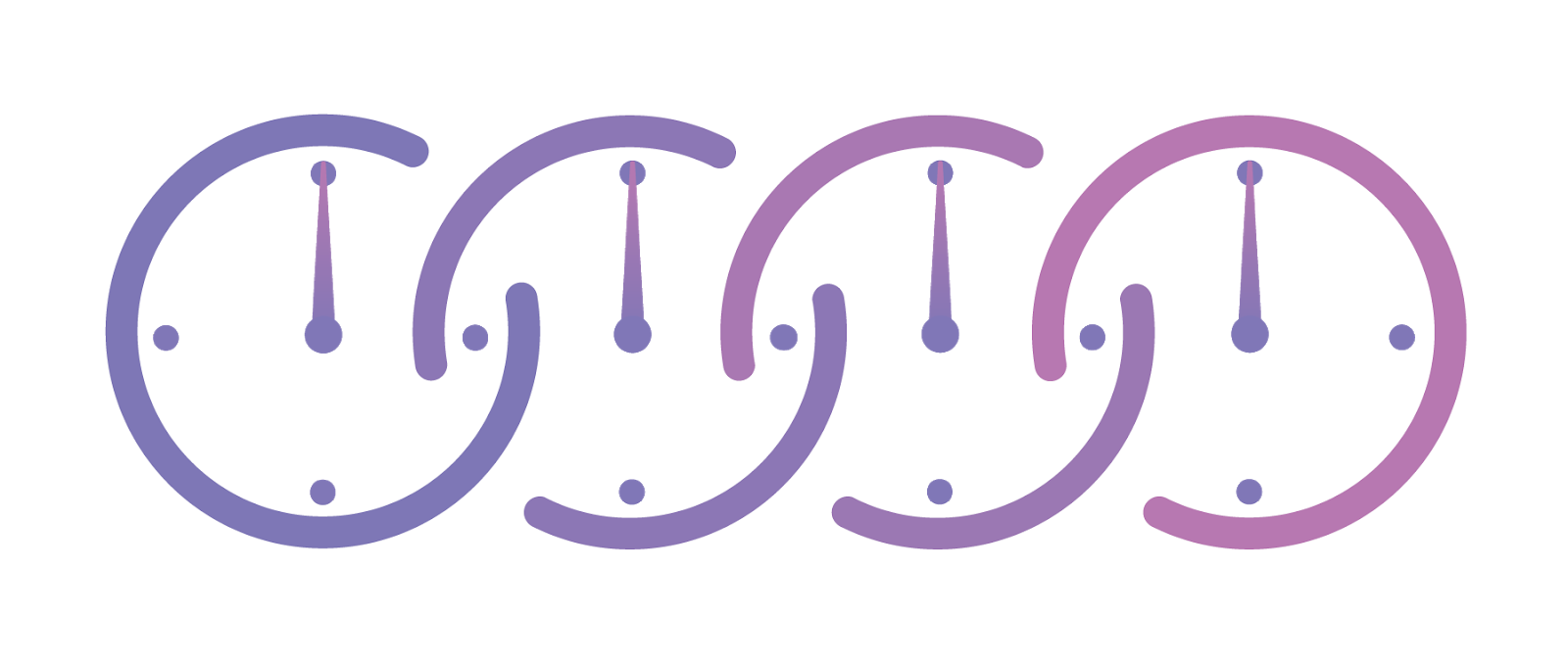 [Speaker Notes: Sarah

Current Options: Currently available educational EMRs are either costly, wieldy for faculty or students, or both (including heavy back-end management issues such as recreation of new cases for each student or solo activities only without team support)]
Don’t Educational EMRs Exist?
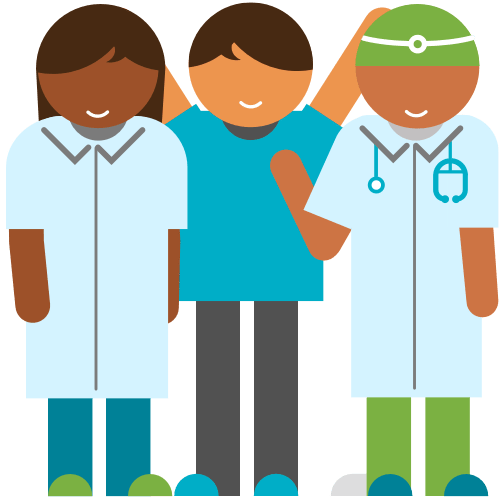 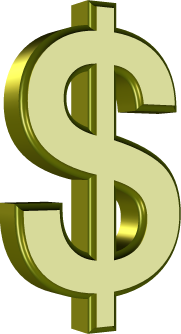 Training EMRs are also very expensive, often passing on the costs to the students. ($100/year/student)

Training EMRs are typically not collaborative or team-based, and focus on an individual.  (Not particularly realistic)
[Speaker Notes: Sarah

Current Options: Currently available educational EMRs are either costly, wieldy for faculty or students, or both (including heavy back-end management issues such as recreation of new cases for each student or solo activities only without team support)]
The Vision
Create an online educational EMR platform where health science students can participate as part of a patient care team (interprofessionally(IP))  - effectively removing scheduling and geographical issues.  
Overcome the limitations of existing Commercial and Training EMRs
[Speaker Notes: Sarah]
Project Goals:
To develop….
A way for students to work in IP teams, but remotely (synchronously or asynchronously), on patient cases 
A realistic way for faculty to share patient case information with students
An affordable, open-access platform, for widespread use by SUNY healthcare education programs 
A platform to promote increased collaboration among SUNY healthcare education programs
[Speaker Notes: Sarah]
IITG Grant: Project Goals Meets Reality
We asked for ~$60K
We were funded for $20K.
What do we focus on?
Build an interprofessional EMR
(ePATIENT)
Generate Patient Cases
Deploy at Multiple Schools
[Speaker Notes: Sarah/Fritz]
IITG Grant: Phase 2 (Coming in 2019 - 2020)
$55K Funded in full!
Expand the interprofessional EMR
ePATIENT
Generate Patient Cases
Deploy at Multiple Schools
[Speaker Notes: Sarah/Fritz
Single Sign-on 
Role assignment
Limits access to specific areas based on role
Reporting mechanism
Enhanced libraries
UI Templates 
Scenario Development]
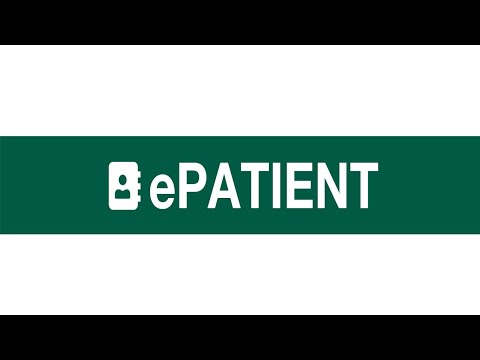 [Speaker Notes: Fritz]
Flow Chart of Patient Care Process - Example
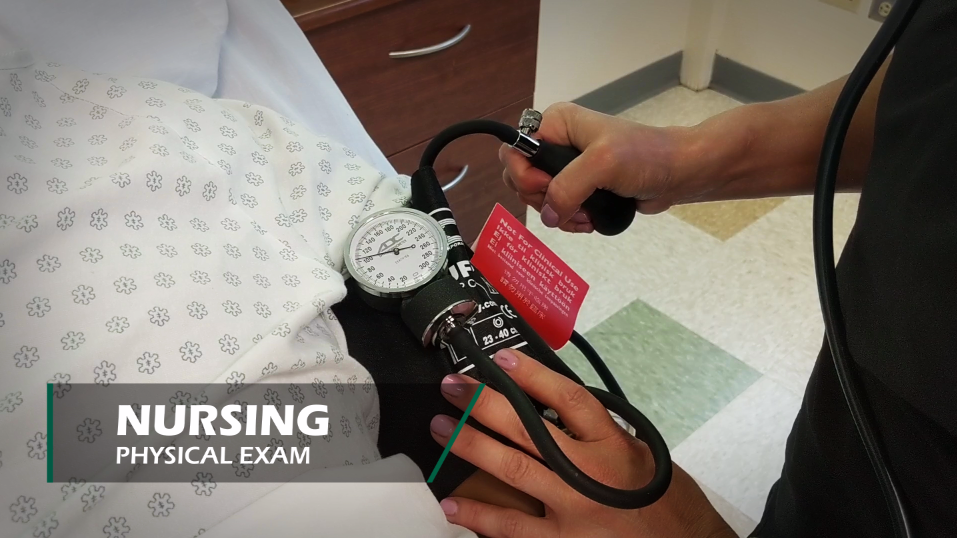 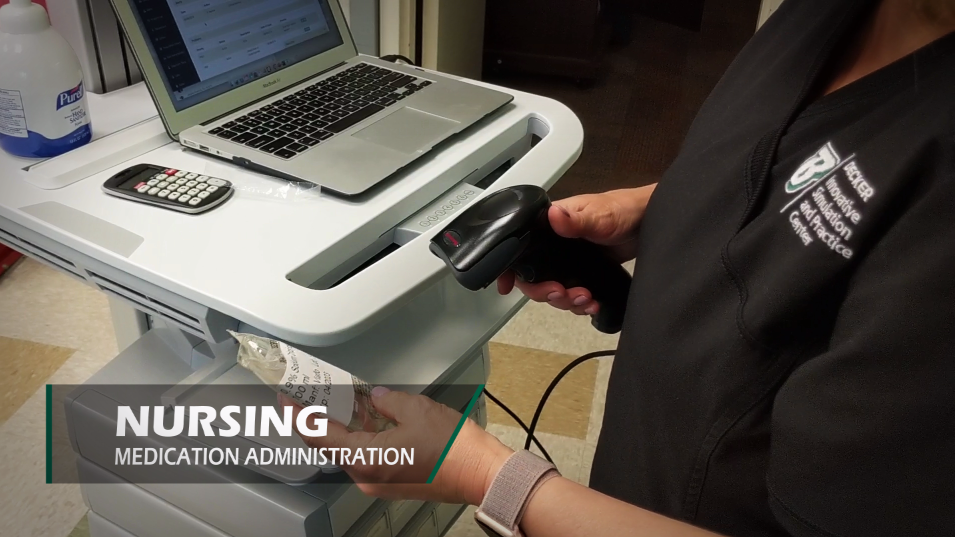 NURSING
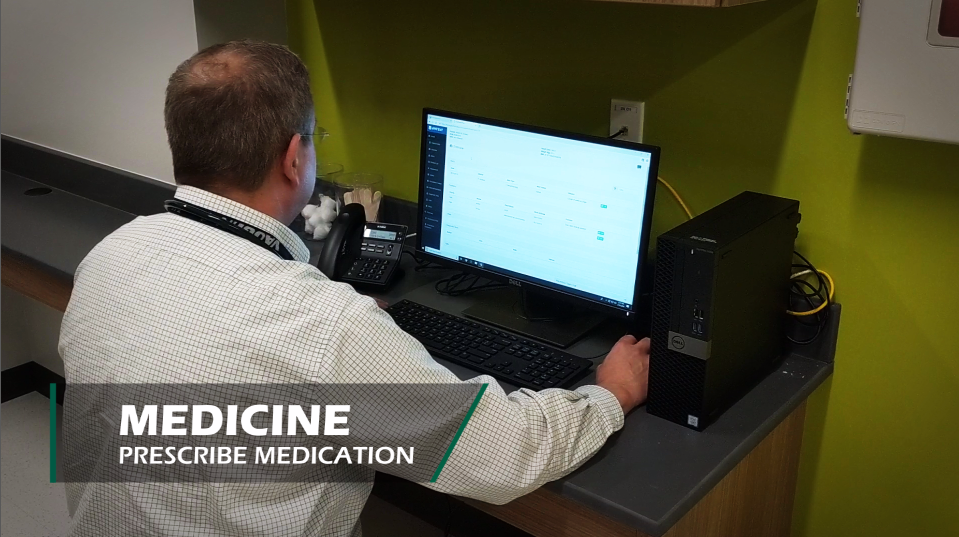 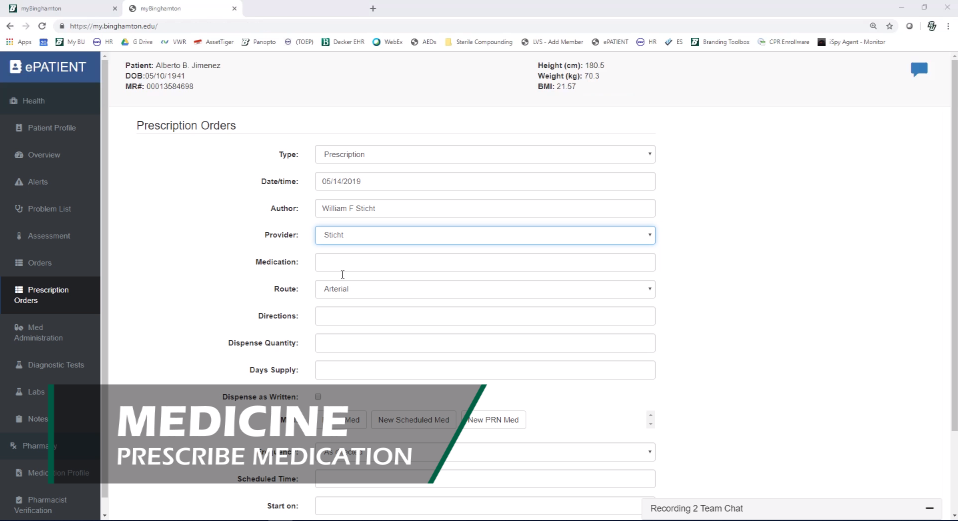 Patient is admitted to the emergency room
MEDICINE
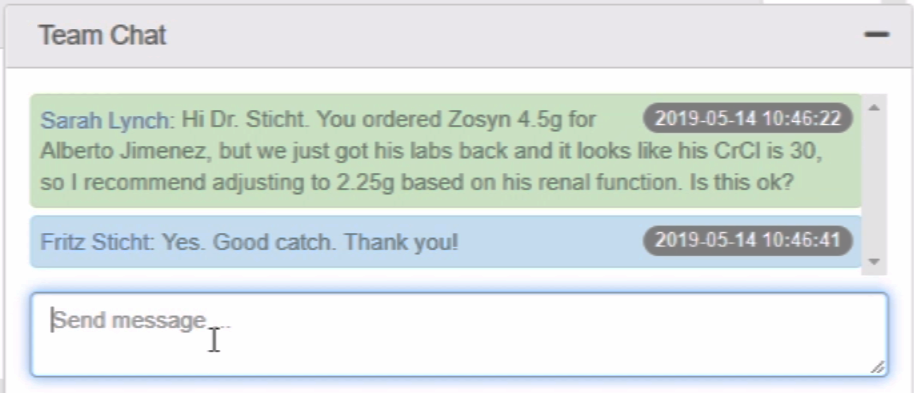 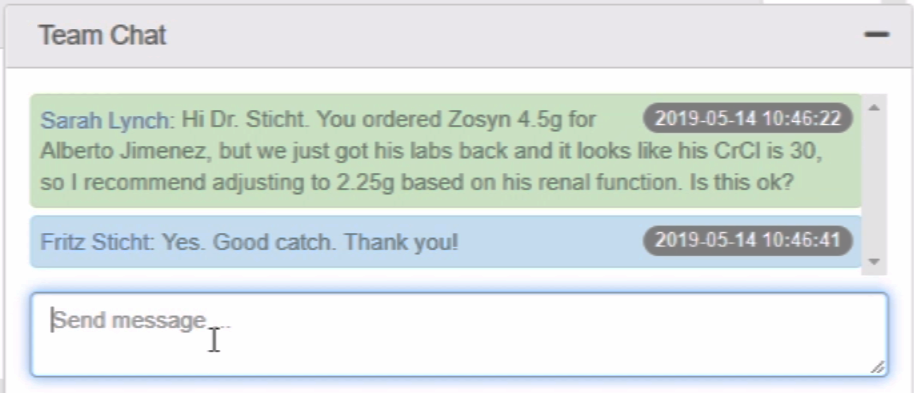 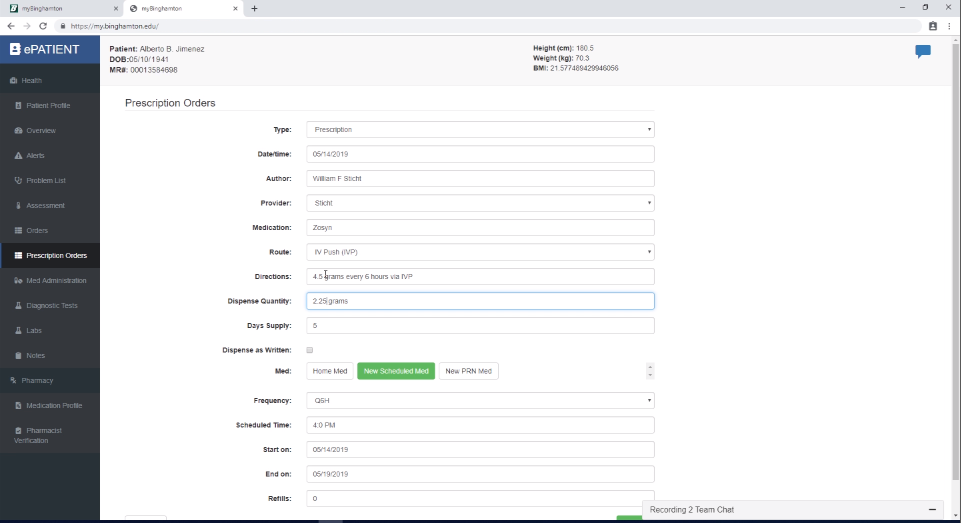 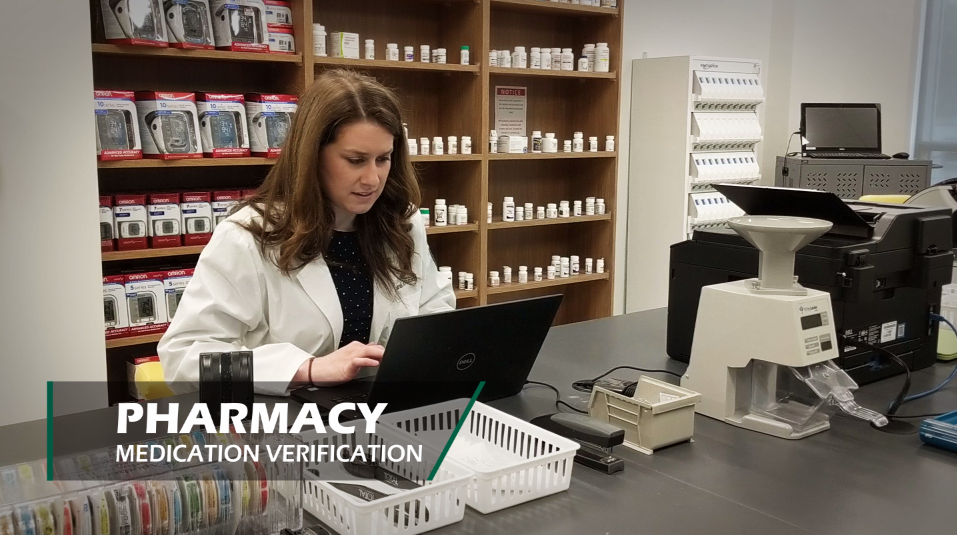 PHARMACY
[Speaker Notes: Fritz

Add Screen Grabs from the videos to each step.]
How Did We Do It?
[Speaker Notes: Adam/Tim]
Some Background...
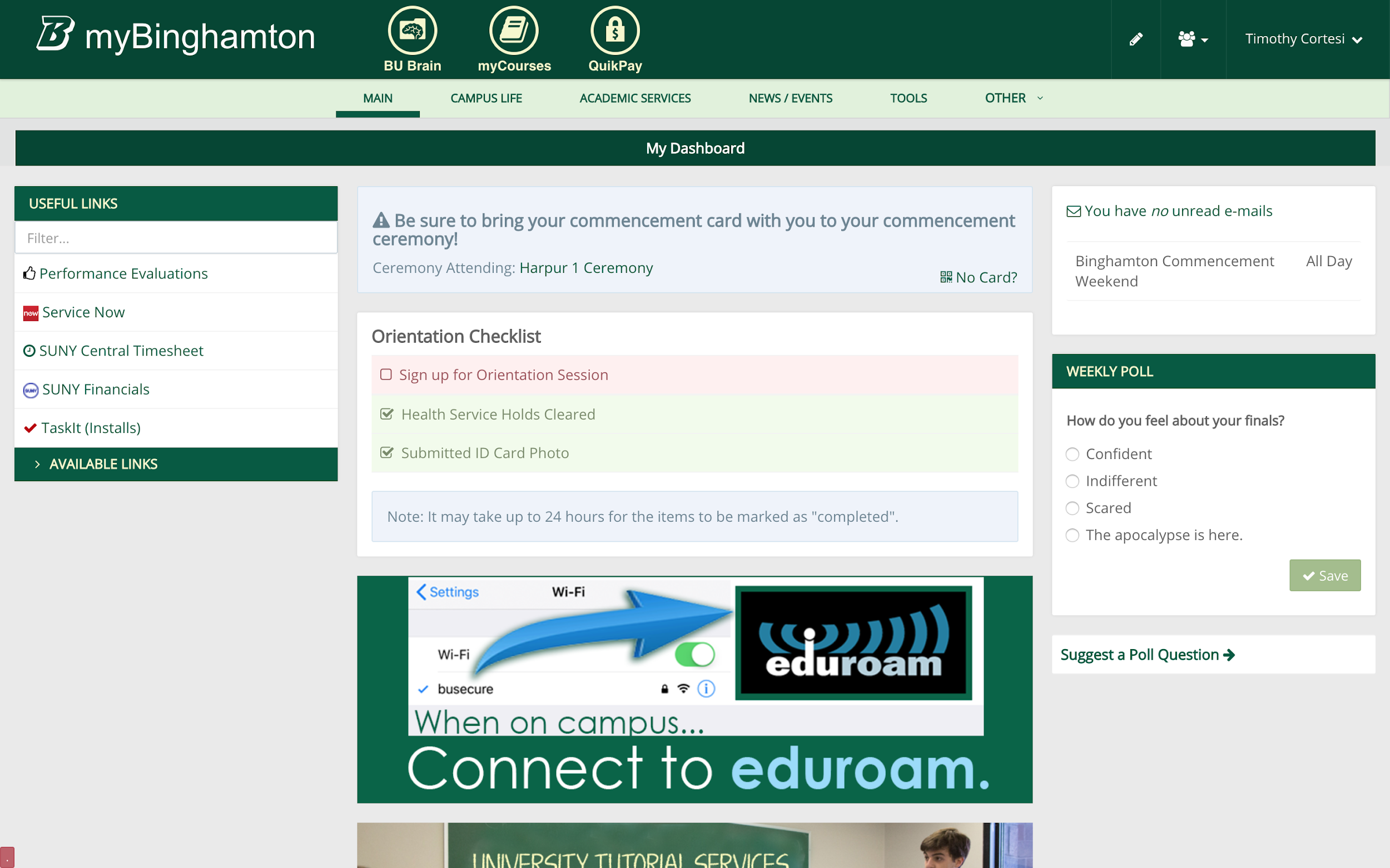 Binghamton University’s my.binghamton.edu “portal” is developed around a custom open source engine called “Graphene”.

Graphene allows for the rapid development and deployment of “Micro” Applications.
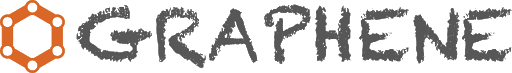 2018 - 2019: How do we build ePATIENT Training EMR?
Database
ePATIENT 1.0 Architecture



ePATIENT User Interface Runs as a MicroApplication within Graphene
ePATIENT API Server
myBinghamton / Graphene
myBuffalo / Graphene??
2019 - 2020: NOW How do we build ePATIENT Training EMR?
Database
ePATIENT 2.0 Architecture
(Coming Soon!)


ePATIENT User Interface Runs as a standalone application with Federated Single Sign On
Binghamton SSO
ePATIENT Application
Buffalo
SSO
Also LOTS ...
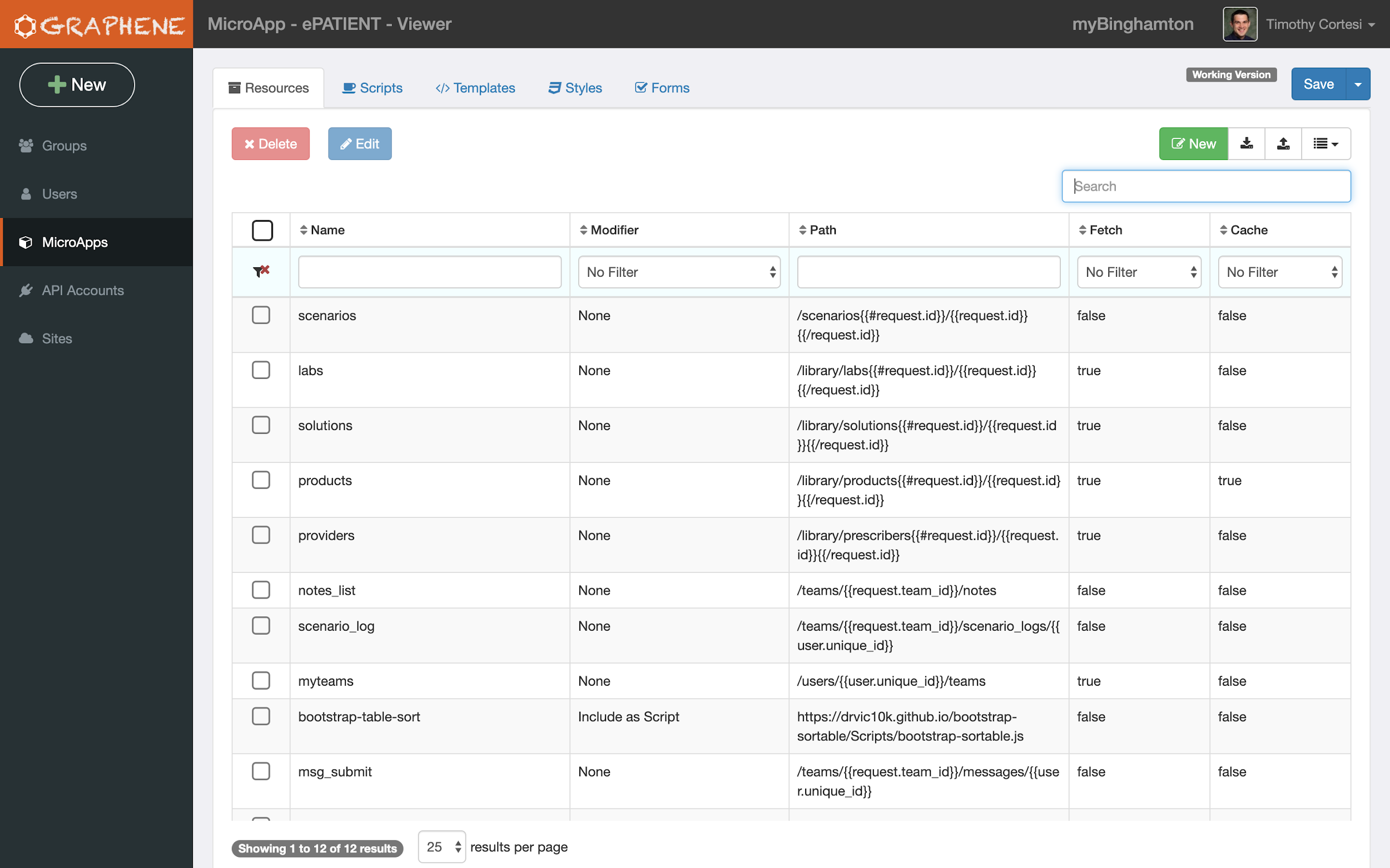 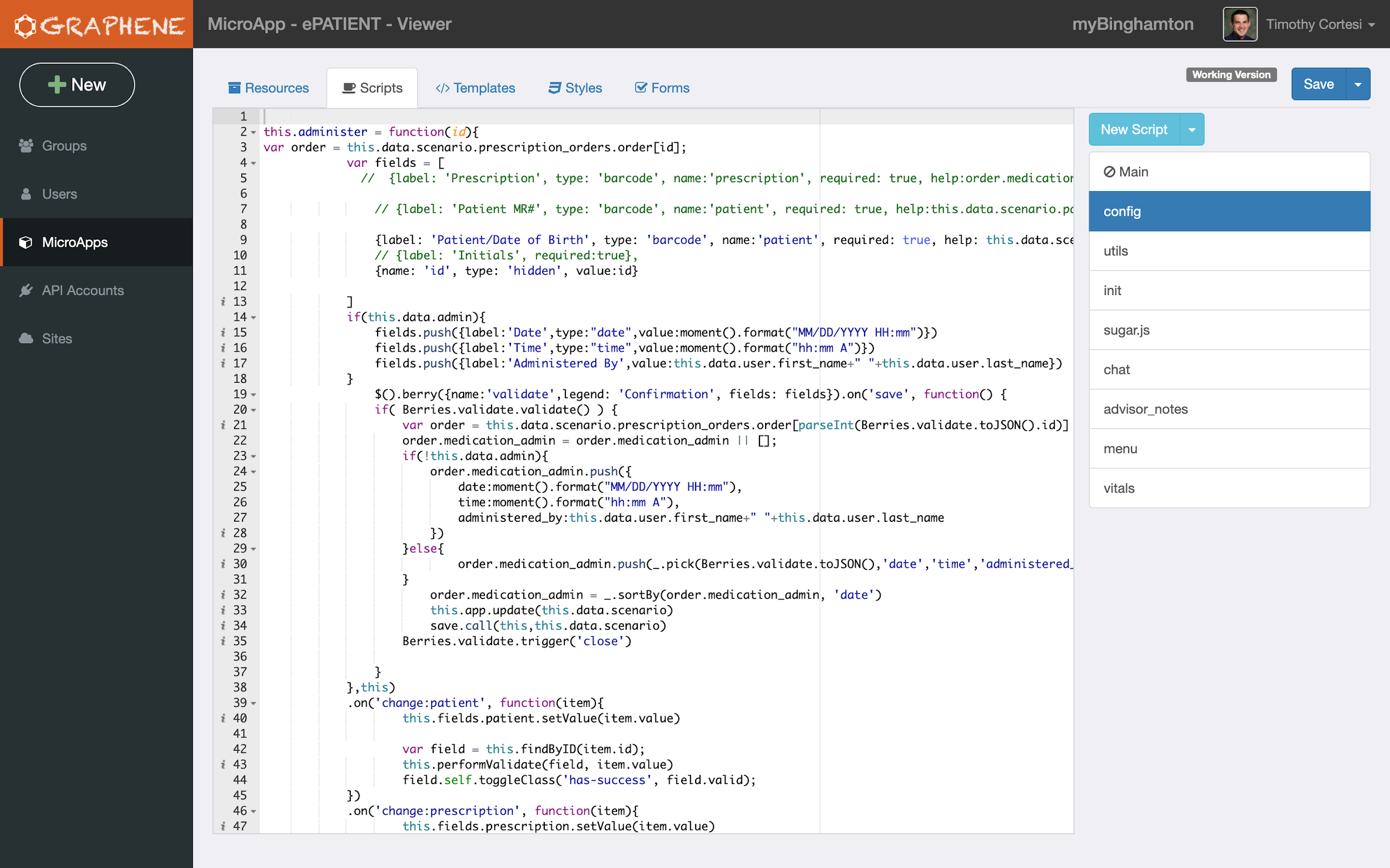 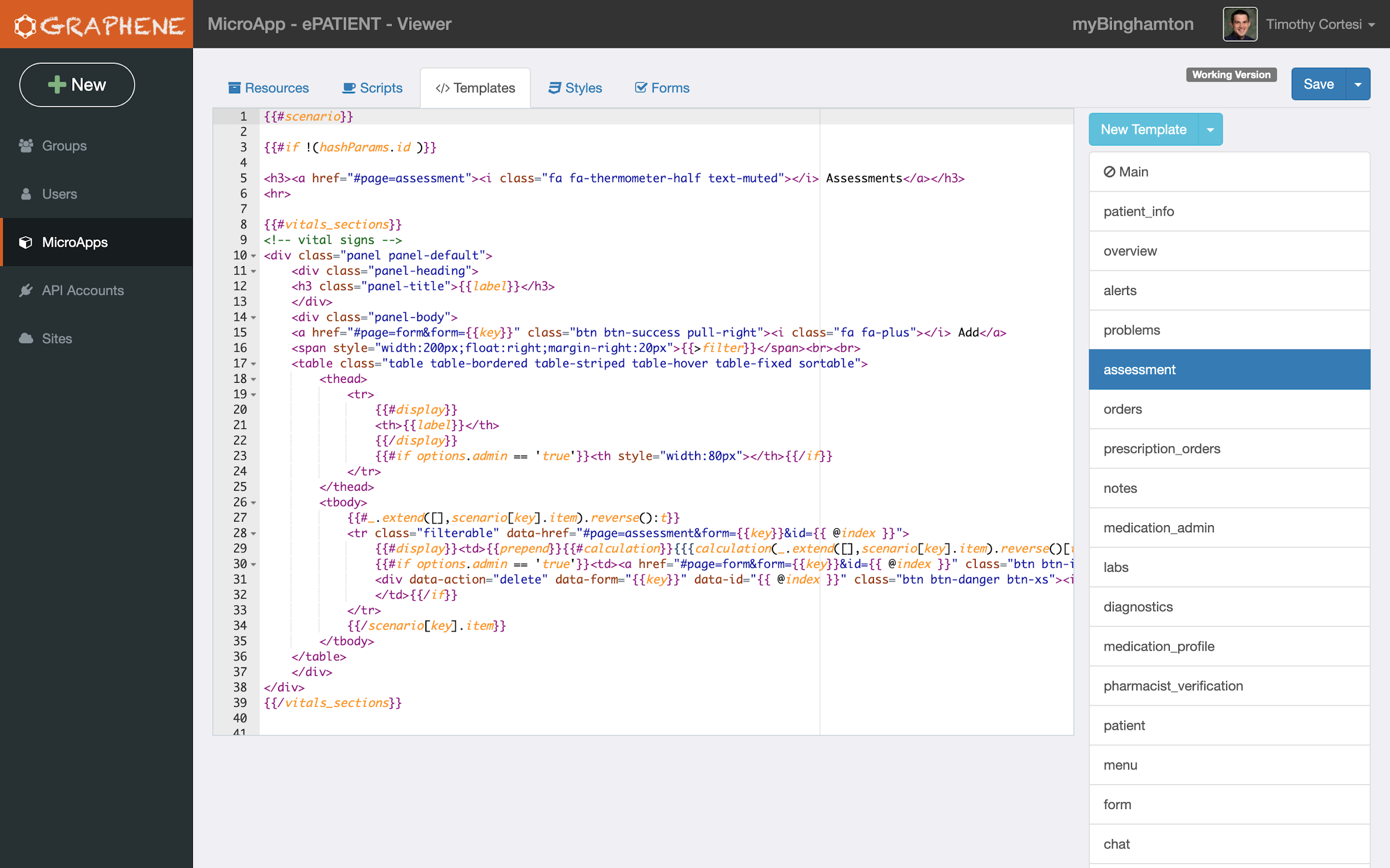 Also LOTS and LOTS ...
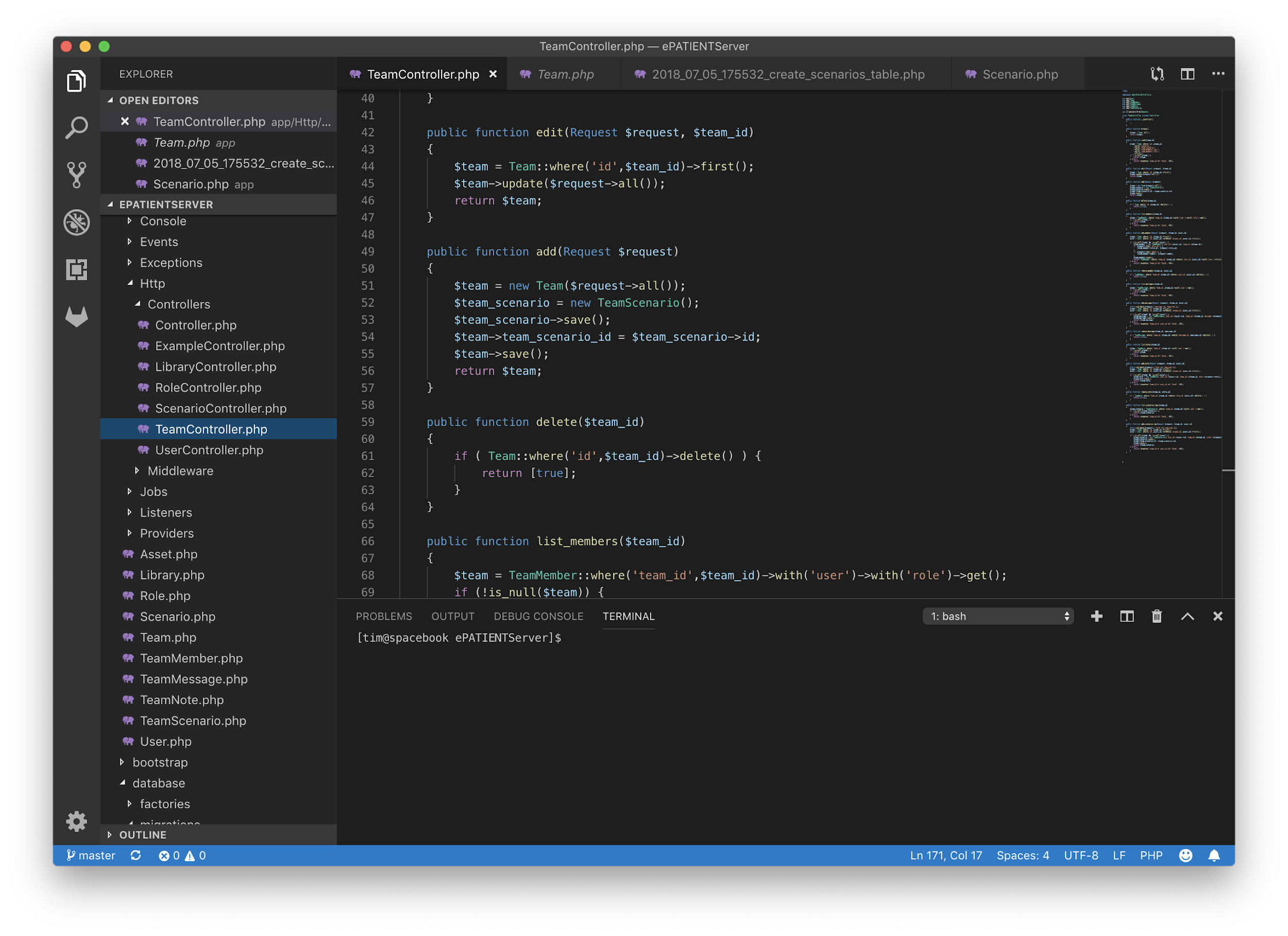 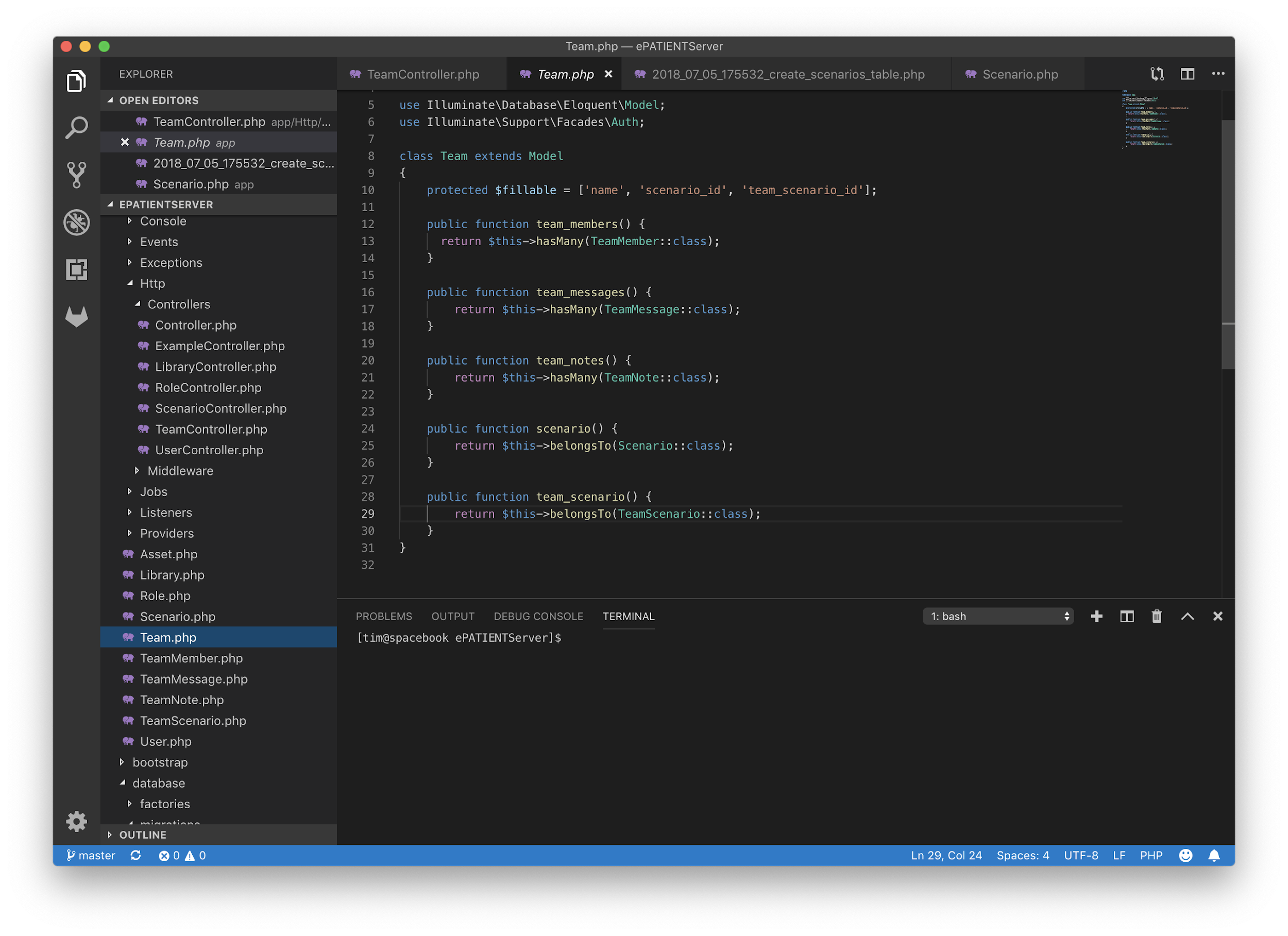 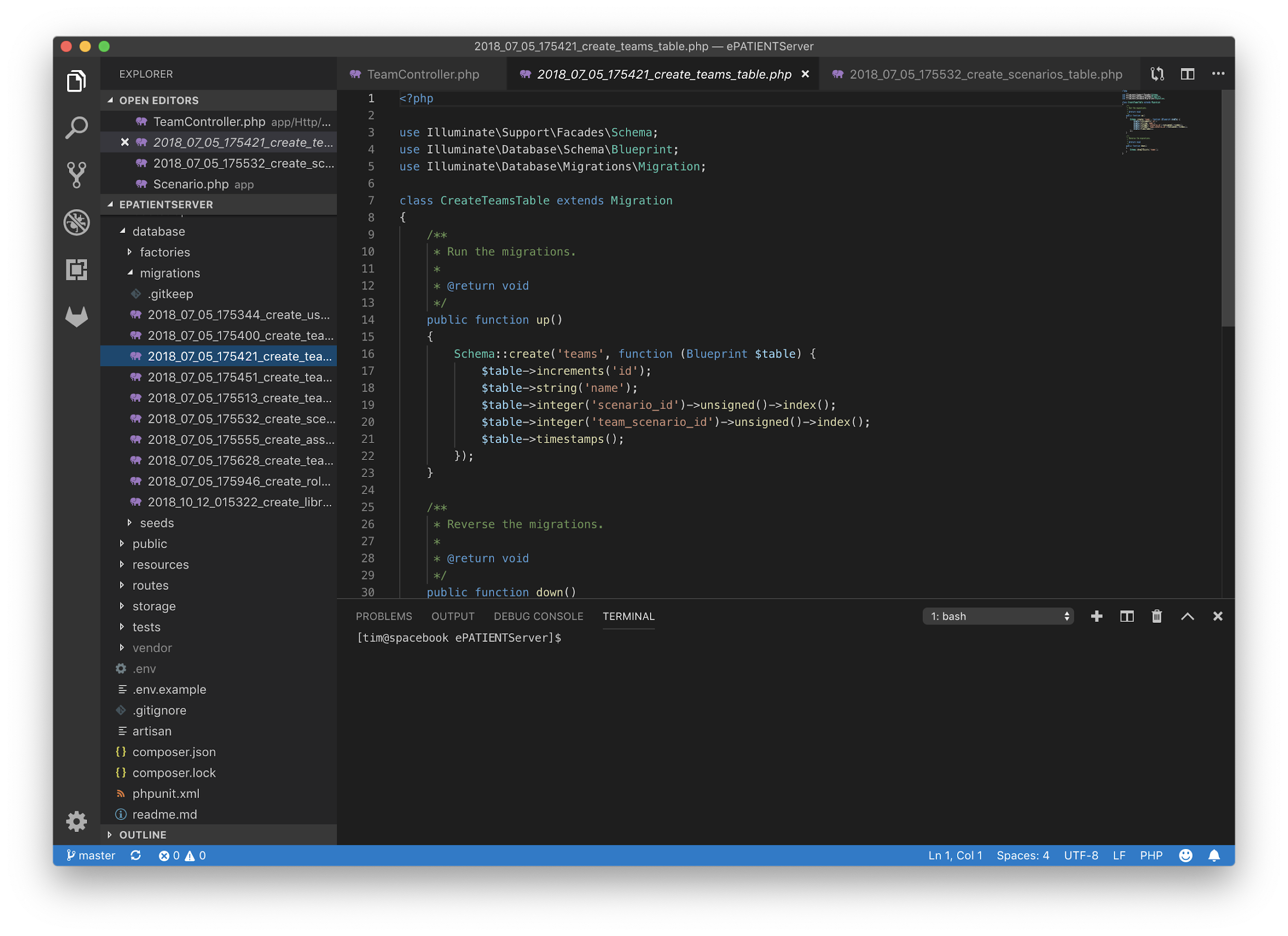 Also LOTS and LOTS and LOTS of ...
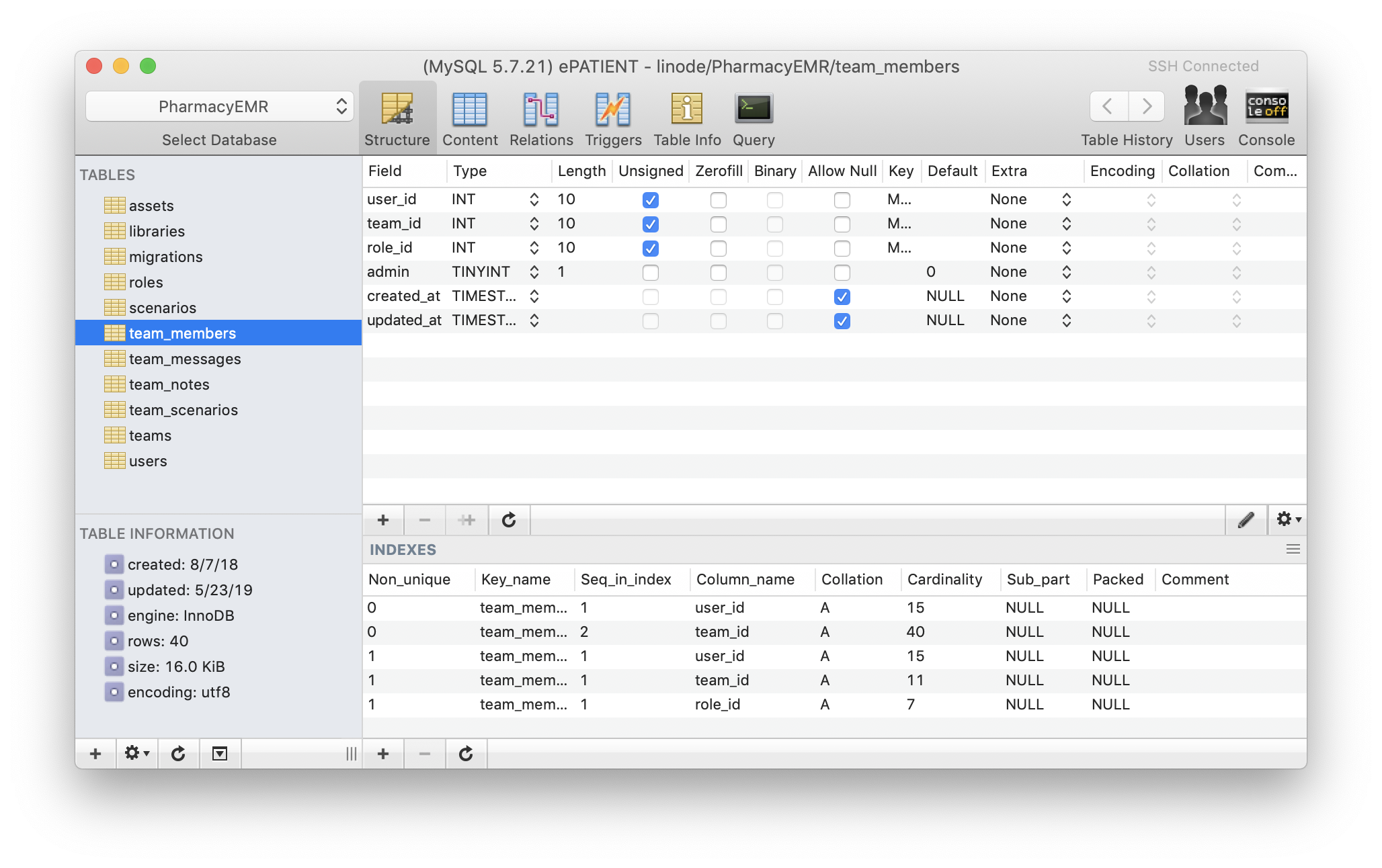 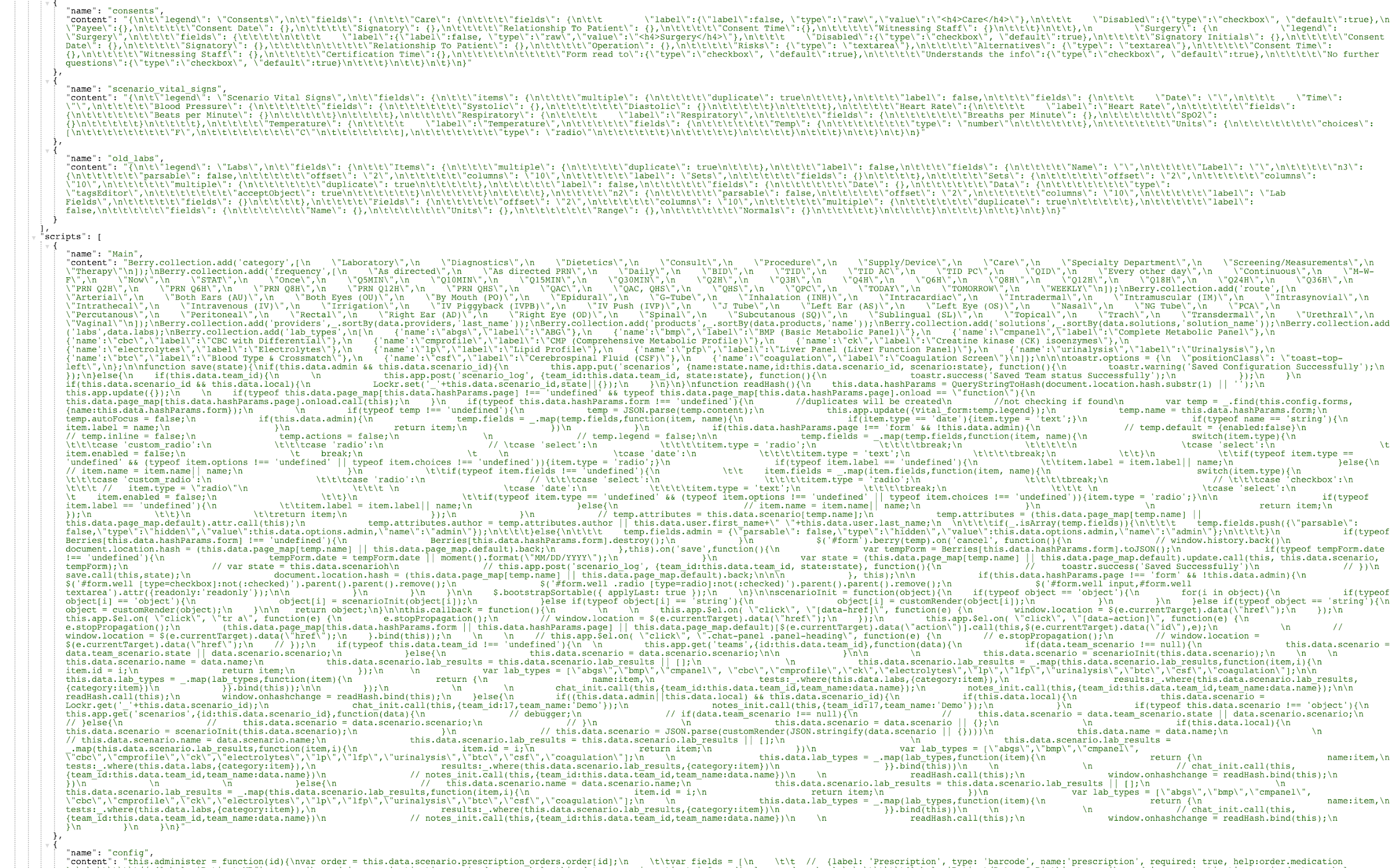 CODE!
Other Technologies Used:
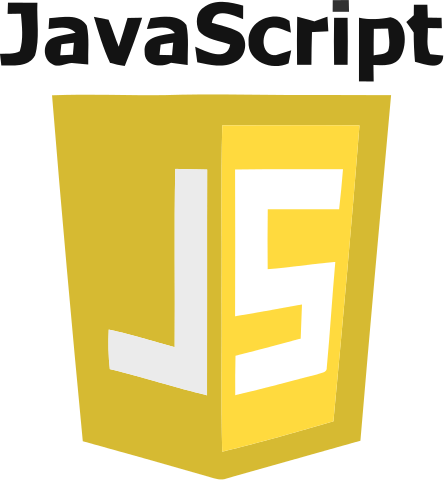 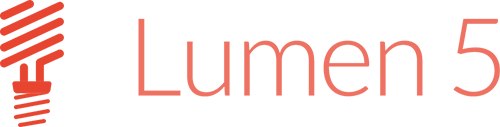 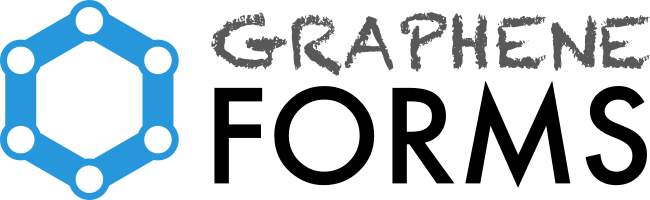 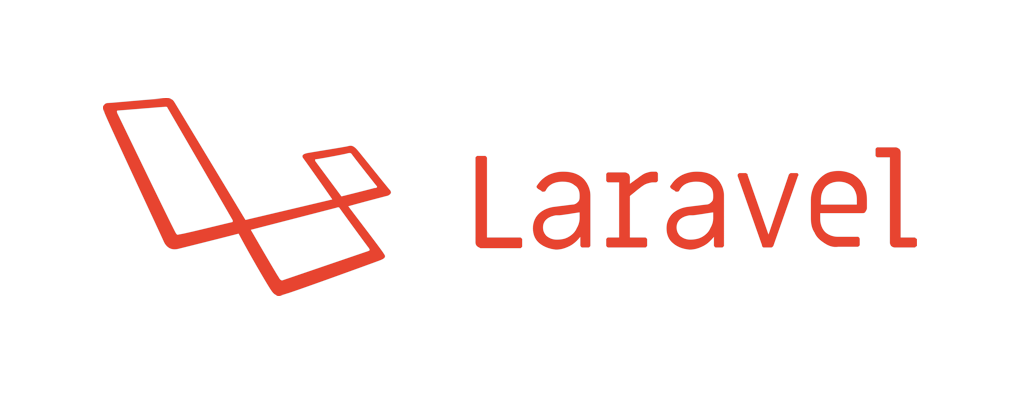 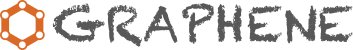 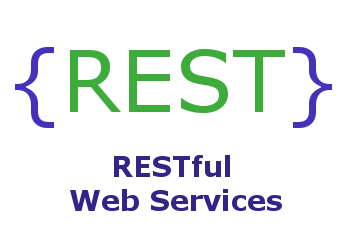 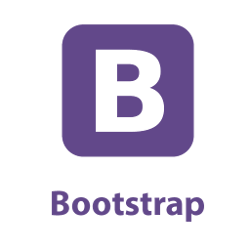 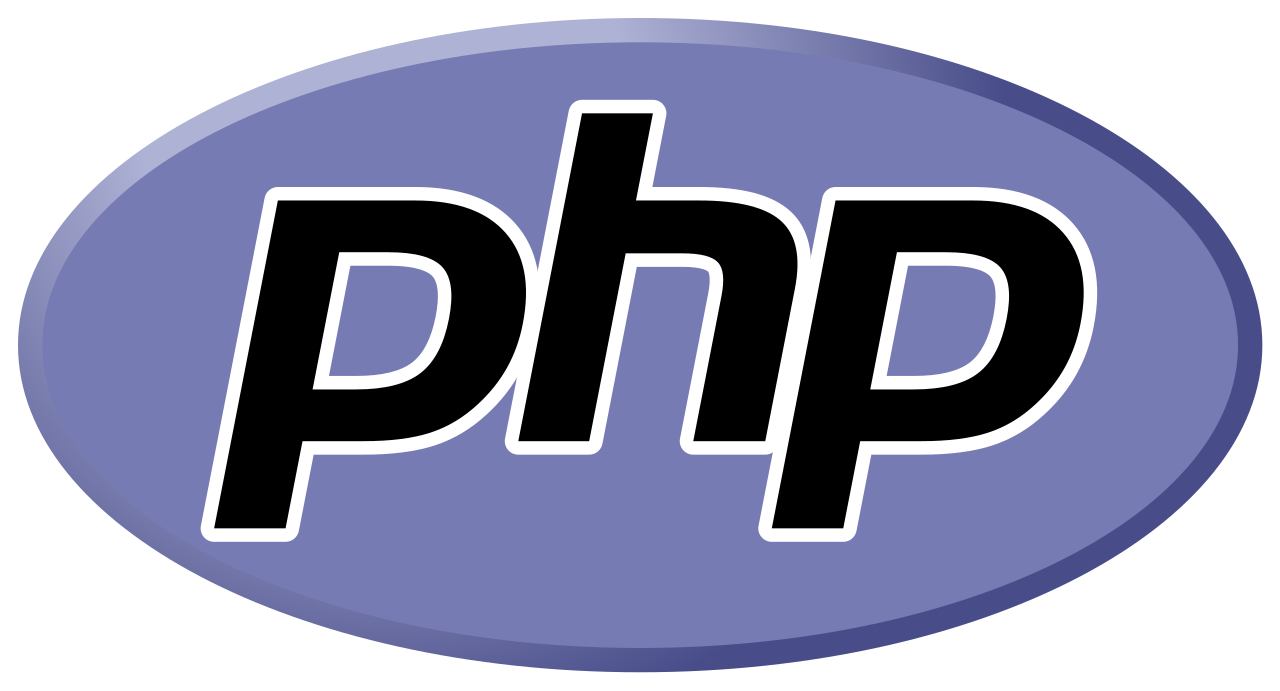 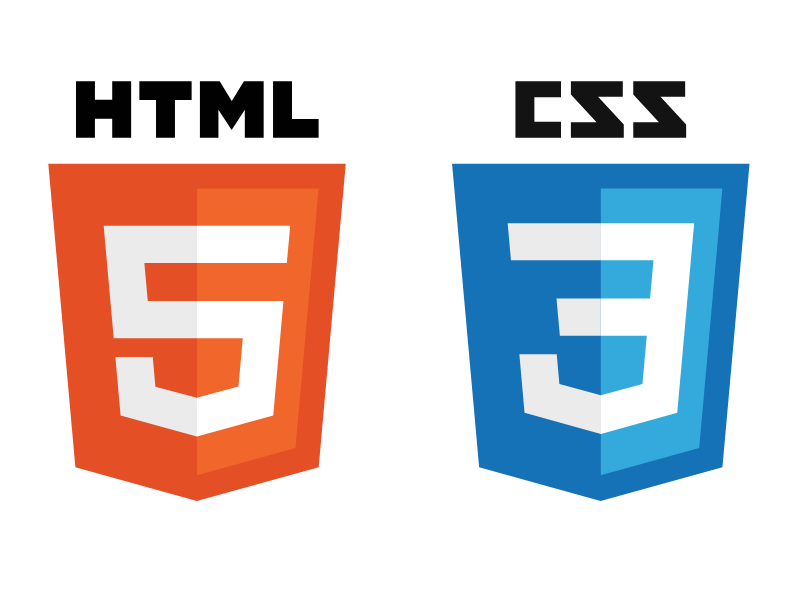 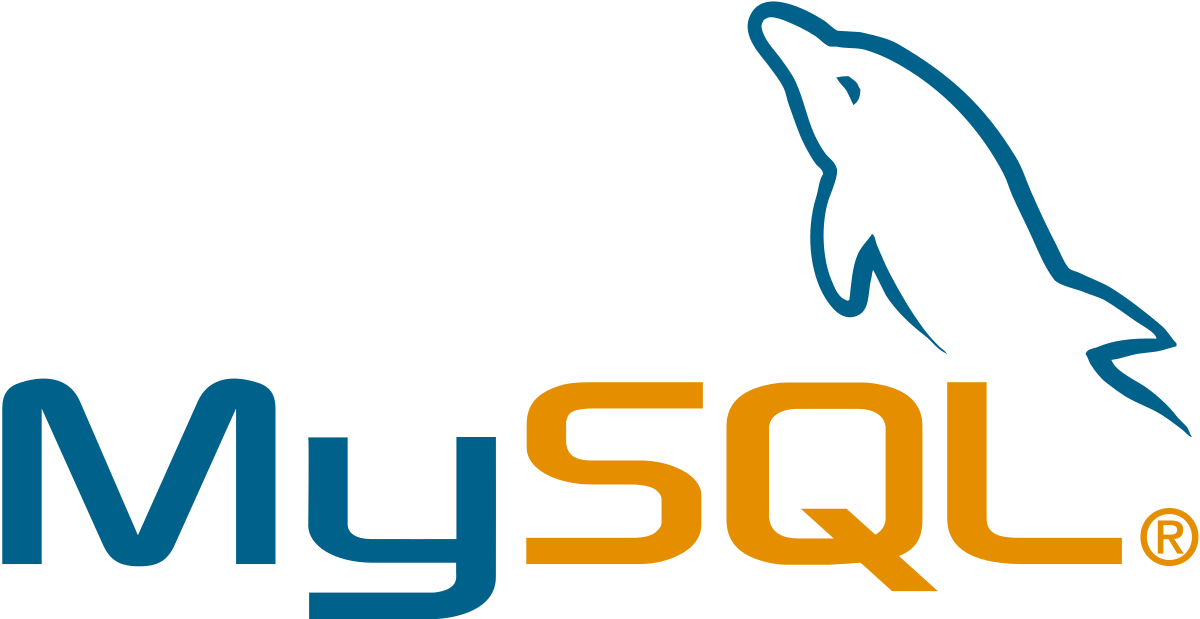 Highlights
Basic, intuitive EMR structure 

Option to build case items on the back end, or have students work on the front end

Workflow mechanisms

Assign cases to a specific team to work together online 

Accessible through single sign on (my.binghamton.edu platform)

Chat function
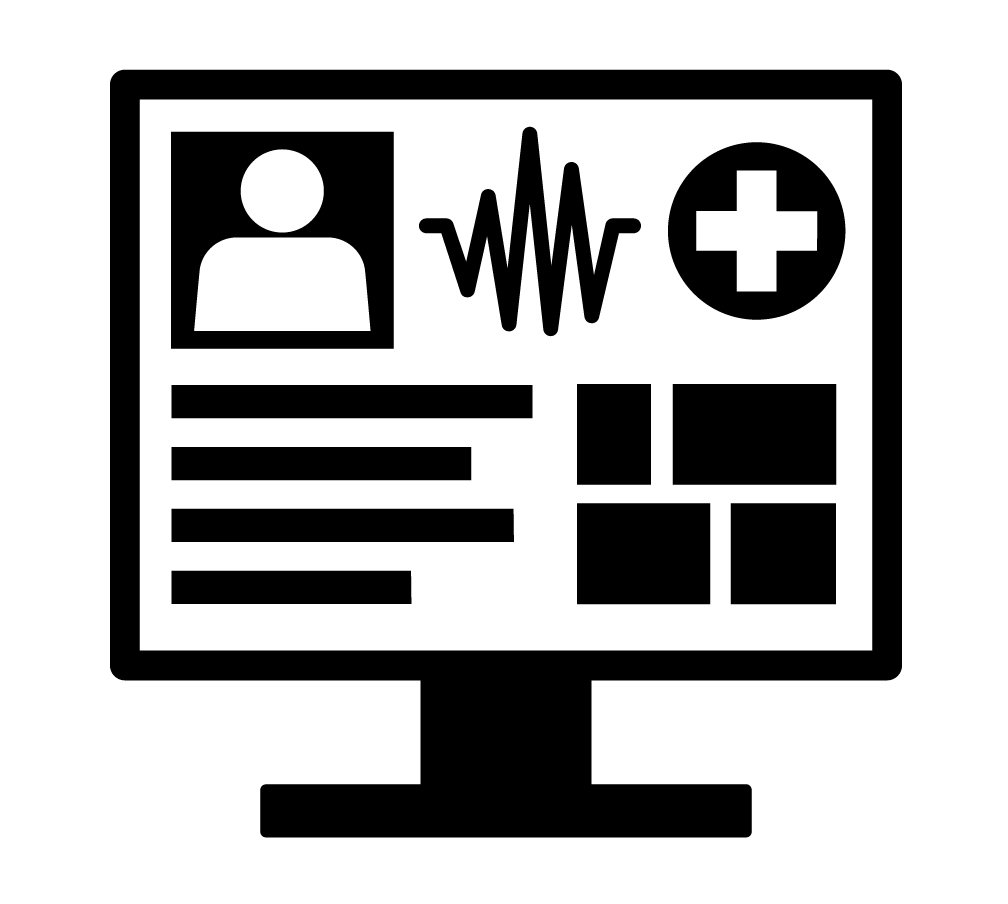 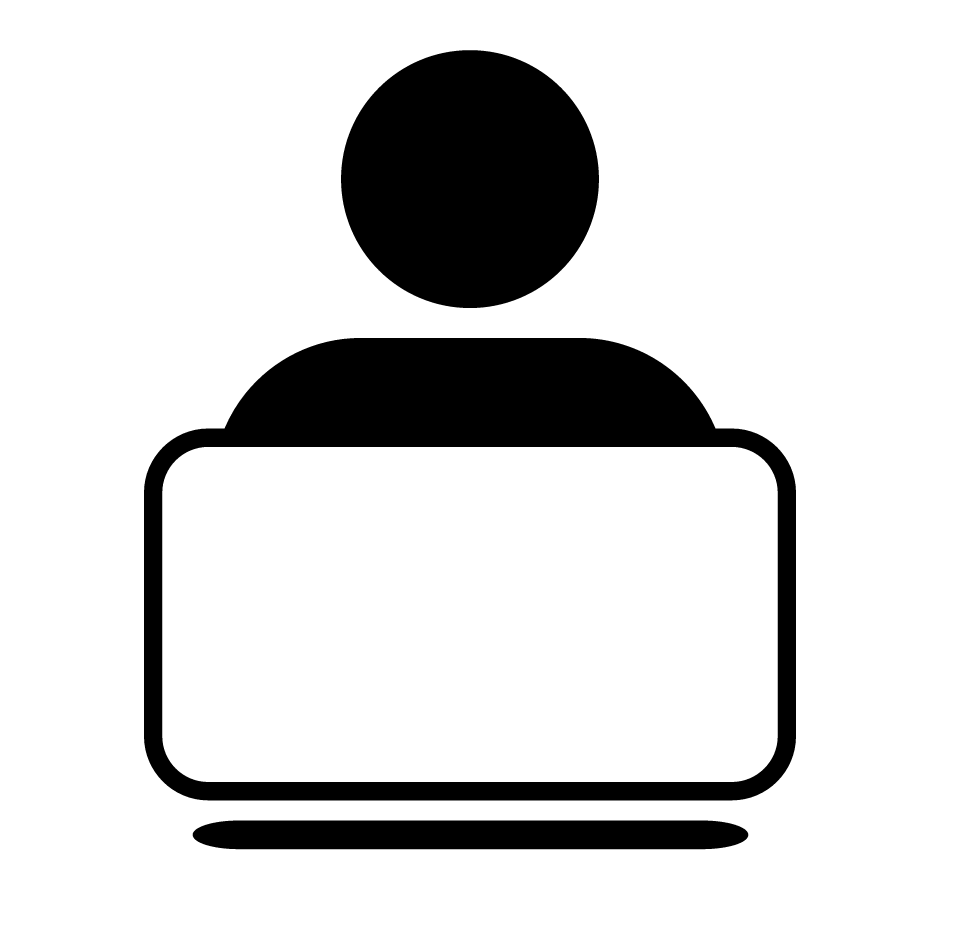 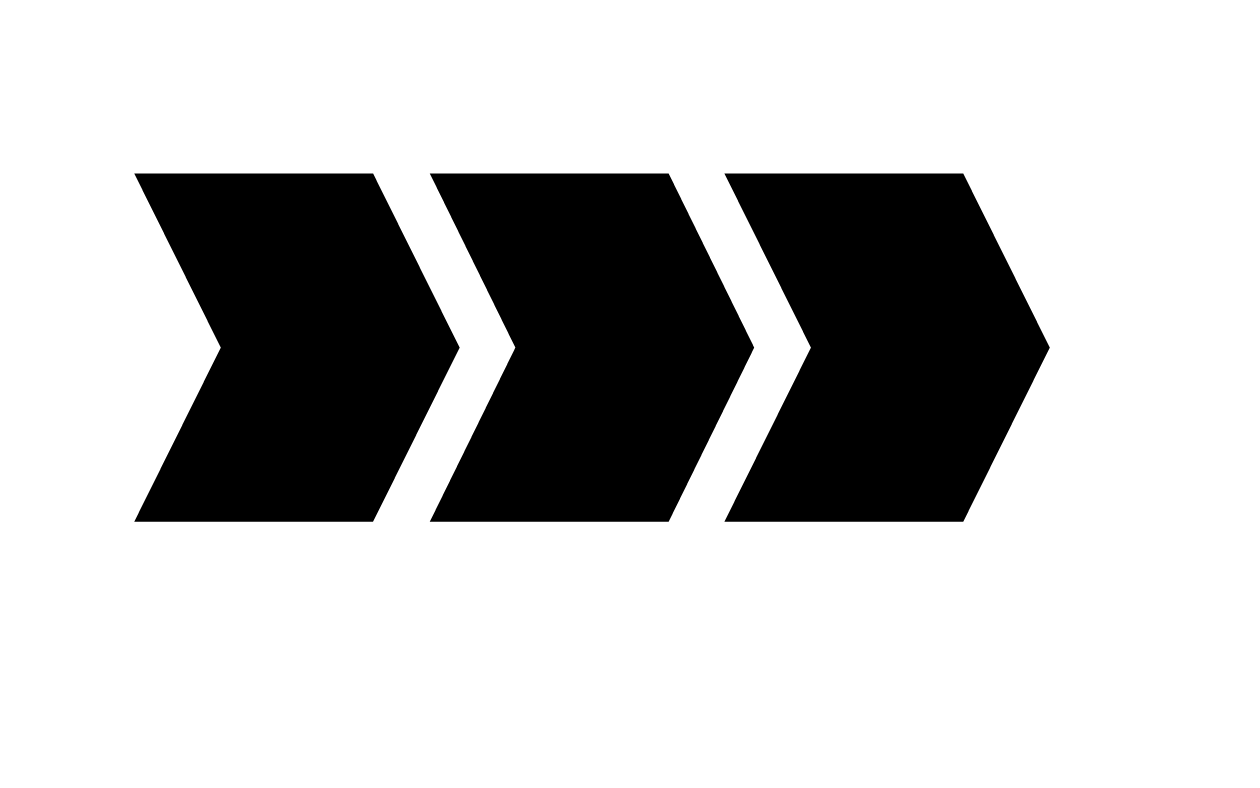 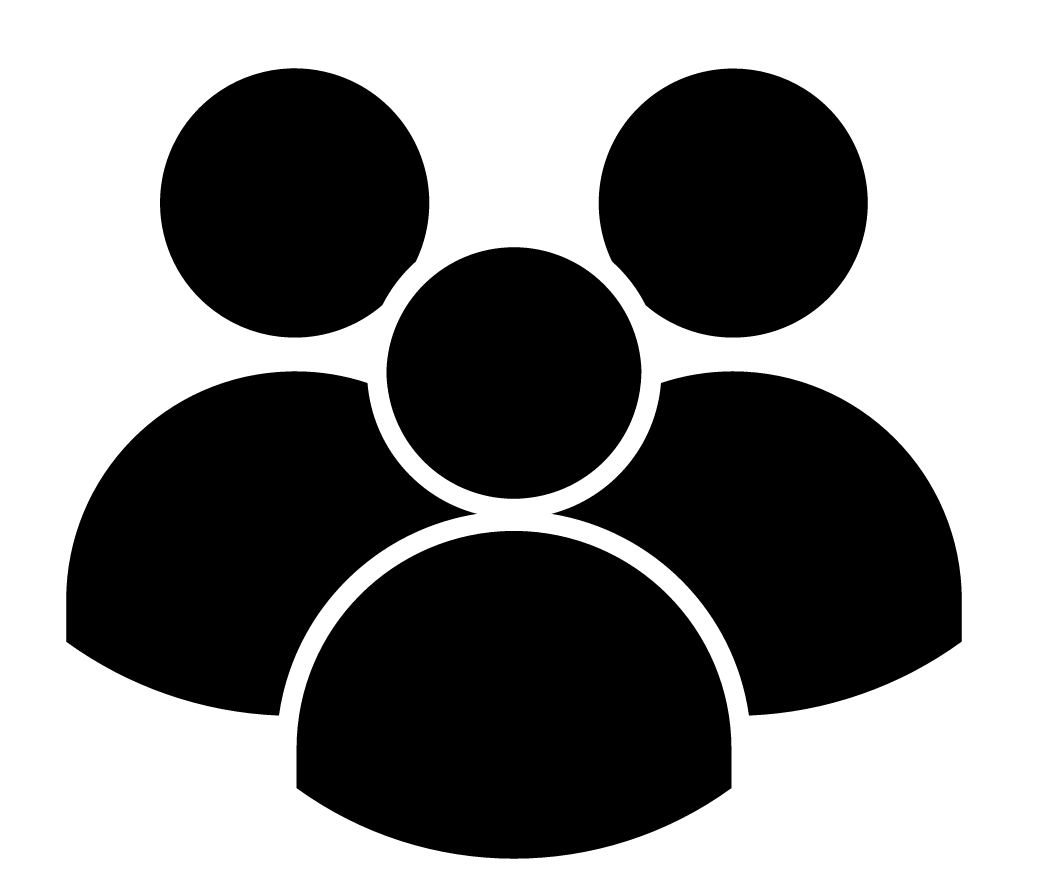 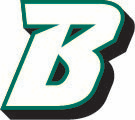 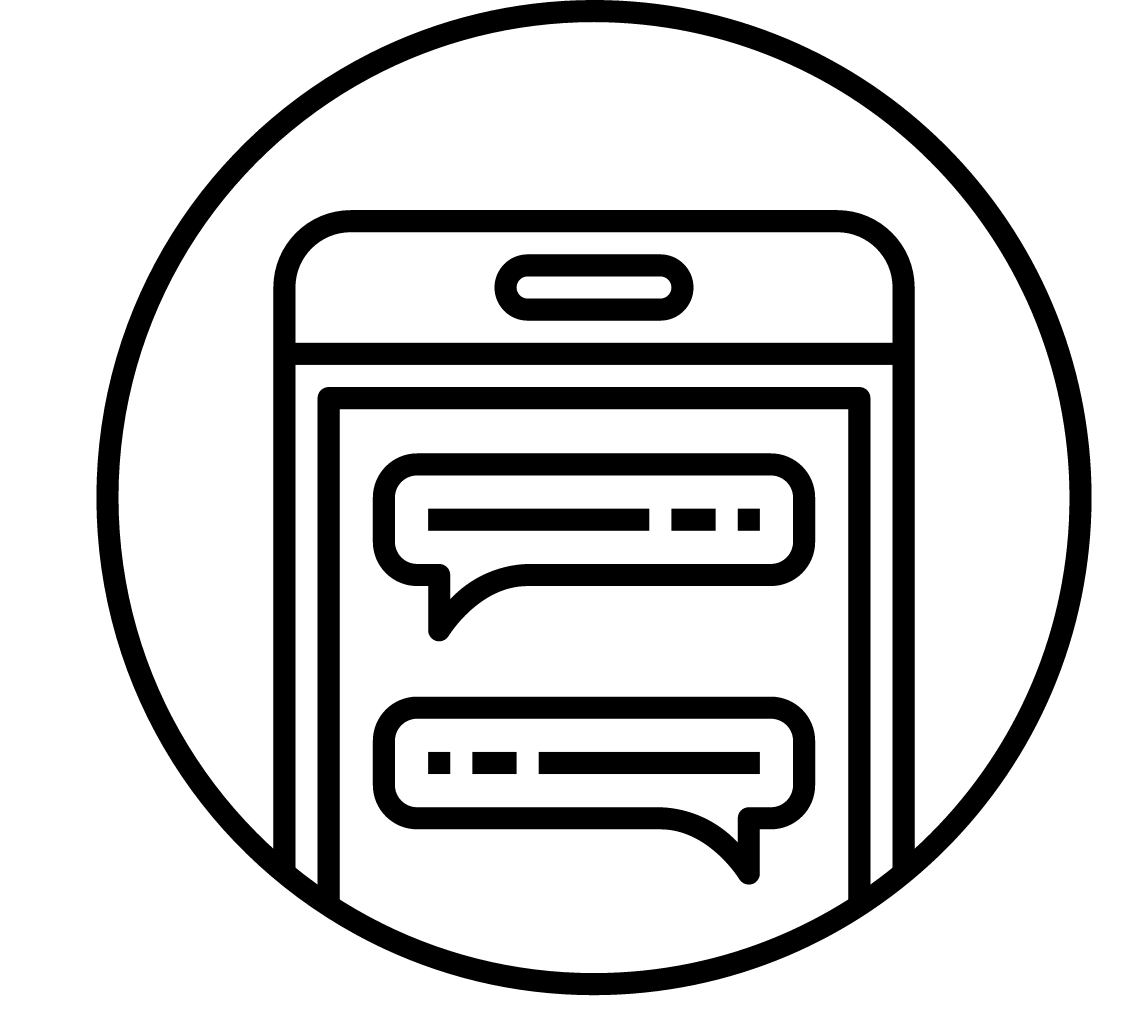 [Speaker Notes: Sarah]
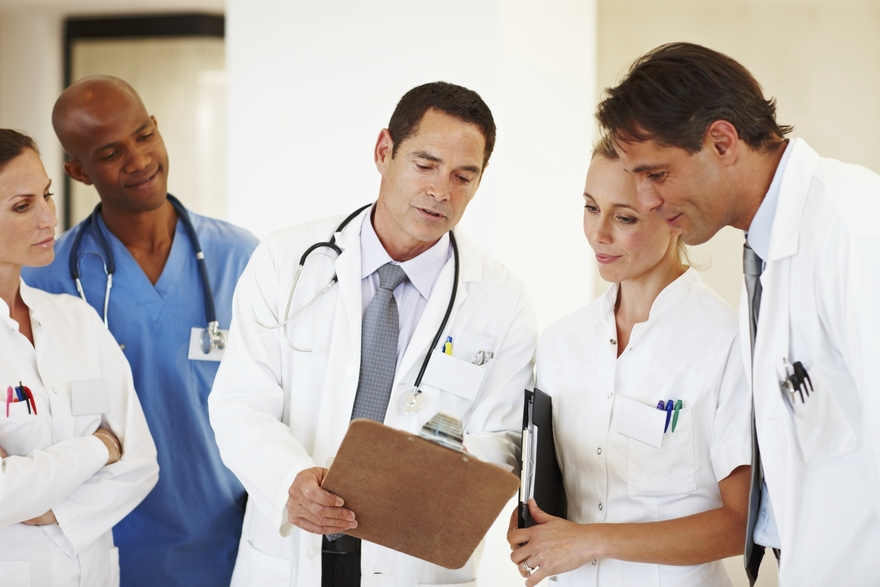 Target Audience
Dental Medicine
EMS (EMT, Paramedic)
Medical Assistant
Medicine (Graduate & Residency)
Nursing Programs
Occupational Therapy
Pharmacy
Physical Therapy
Respiratory Therapy
Social Work
[Speaker Notes: Fritz

Uni or interprofessional]
Back-end/Administrative - USERS
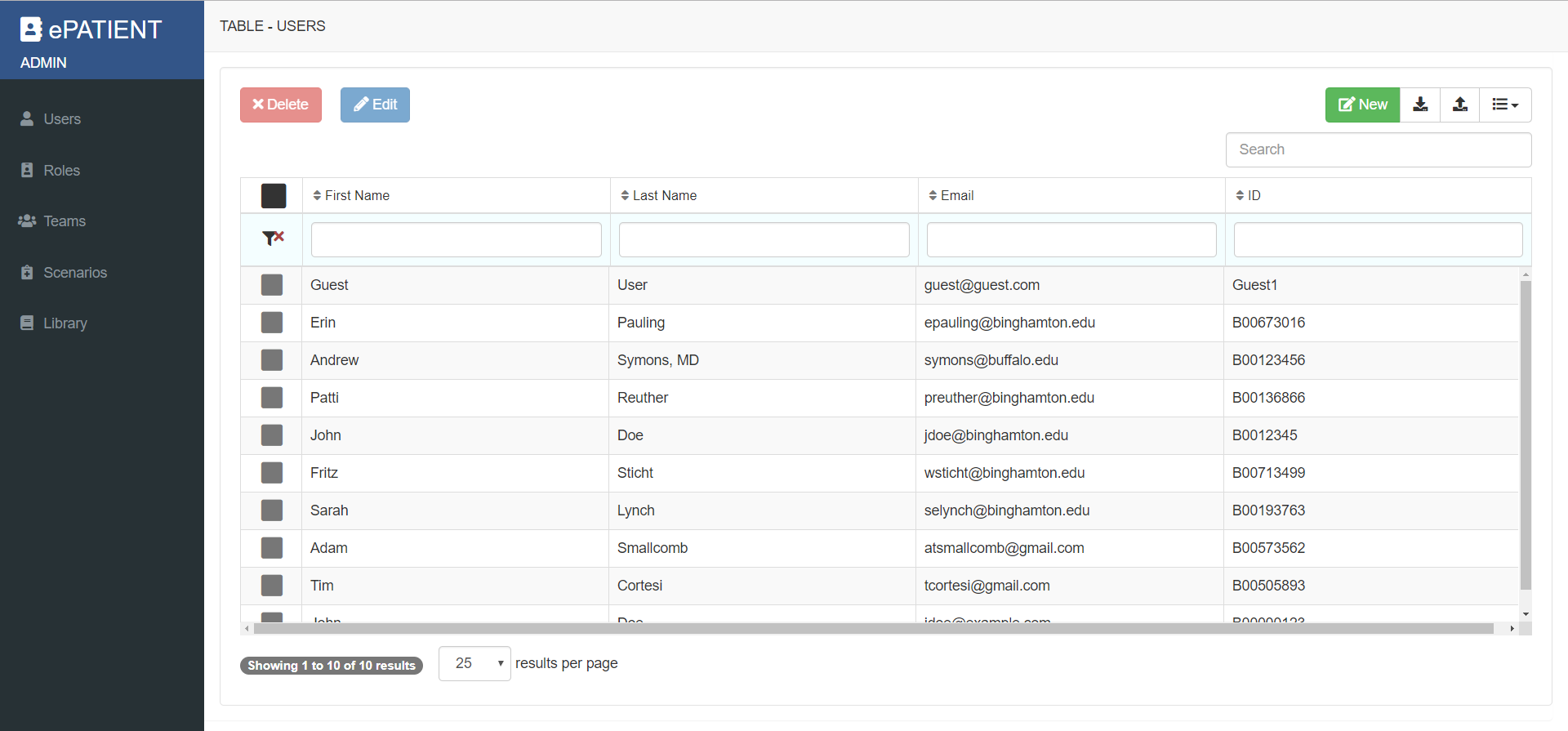 [Speaker Notes: Adam/Fritz
There are a few things needed to create a patient encounter: Users, a team, and a scenario. Here is the users screen.  To create a new user click the “new” button]
Back-end/Administrative - NEW USER
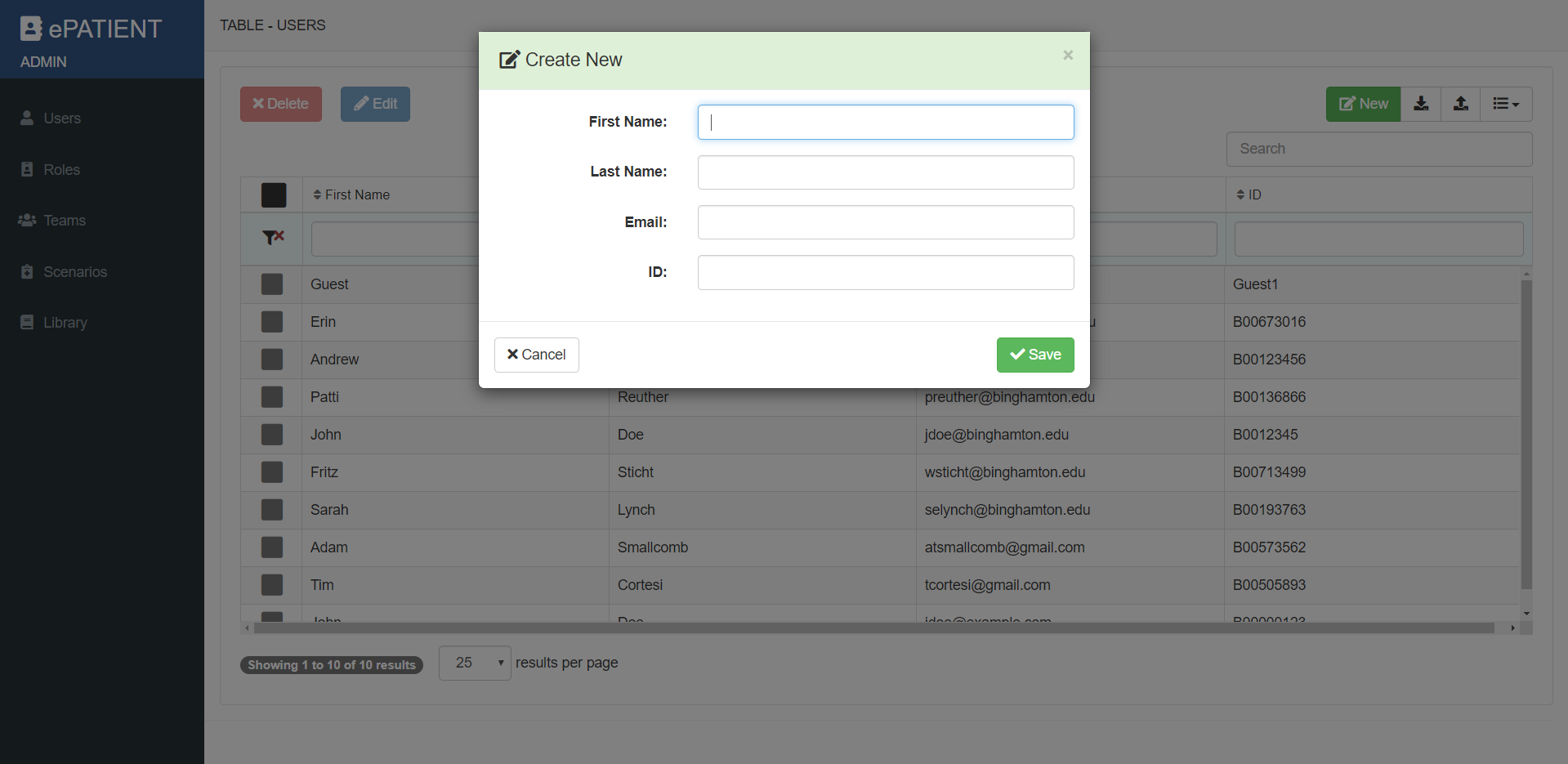 [Speaker Notes: Adam/Fritz

Only four pieces of information are needed to create your users.]
Back-end/Administrative - ROLES
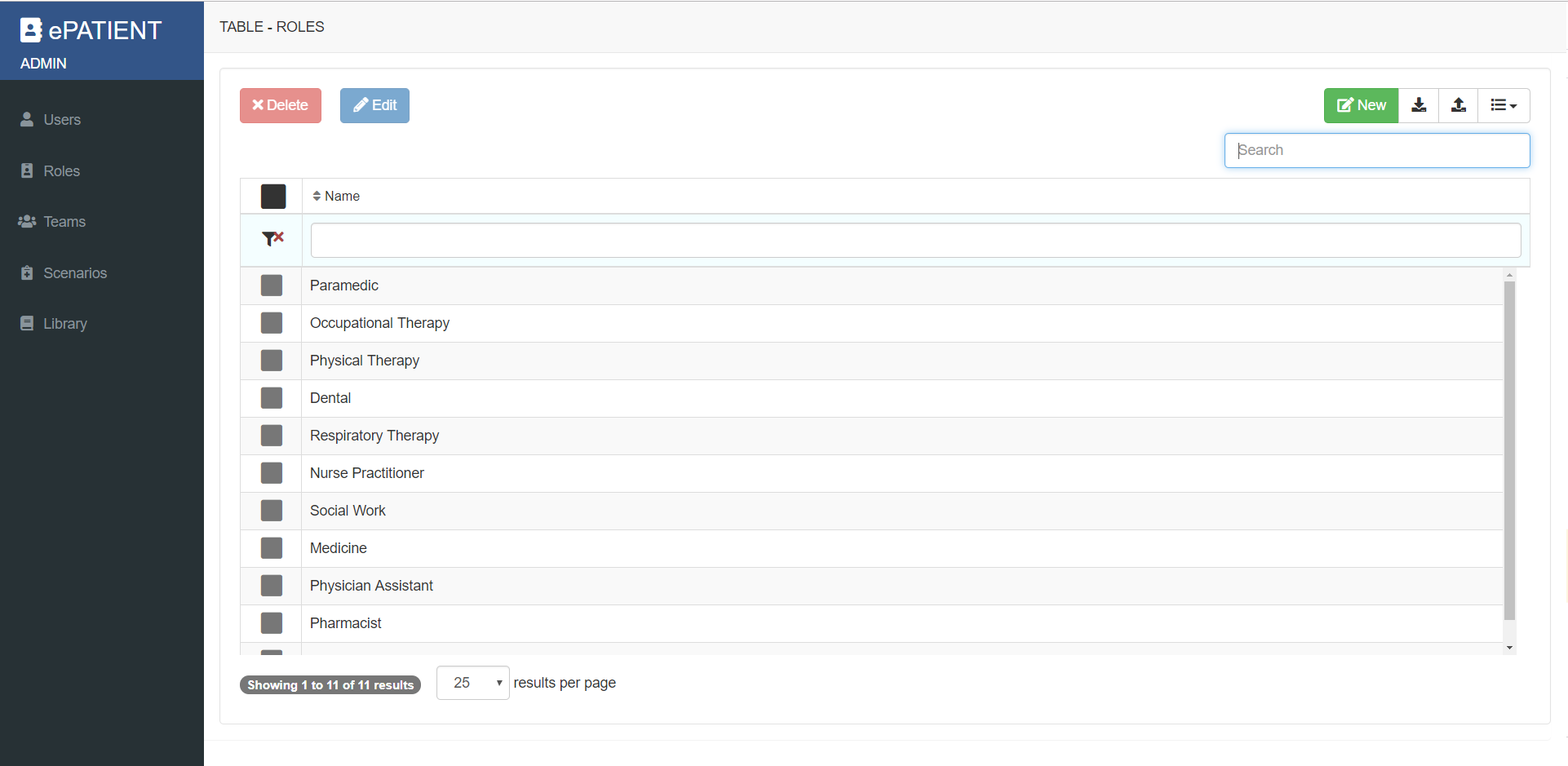 [Speaker Notes: Adam/Fritz

Here are the learner roles that can be assigned.Currently a role is not necessary to the scenario but in phase 2 of ePATIENT they will play a larger role.]
Back-end/Administrative - TEAMS
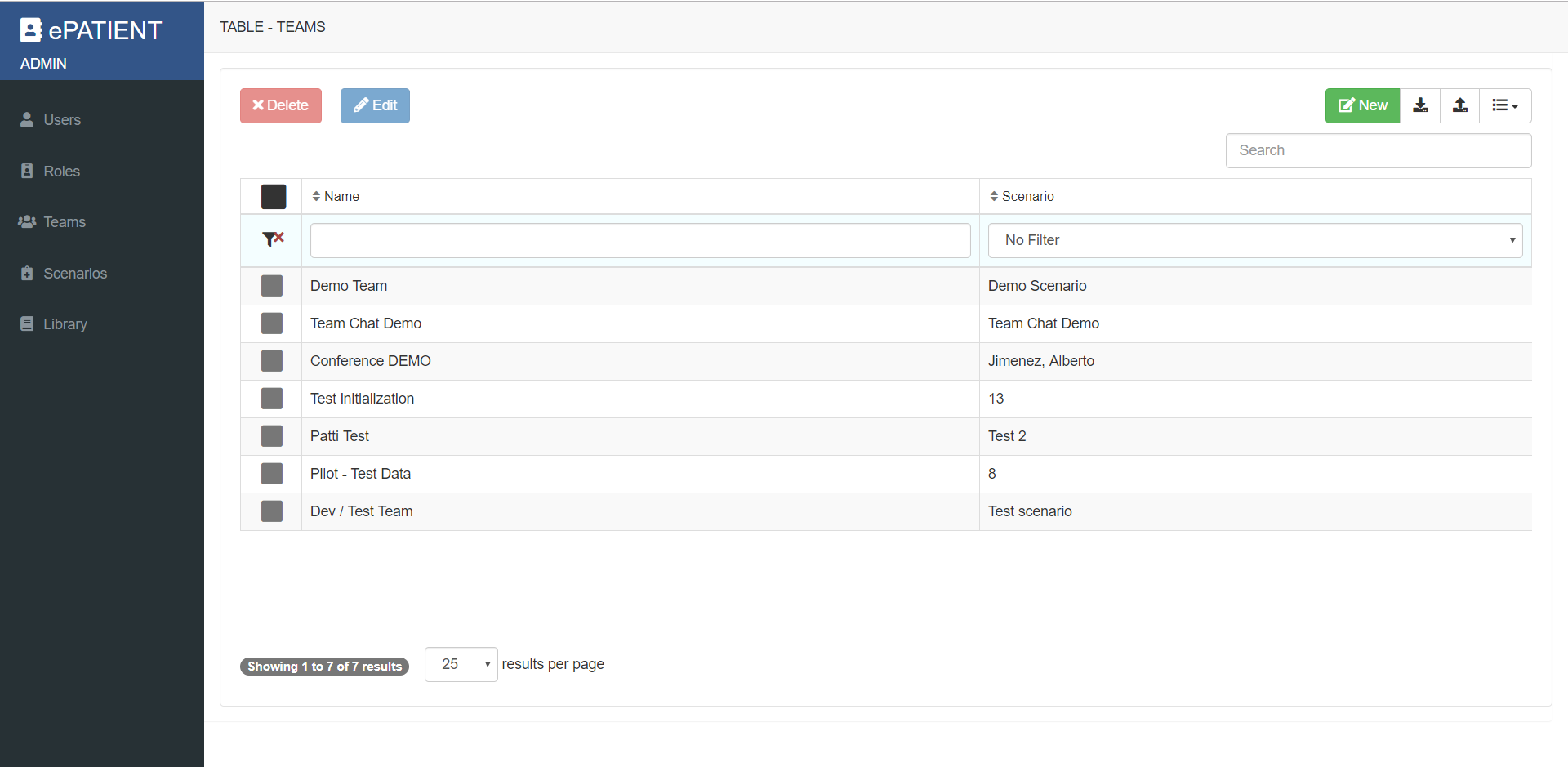 [Speaker Notes: Adam/Fritz

Here is where you can access all of your teams, edit and create new ones. To create a new one, again, click the “new” button.]
Back-end/Administrative - NEW TEAM
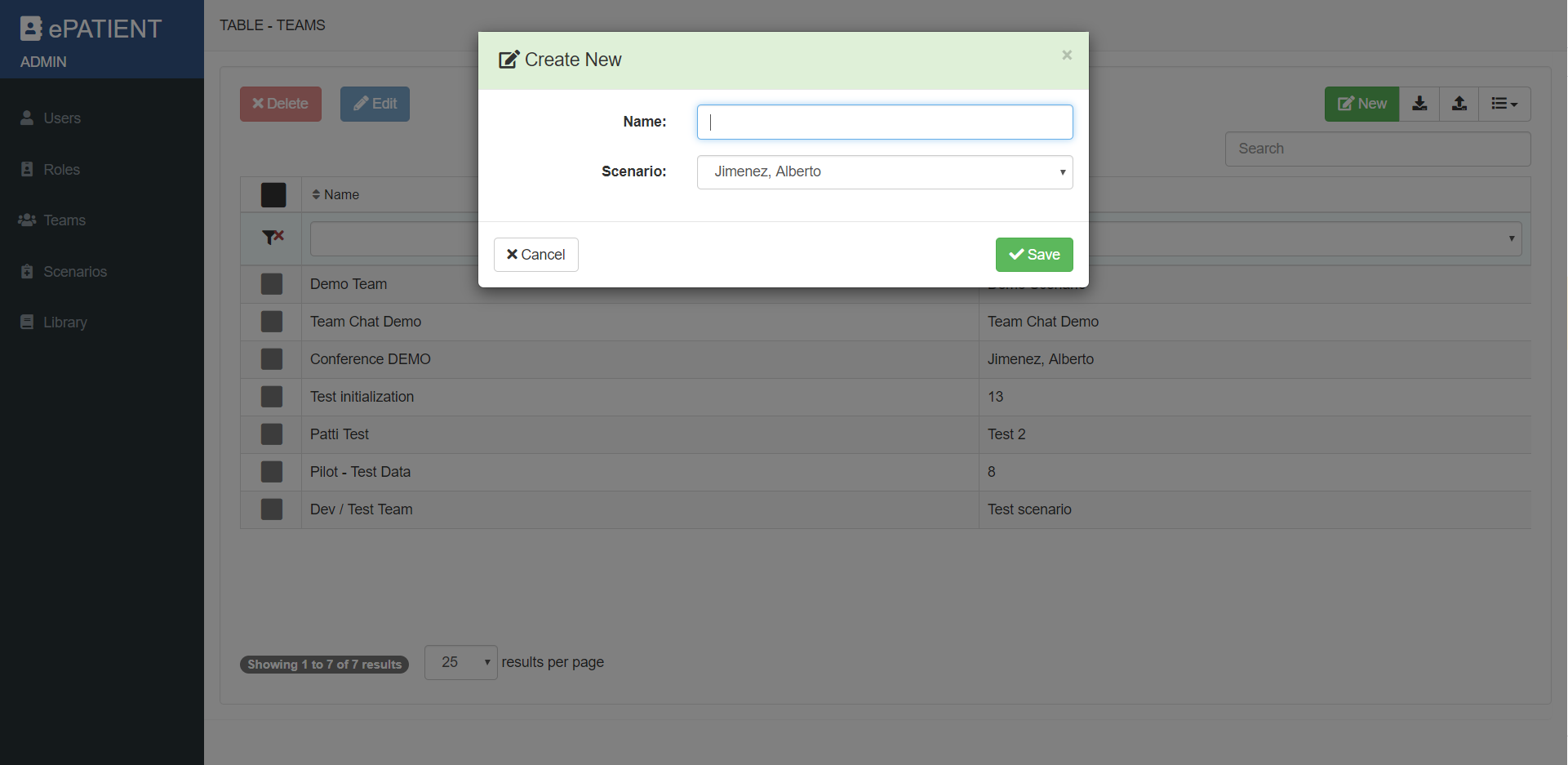 [Speaker Notes: Adam/Fritz

First you’ll create you new team by giving it a name and assigning it a scenario.  Ideally you would have your scenario created even if was just a shell of a scenario, but it’s not 100% necessary.]
Back-end/Administrative - ADD USERS TO TEAM
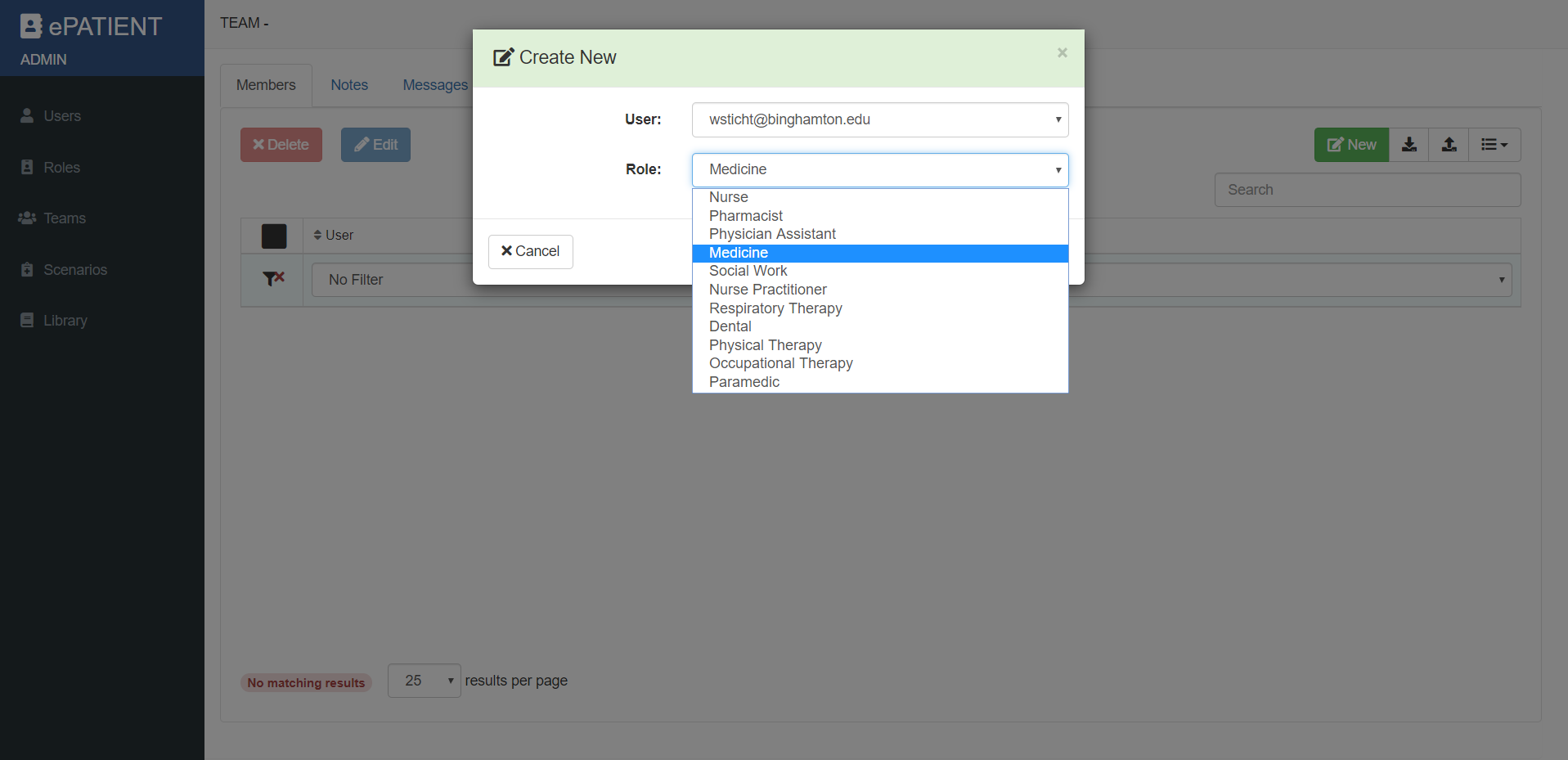 [Speaker Notes: Adam/Fritz

Once the team has been created, you will need to add users and assign a role to that user.]
Back-end/Administrative - ADD USERS TO TEAM
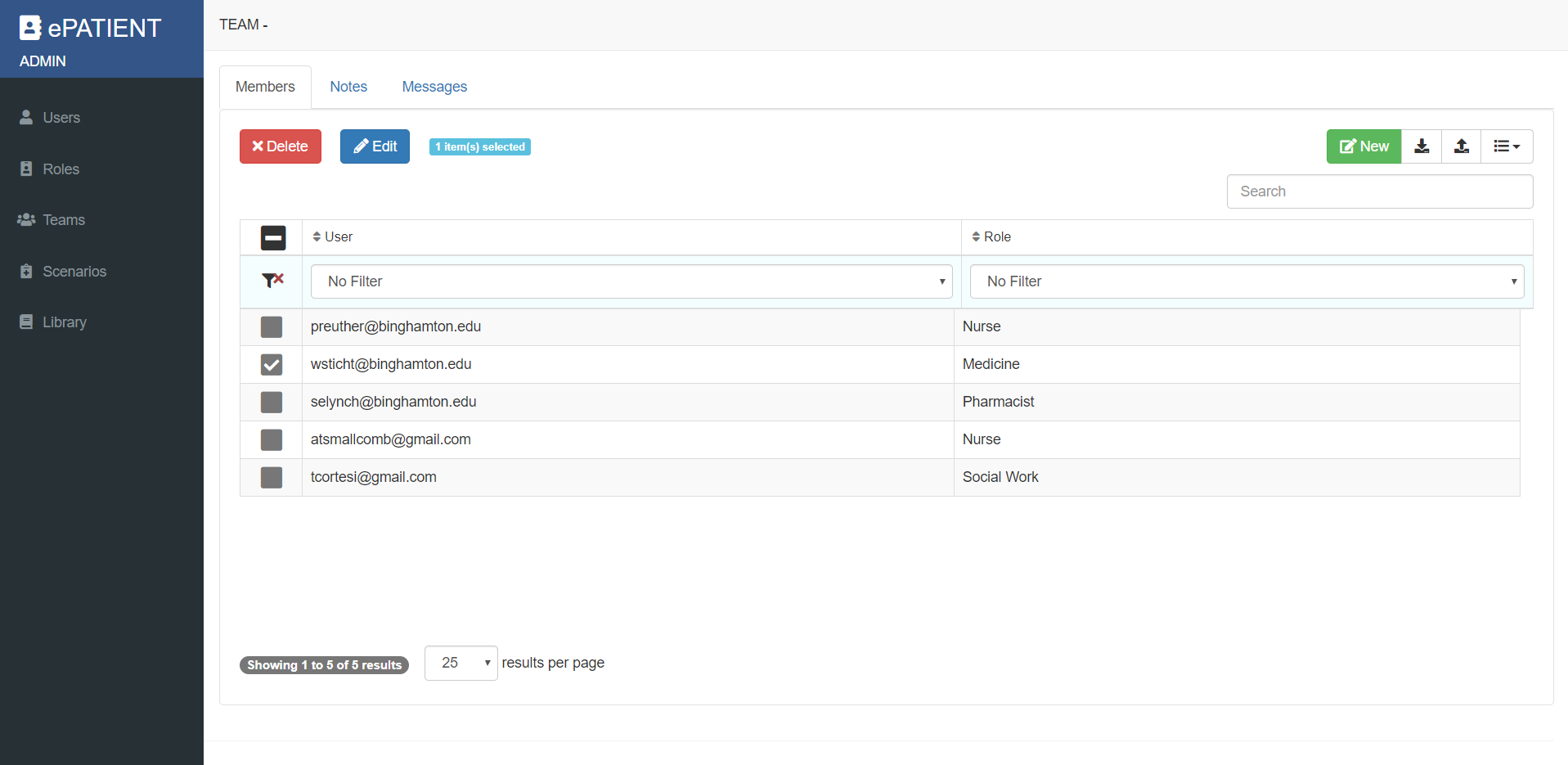 [Speaker Notes: Adam/Fritz

Here is our team.  again you can edit team members, delete or add new.]
Back-end/Administrative - SCENARIOS
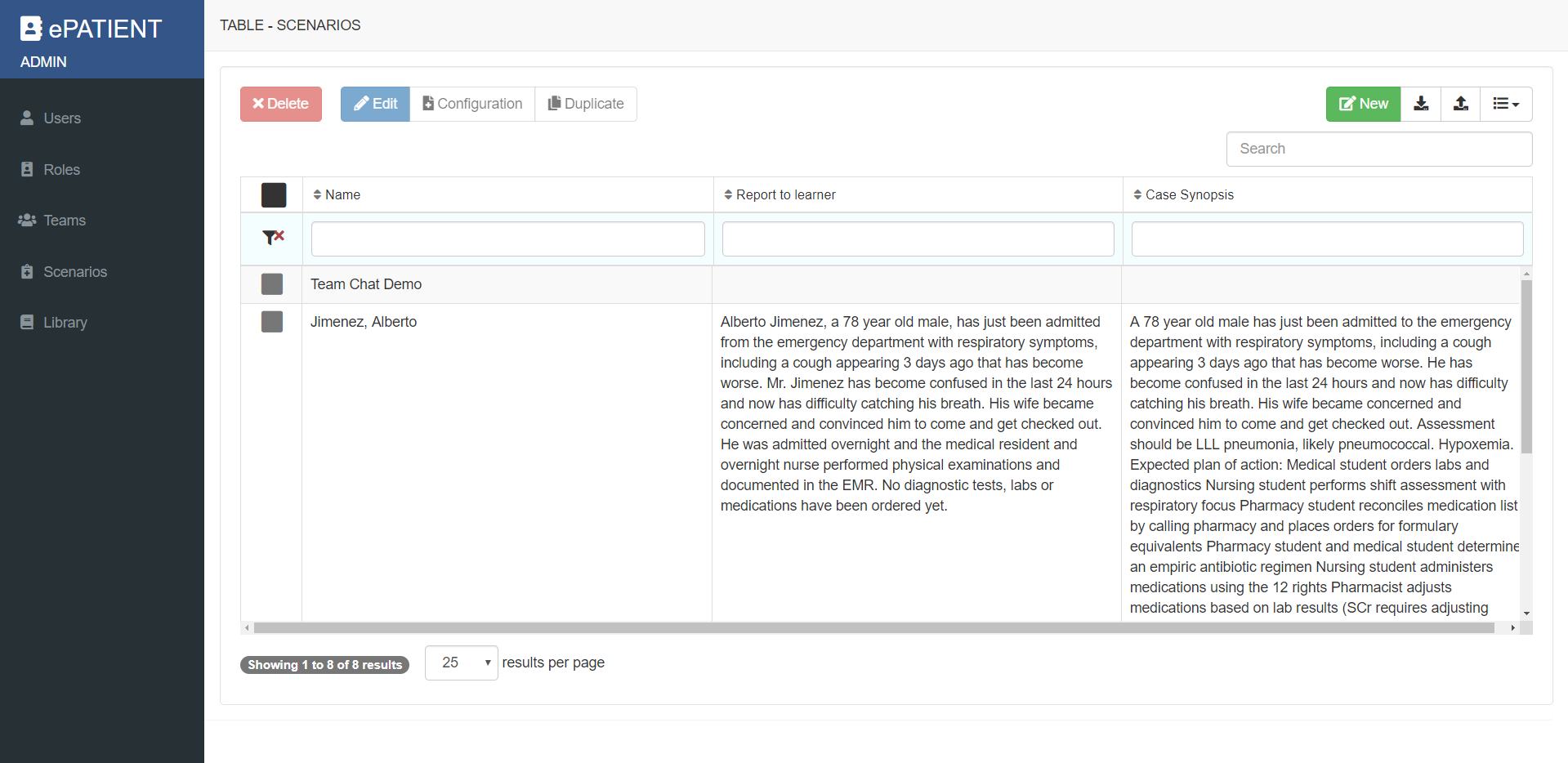 [Speaker Notes: Adam/Fritz]
Back-end/Administrative - NEW SCENARIO
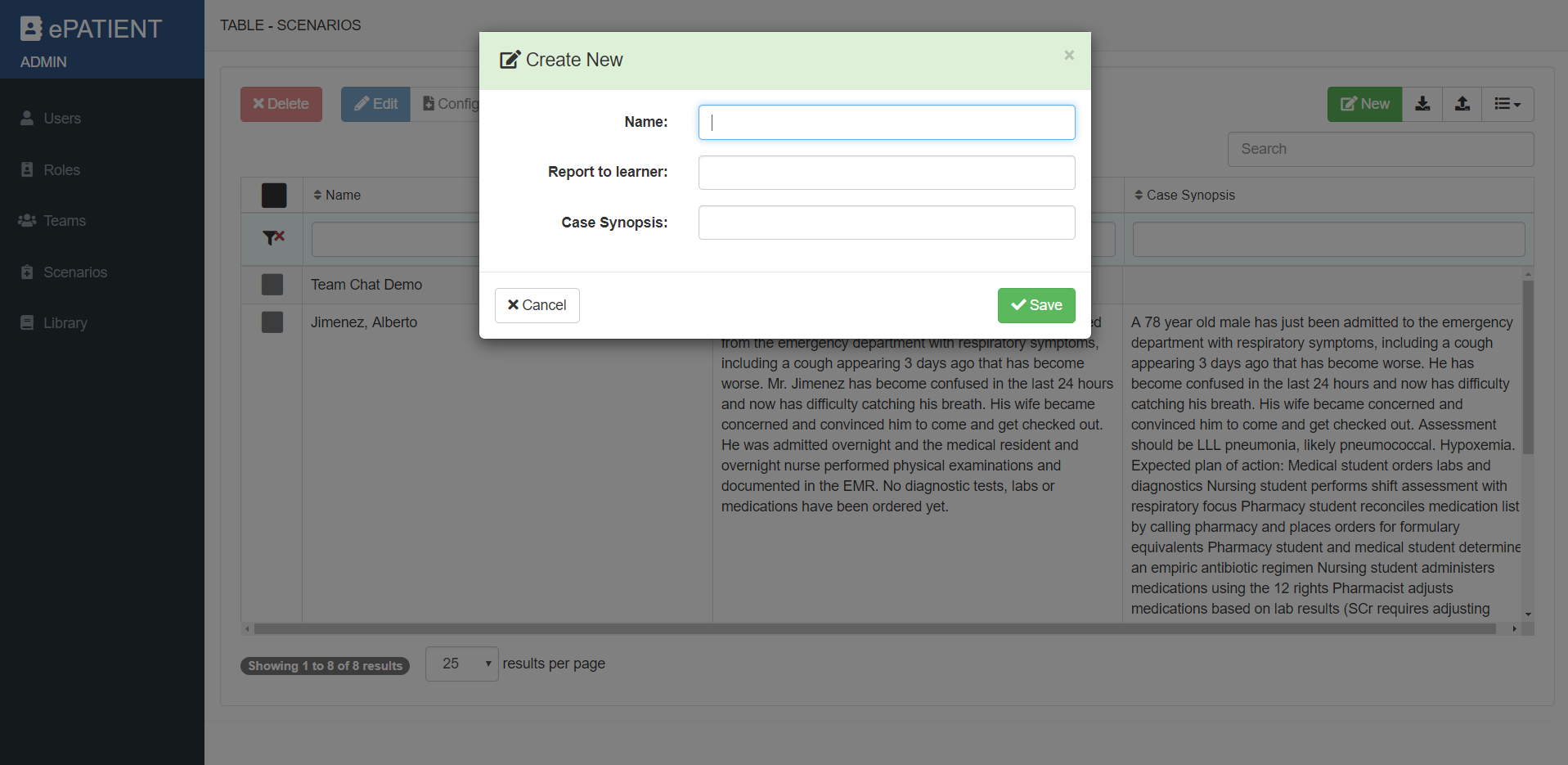 [Speaker Notes: Adam/Fritz

Creating a new scenario requires three pieces of information: 1. The scenario name. This can be anything but we suggest using the patient name as the learners will see this information.  2.  The report to learner.  3. Case Synopsis available for faculty]
Back-end/Administrative - SCENARIO CONFIG.
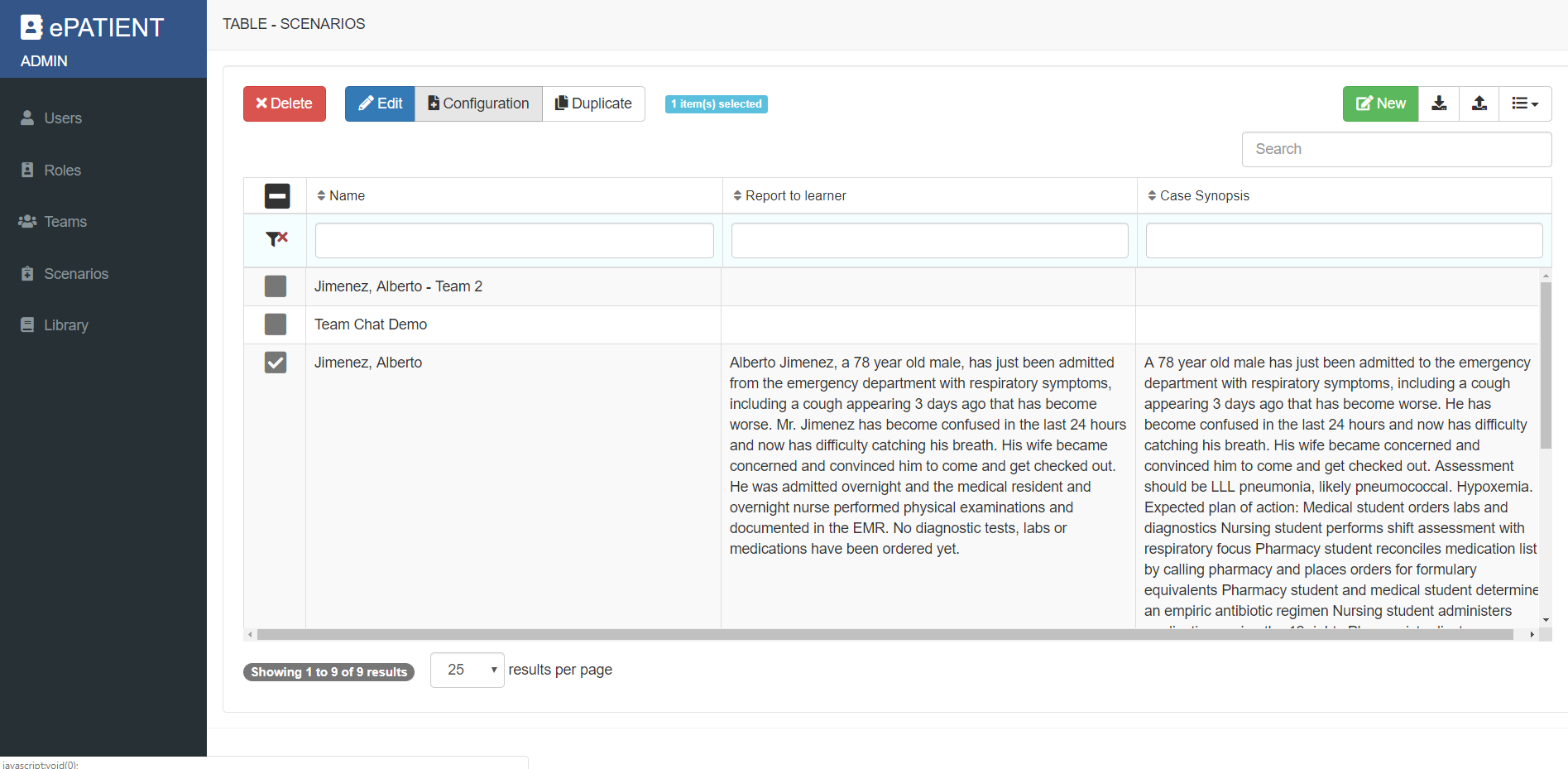 [Speaker Notes: Adam/Fritz

Once the shell of the scenario has been created, you can now configure  your scenario. Discuss duplication  of scenarios as a valuable function]
Back-end/Administrative - SCENARIO CONFIG.
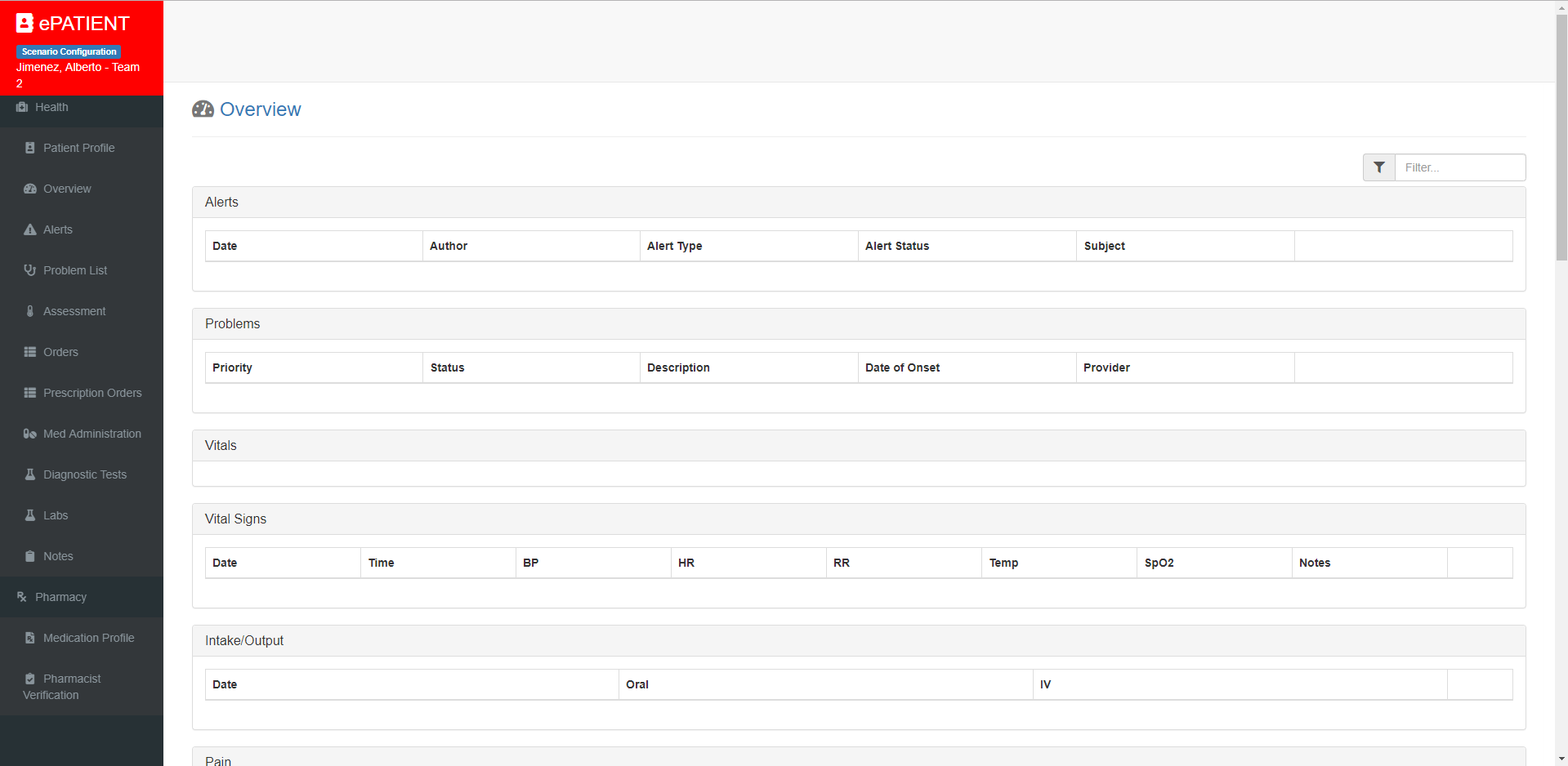 [Speaker Notes: Adam/Fritz
Once in the scenario configuration tool, you have the ability to add the patient’s history, current vitals or whatever is required to at the start of the team’s encounter.  This can be a very small amount of information or a long history.]
Back-end/Administrative - LIBRARY - PRODUCTS
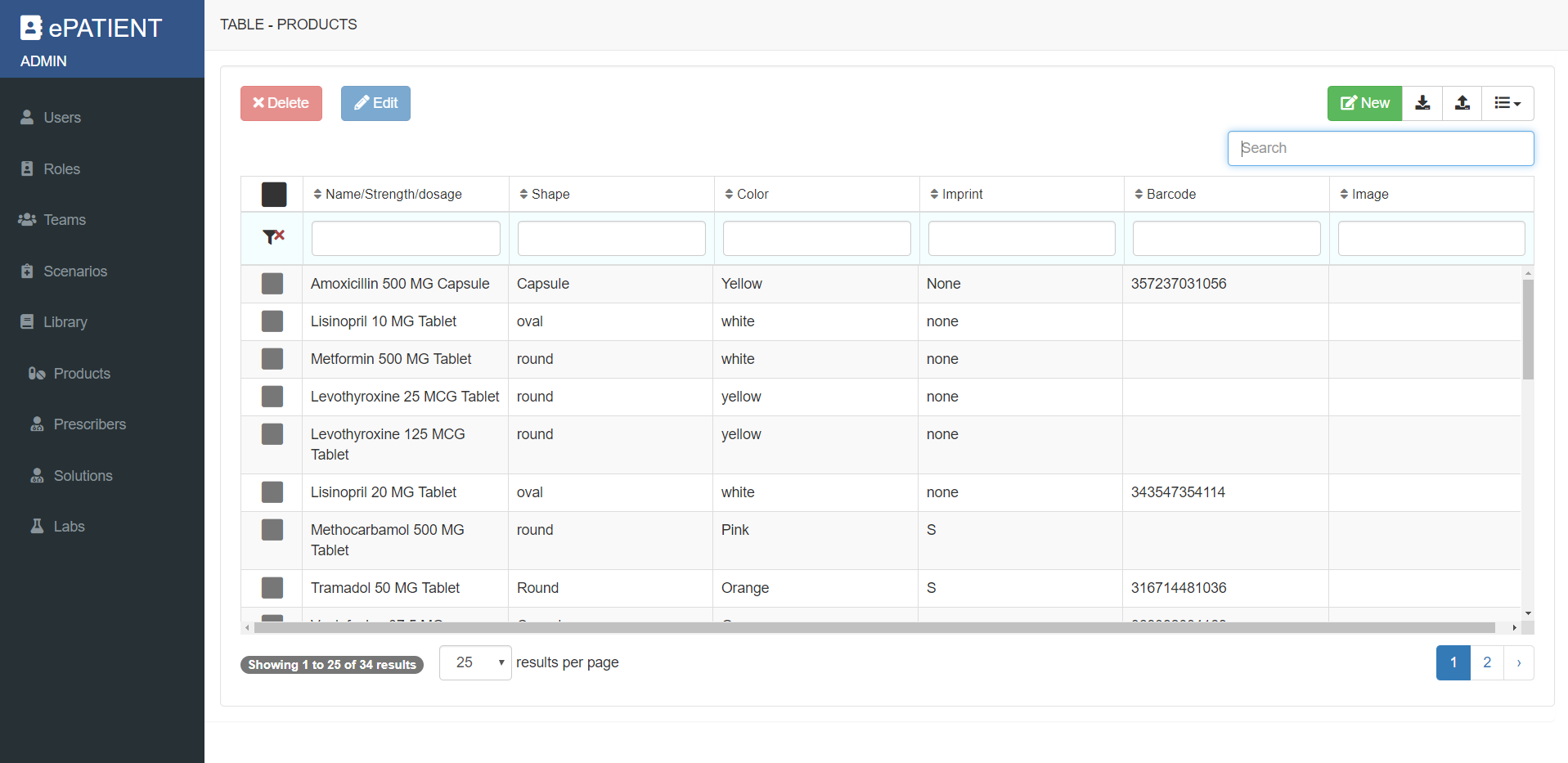 [Speaker Notes: Adam/Fritz]
Back-end/Administrative - LIBRARY - PRODUCTS
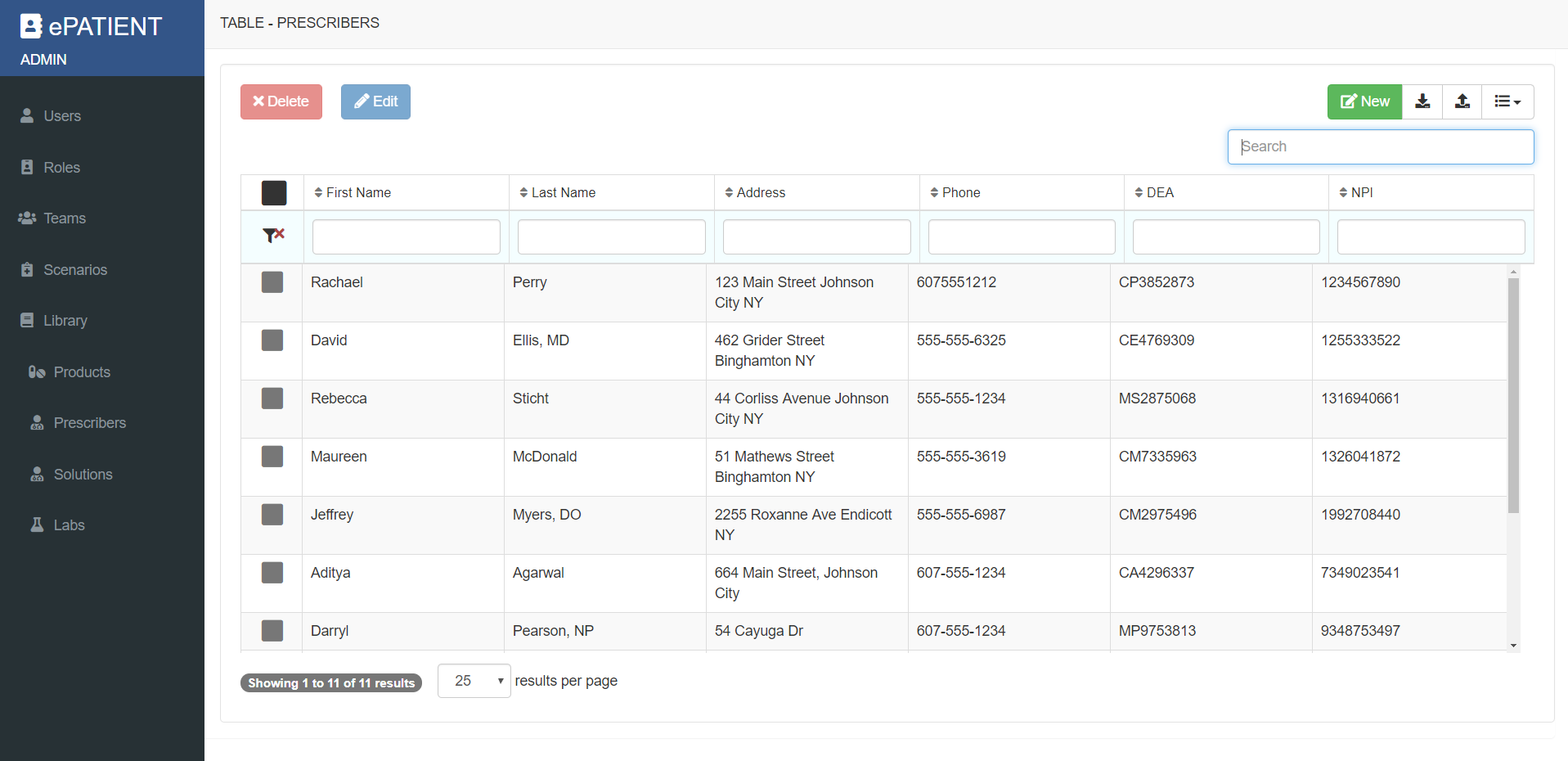 [Speaker Notes: Adam/Fritz]
Back-end/Administrative - LIBRARY - PRODUCTS
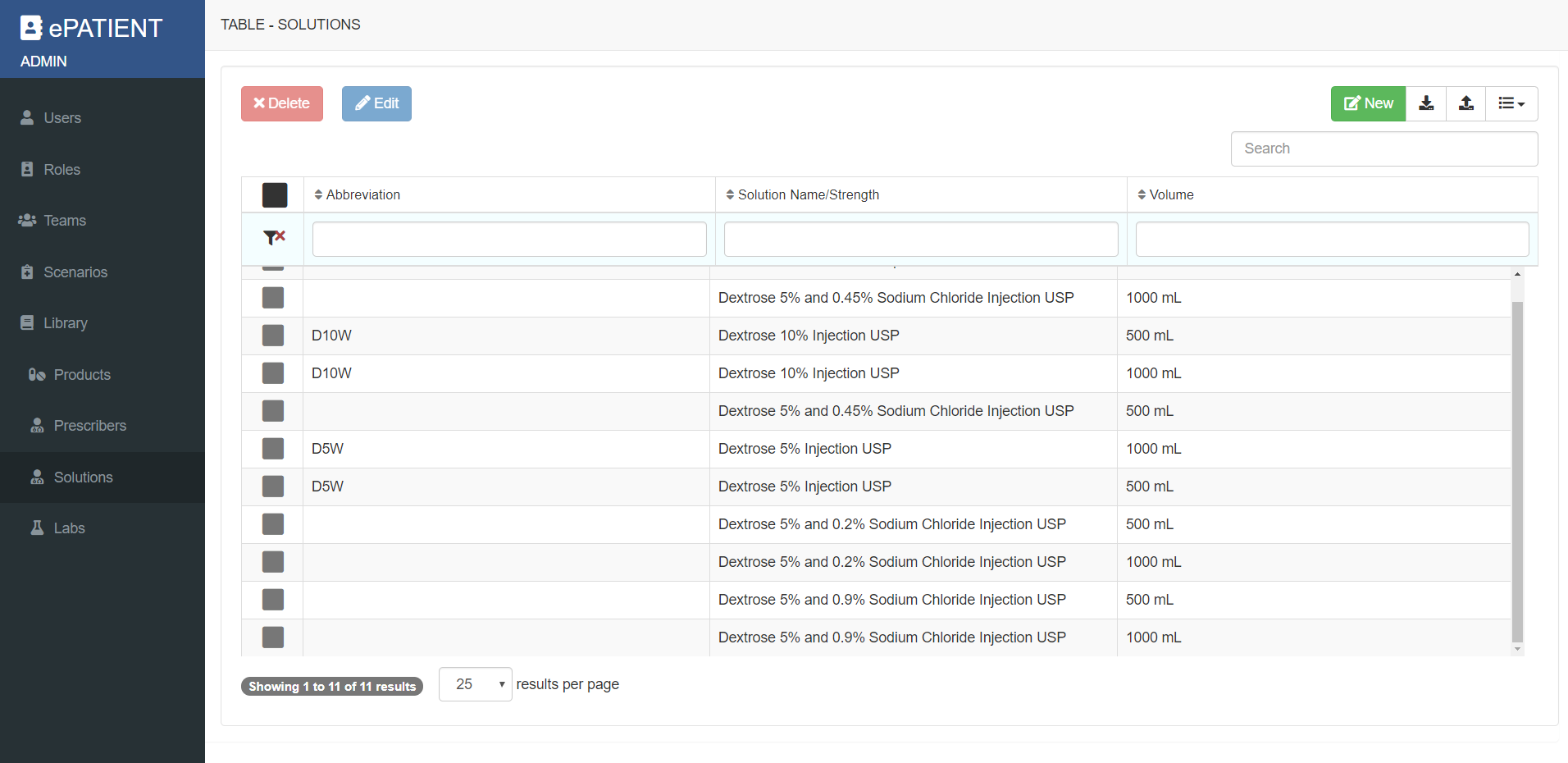 [Speaker Notes: Adam/Fritz]
Back-end/Administrative - LIBRARY - PRODUCTS
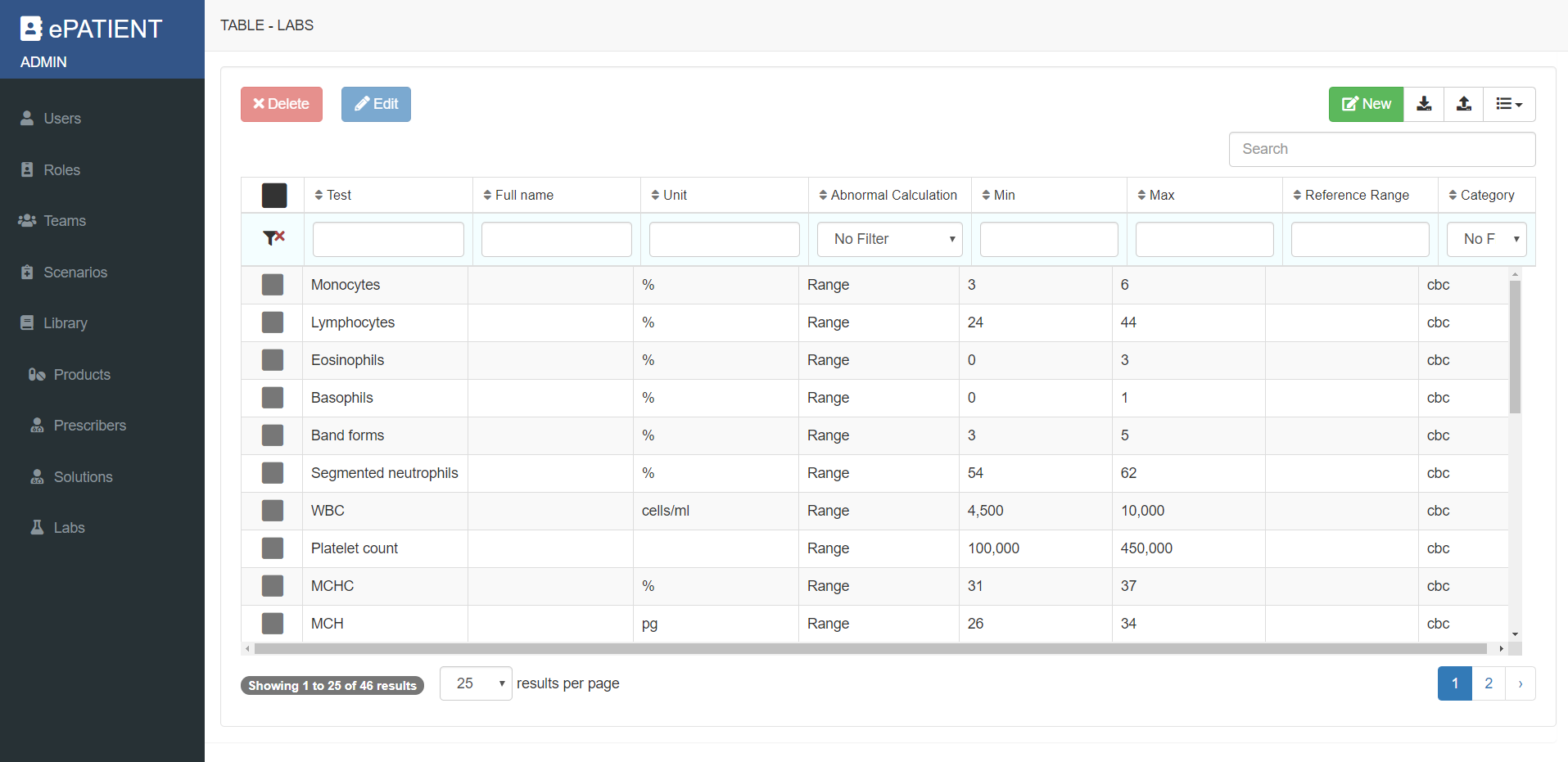 [Speaker Notes: Adam/Fritz]
ePATIENT Interactive Session
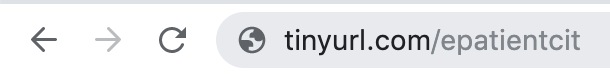 Nurse #1
Systolic = 112
Diastolic = 58
Location = RUE
Position = Supine
Beats per minute = 88
Location = Right Radial
Breaths per minute = 20
Sp02 = 92
Temperature = 100
Units = F
Route = oral
Click on “Assessment” 
Type in the following data:


Click “Team Chat” tab at bottom right
Type the following: “To Physician: I have completed entering the patient’s vitals, he is ready for your assessment.”
[Speaker Notes: Sarah]
Physician
Type = Prescription
Date/Time = Today
Author = Your Name
Provider = Any
Medication = Zosyn 4.5 grams
Route = IV Piggyback (IVPB)
Directions = Give every 6 hours via IVPB
Dispense Quantity = 4.5 grams
Days Supply = 1
“New Scheduled Med”
Frequency = Q6H
Scheduled Time = Any
Start on = Today’s date
End on = Today’s date
Refills = 0
Review the “Assessment” tab to see what Nurse #1 has entered
Click on the “Prescription Orders” tab
Click the green “Add” button 
Type in the following:

Click “Save” 
Click “Team Chat” tab at bottom right
Type the following: “To Pharmacist: I just entered a medication order for this patient. Please verify and dispense.”
[Speaker Notes: Sarah]
Pharmacist
Wait for communication from Physician via the “Team Chat” tab
Click on “Pharmacist Verification Tab”
Click on the prescription order entered by the Physician author
Review the order 
Click the “Pharmacist Verification Tab” again and select the green checkbox (“Verify”) to approve the order
Click “Team Chat” tab at bottom right
Type the following: “To Nurse #2: I just verified and dispensed the antibiotic. It is ready to be administered”
[Speaker Notes: Sarah]
Nurse #2
Wait for communication from Pharmacist via the “Team Chat” tab
Click on “Medication Administration” tab
Select the “Zosyn” medication order
Review the order (assume it is correct)
Click the green “Administer” button (top right)
Enter the information in italics (copy/paste) 
Click “Save”
[Speaker Notes: Sarah]
Front-End - OVERVIEW
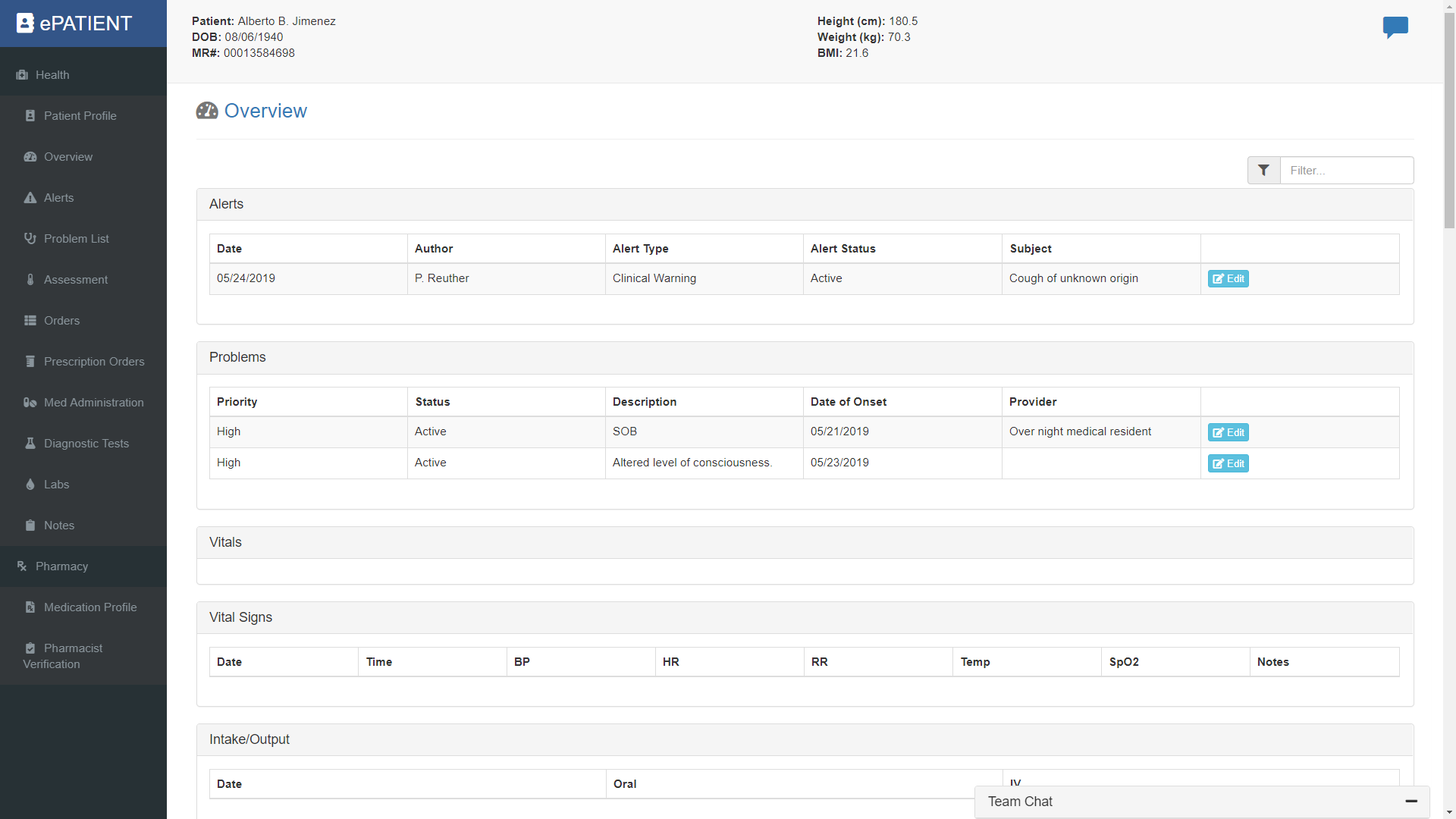 [Speaker Notes: Fritz/Sarah]
Front-End - ALERTS
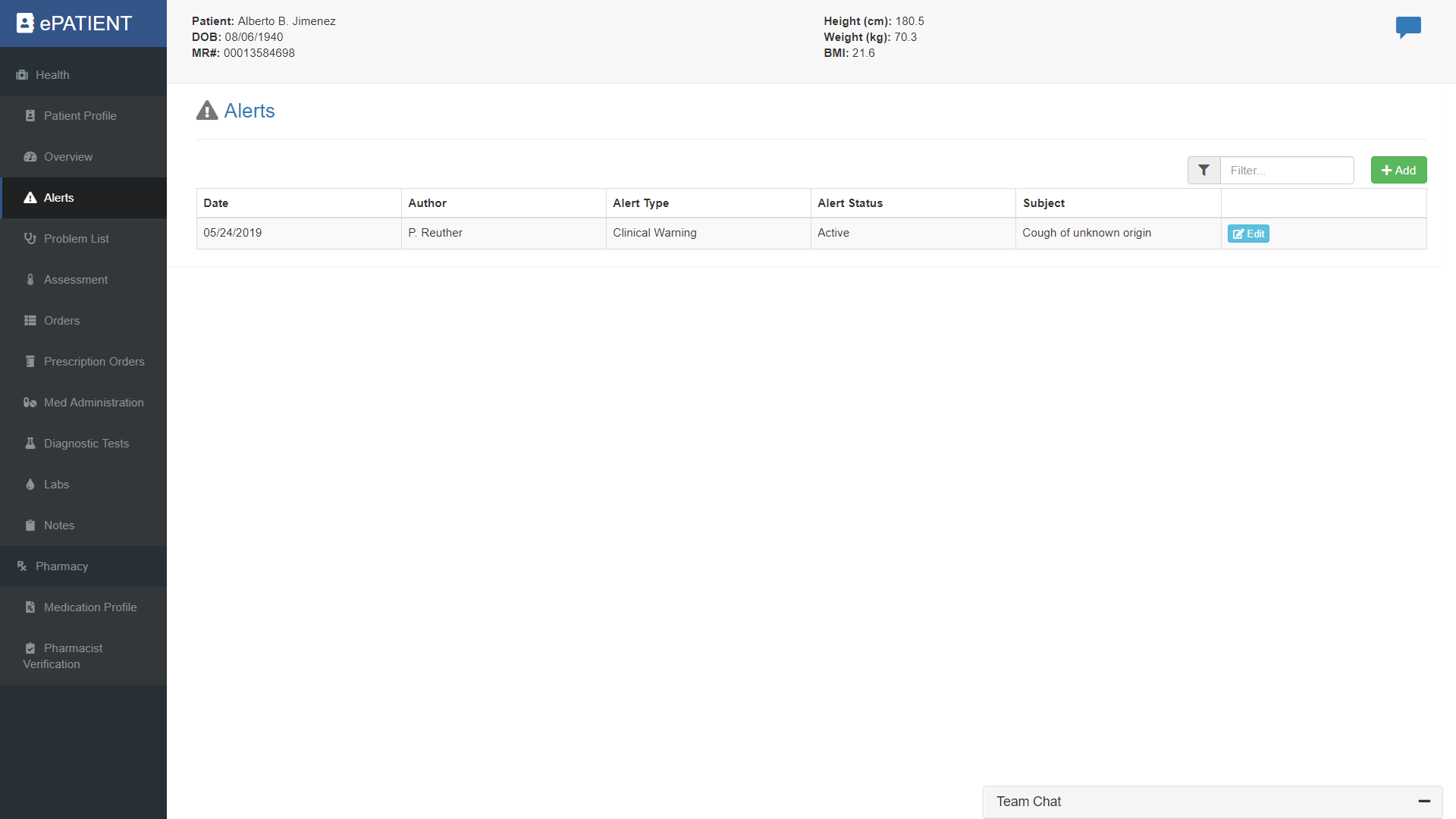 [Speaker Notes: Fritz/Sarah]
Front-End - ALERTS
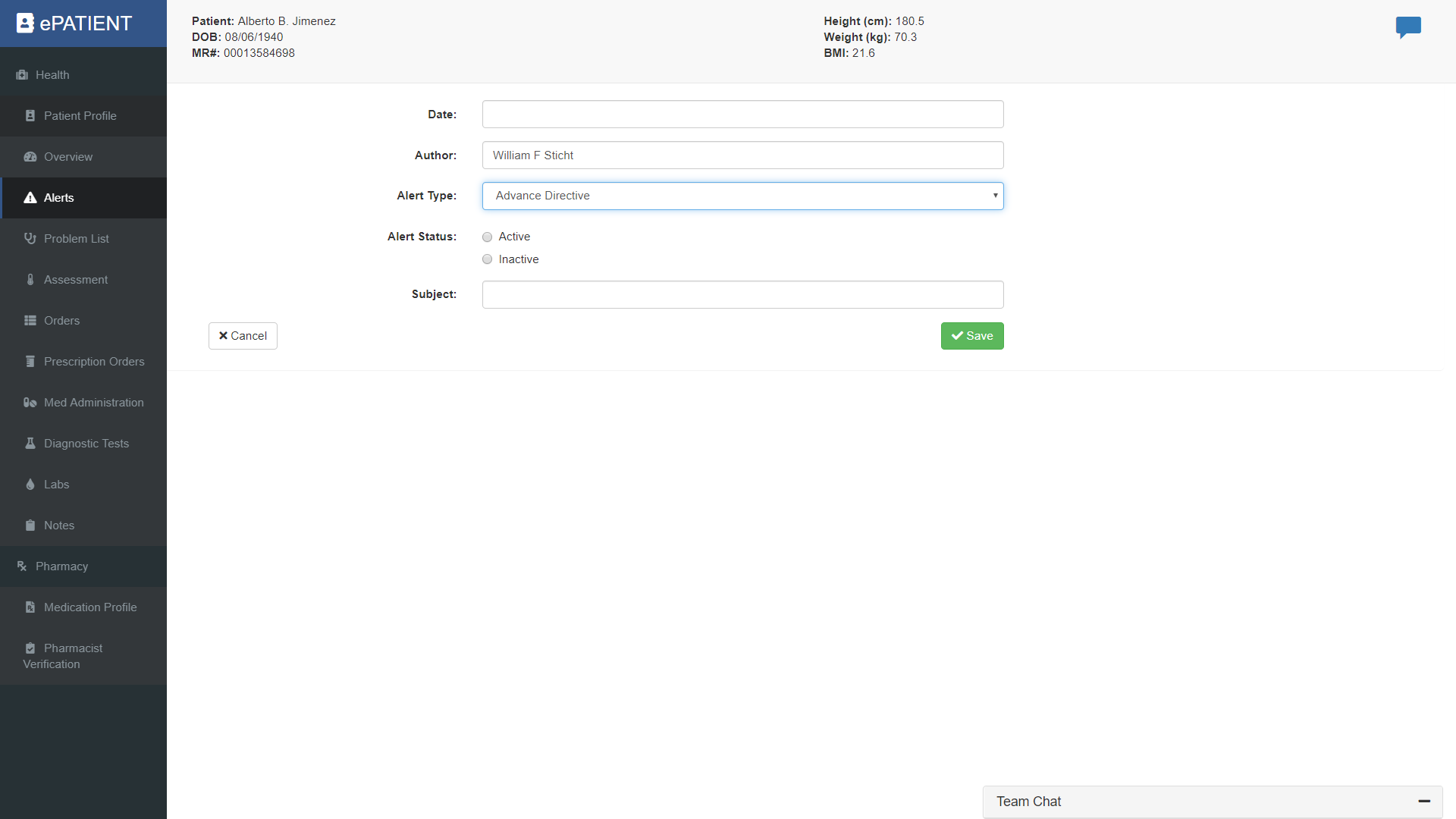 [Speaker Notes: Fritz/Sarah]
Front-End - ALERTS
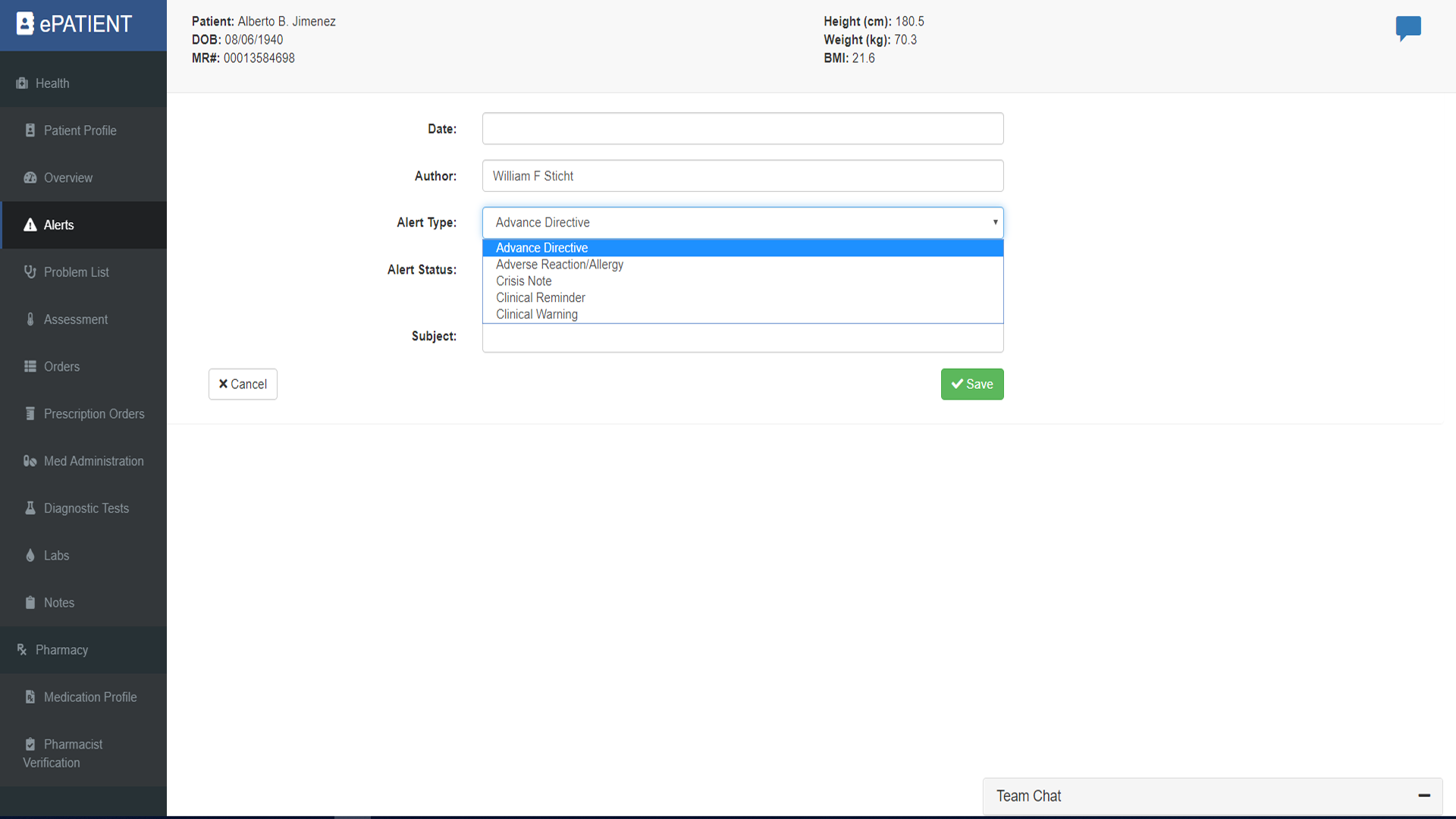 [Speaker Notes: Fritz/Sarah]
Front-End - PROBLEM LIST
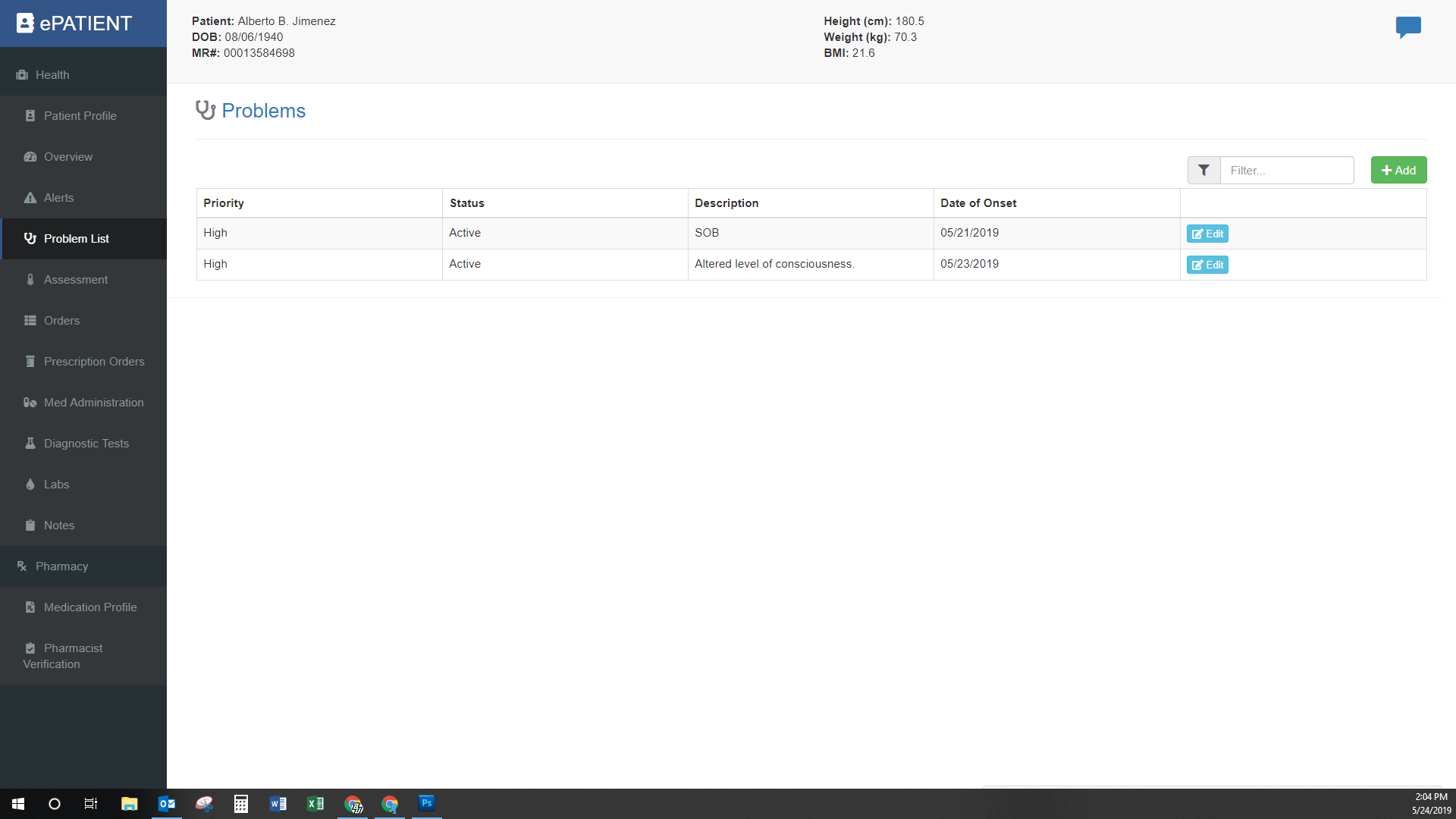 [Speaker Notes: Fritz/Sarah]
Front-End - ASSESSMENT
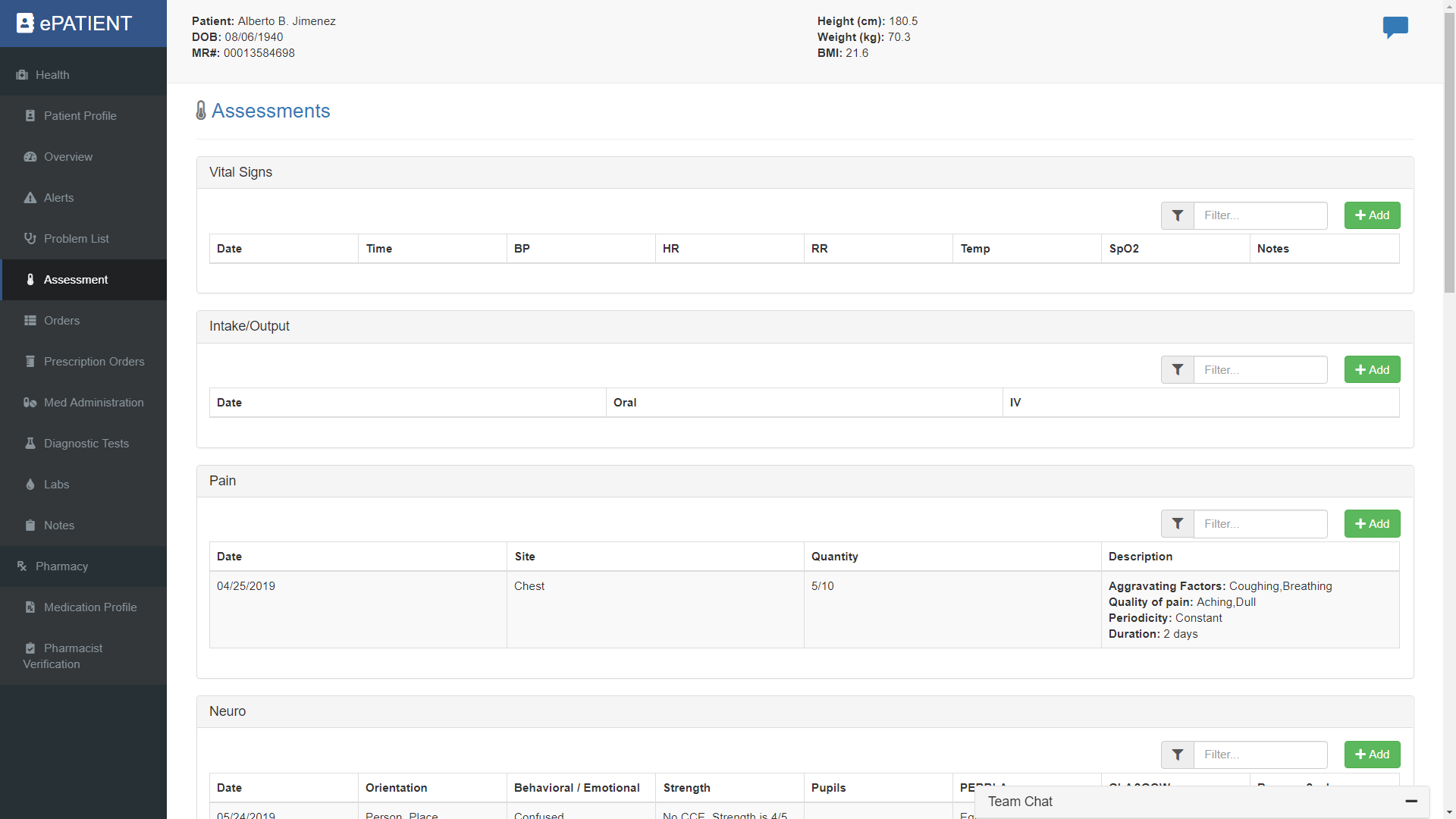 [Speaker Notes: Fritz/Sarah]
Front-End - ASSESSMENT
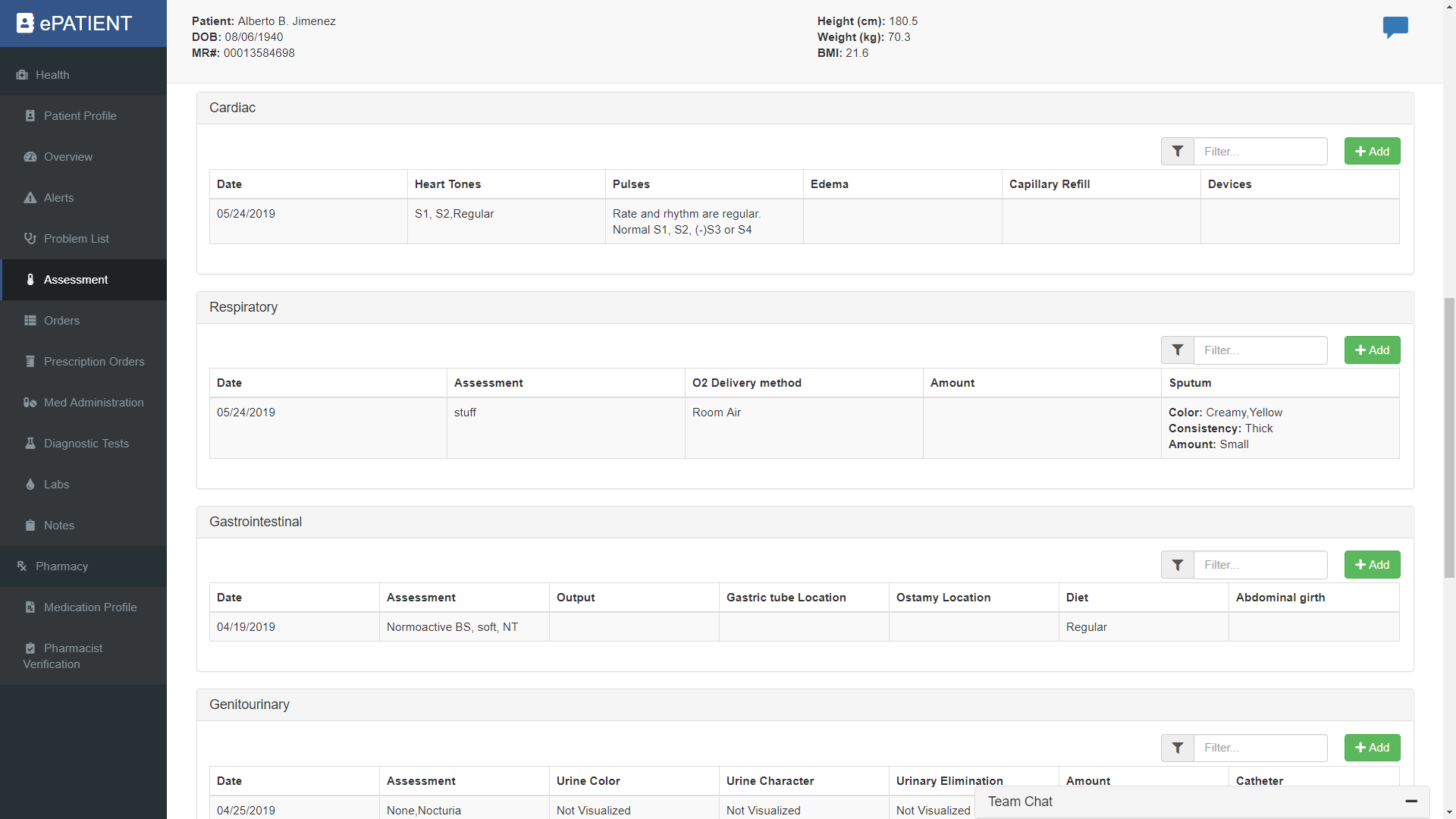 [Speaker Notes: Fritz/Sarah]
Front-End - ASSESSMENT
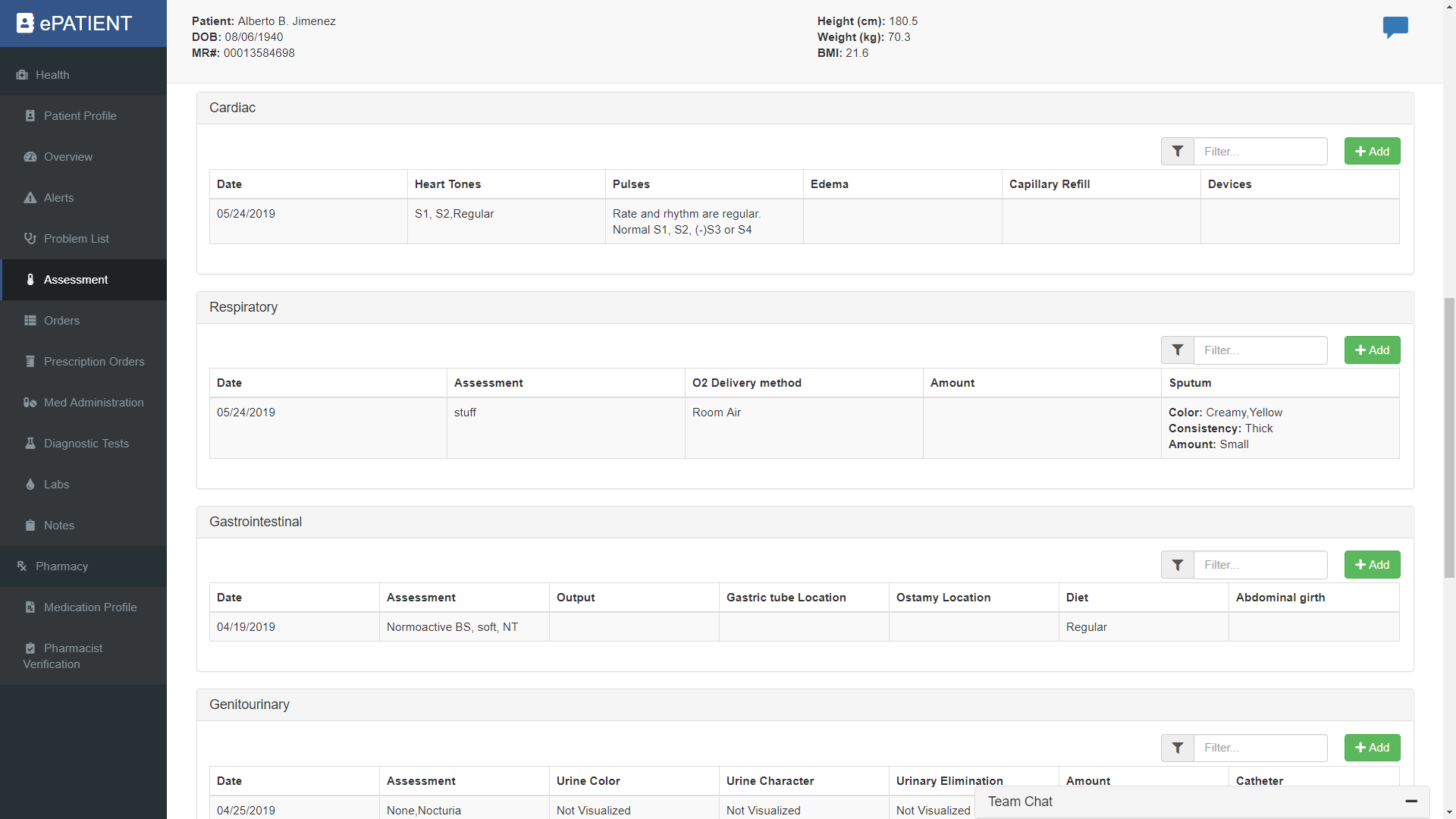 [Speaker Notes: Fritz/Sarah]
Front-End - ASSESSMENT
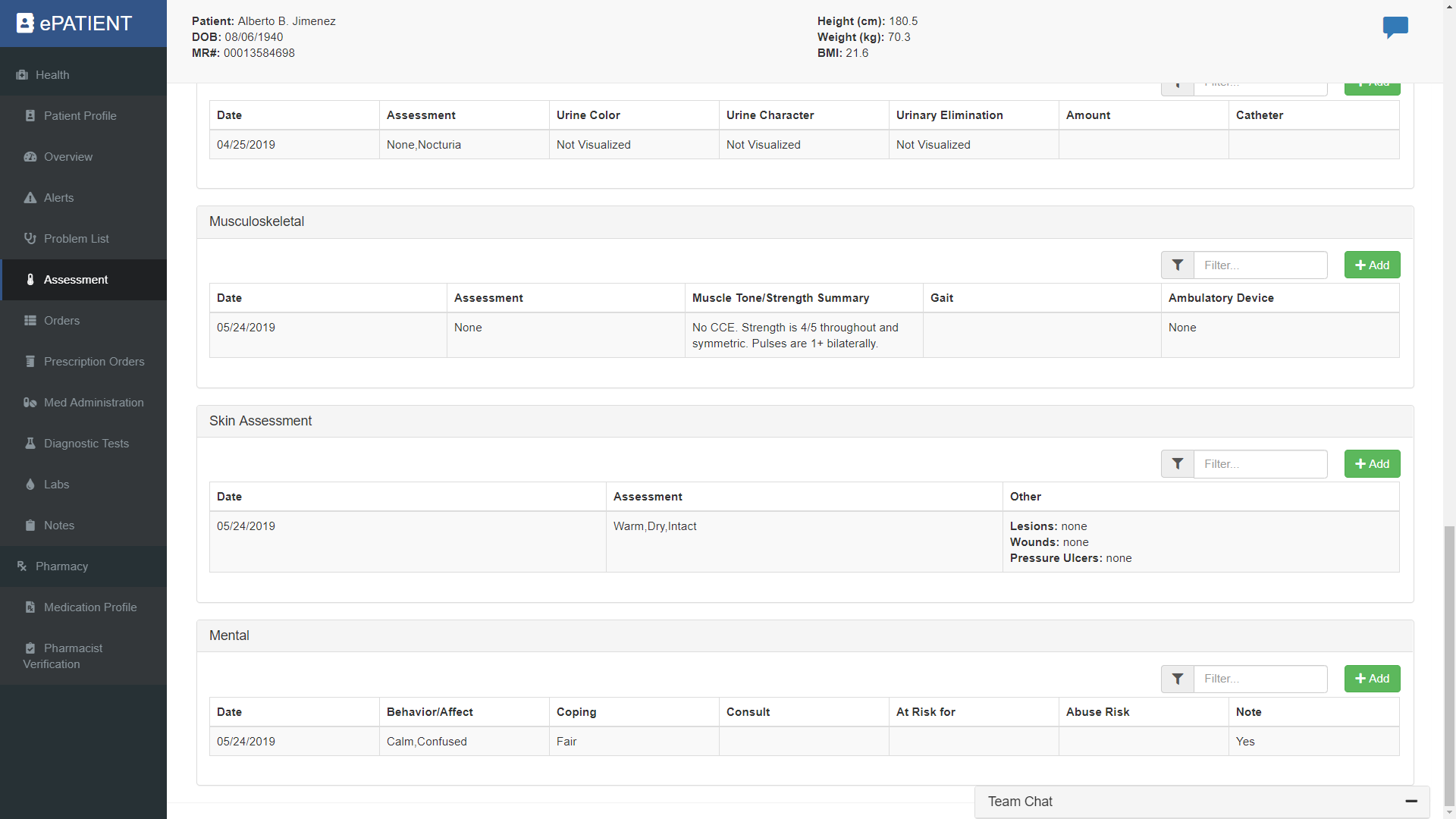 [Speaker Notes: Fritz/Sarah]
Front-End - ASSESSMENT
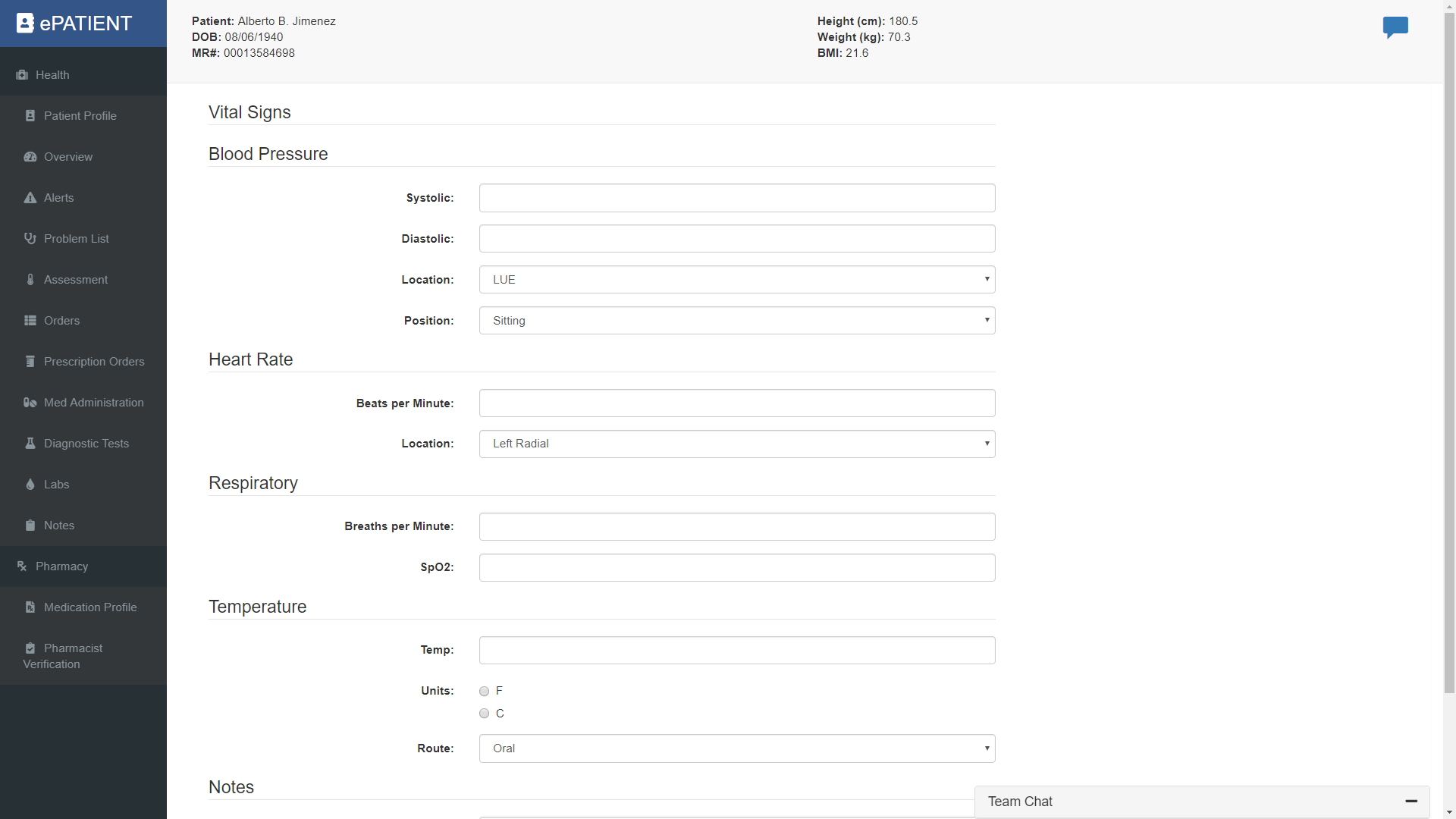 [Speaker Notes: Fritz/Sarah]
Front-End - ORDERS
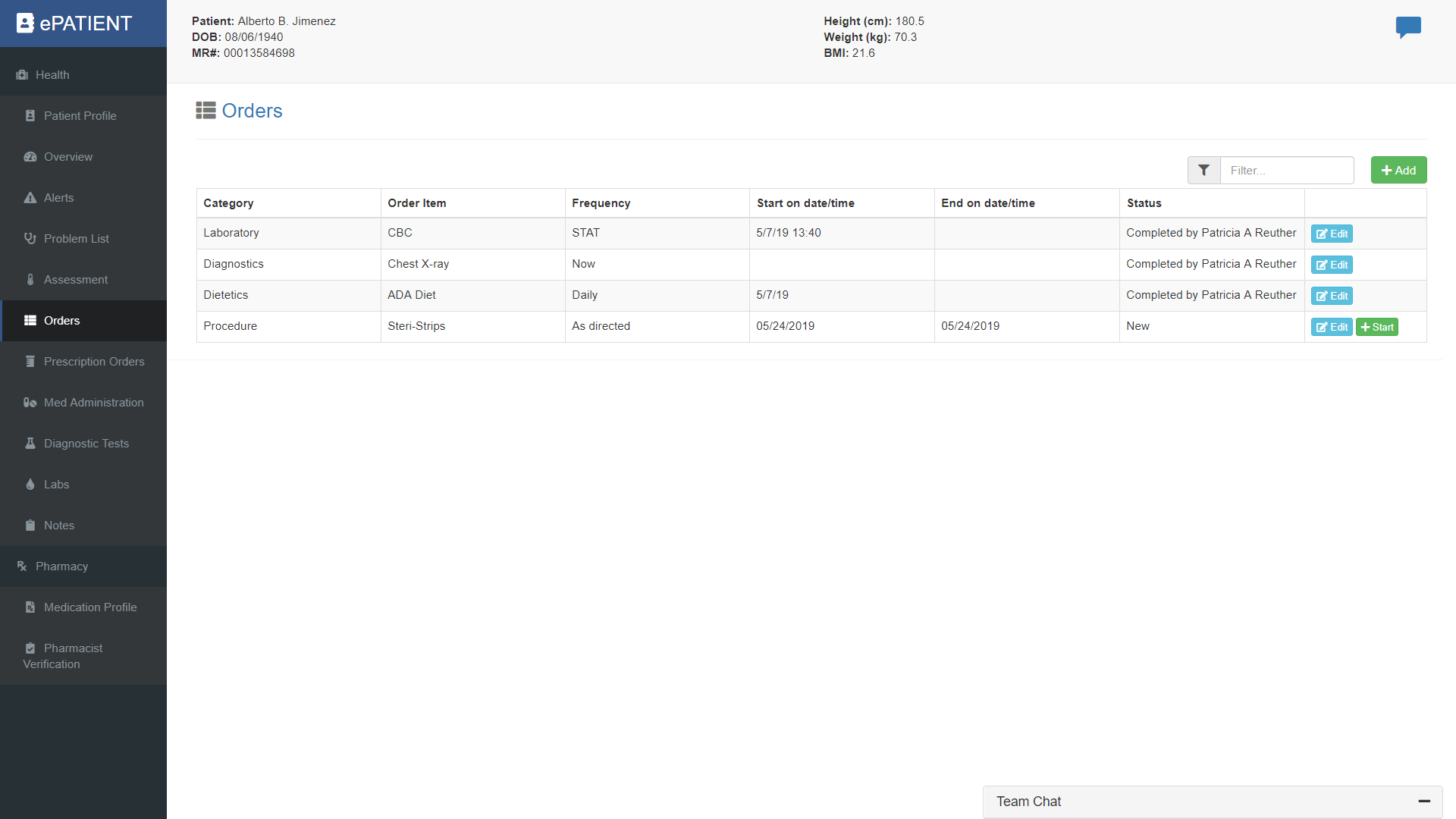 [Speaker Notes: Fritz/Sarah]
Front-End - ORDERS
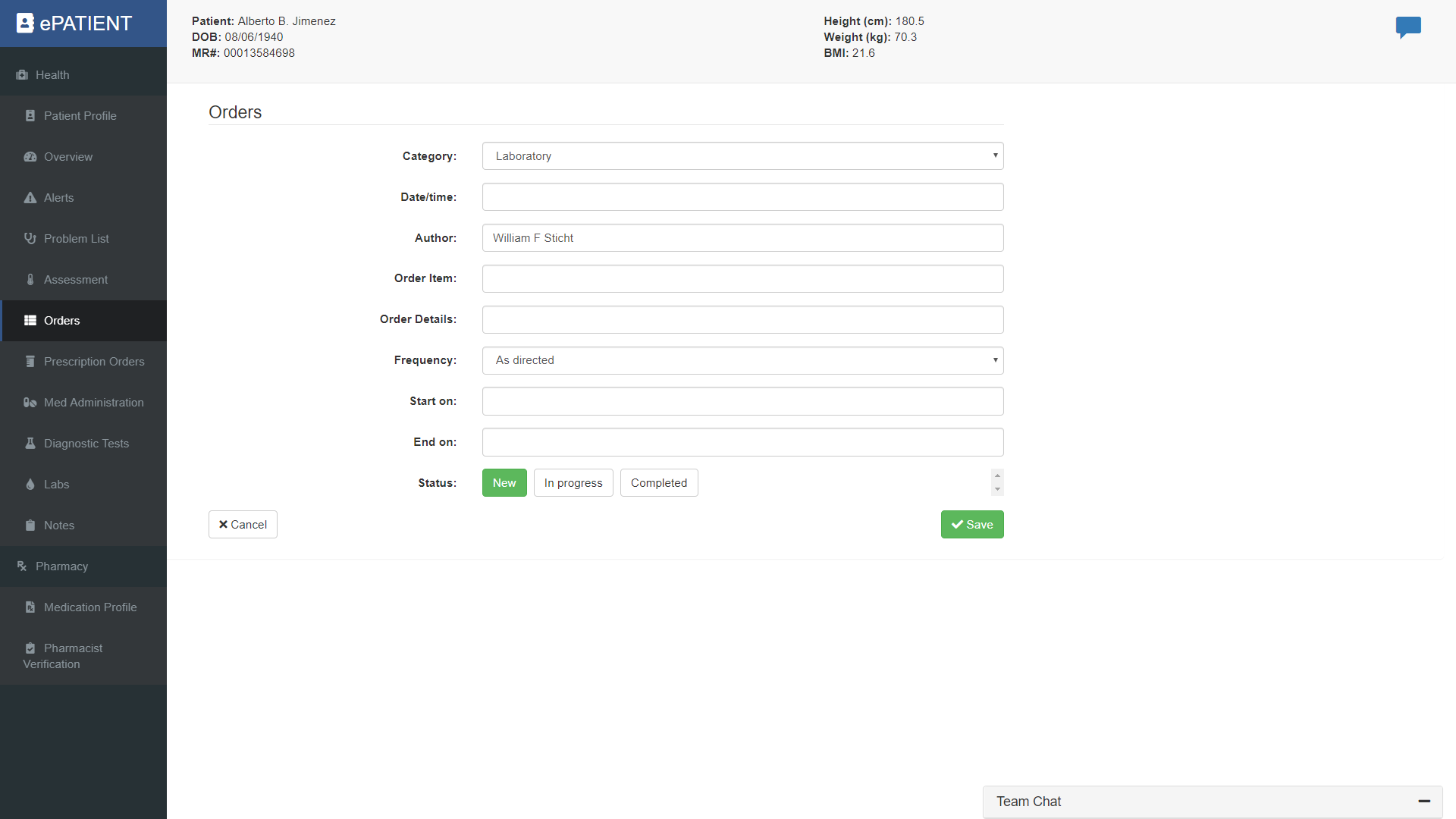 [Speaker Notes: Fritz/Sarah]
Front-End - ORDERS
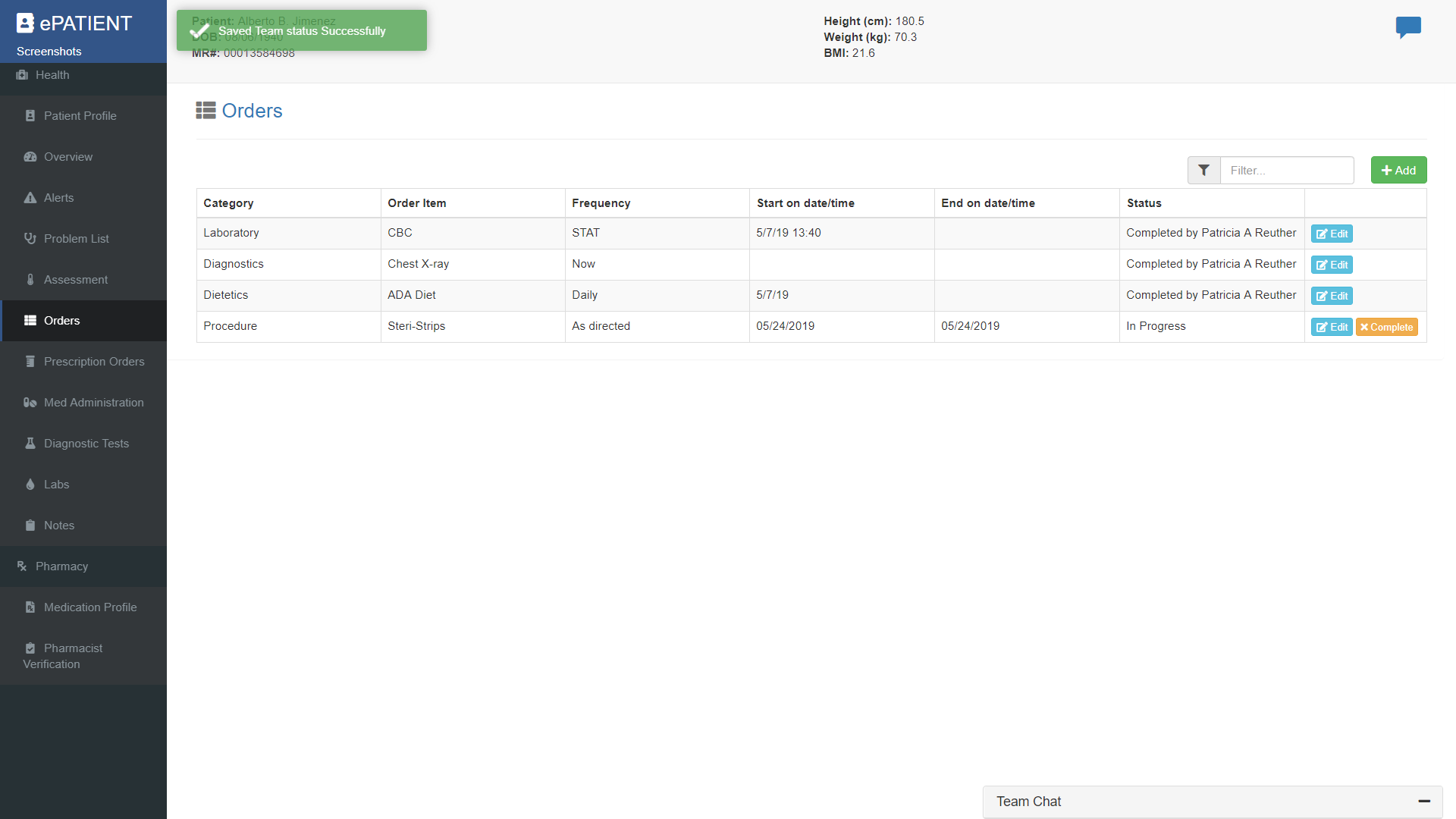 [Speaker Notes: Fritz/Sarah]
Front-End - PRESCRIPTION ORDERS
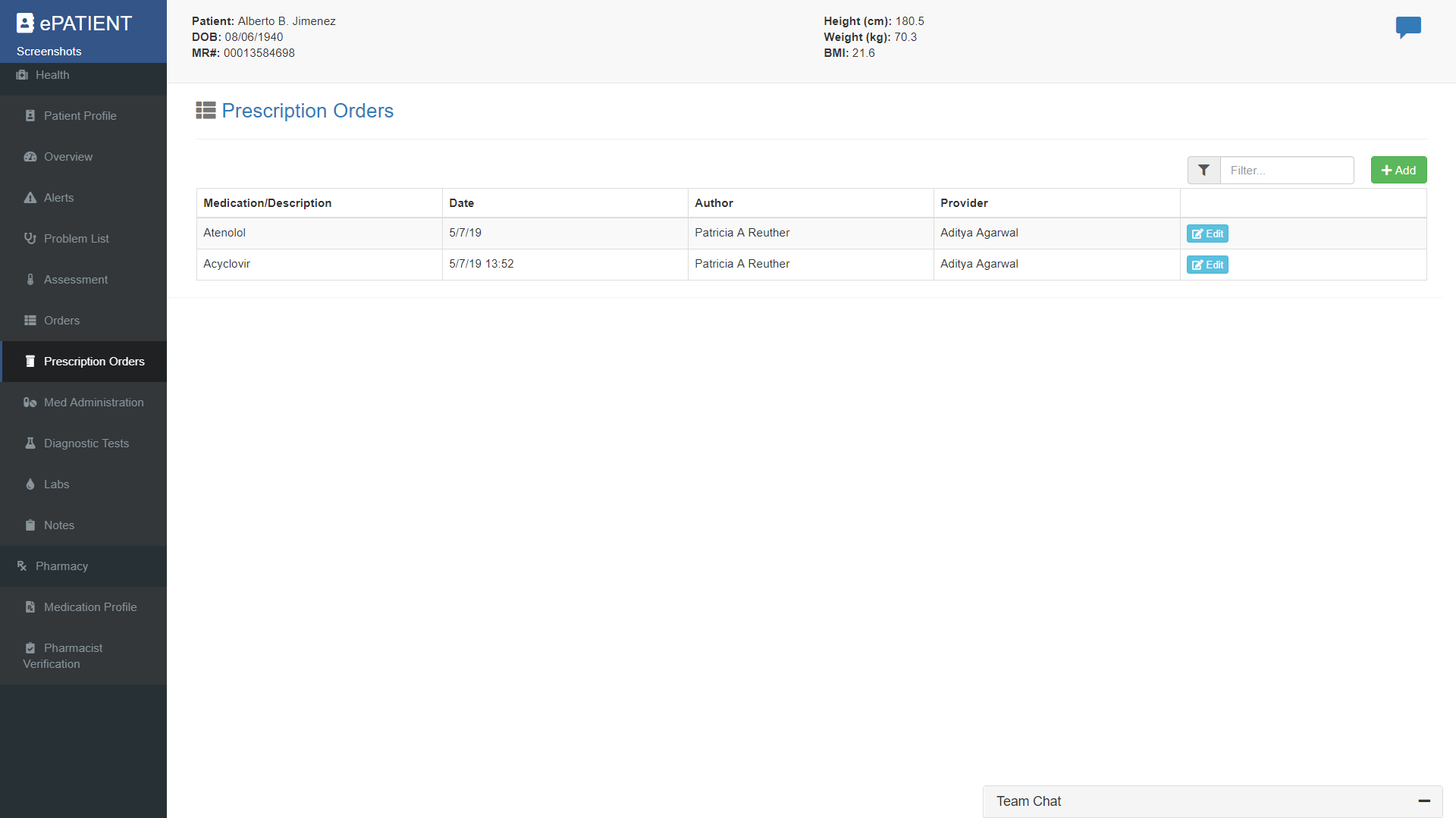 [Speaker Notes: Fritz/Sarah]
Front-End - PRESCRIPTION ORDERS
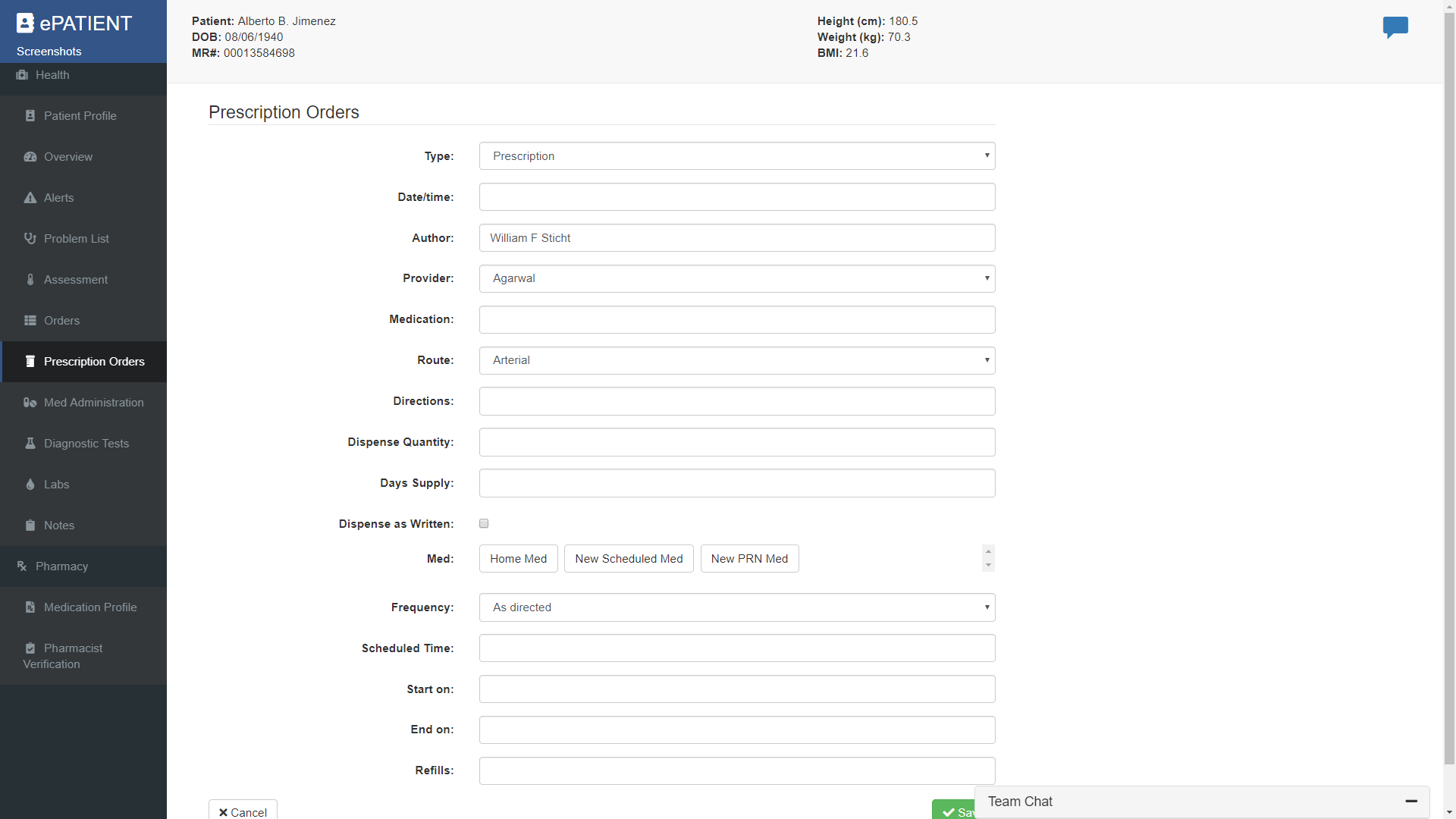 [Speaker Notes: Fritz/Sarah]
Front-End - MEDICATION ADMINISTRATION
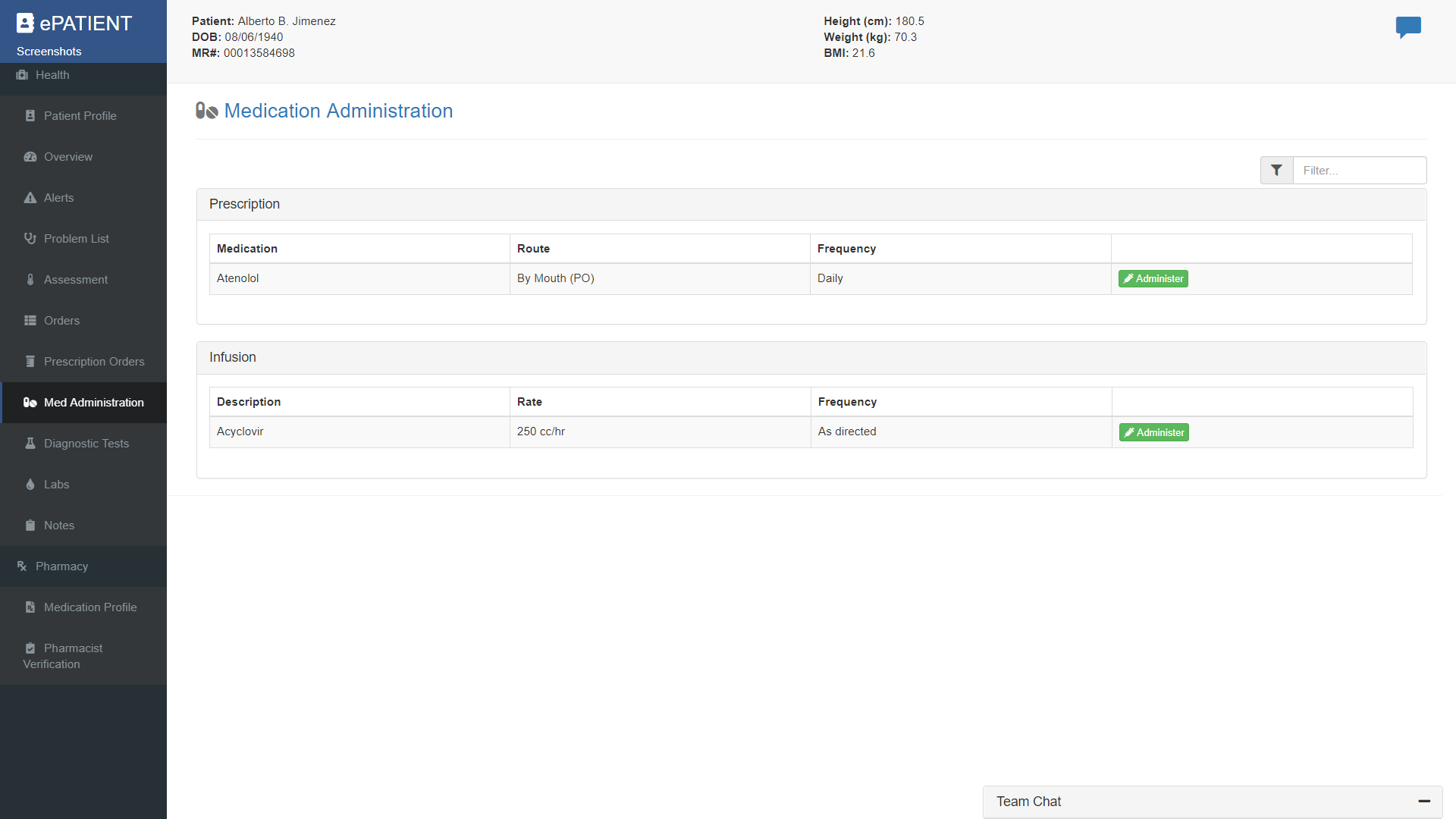 [Speaker Notes: Fritz/Sarah]
Front-End - MEDICATION ADMINISTRATION
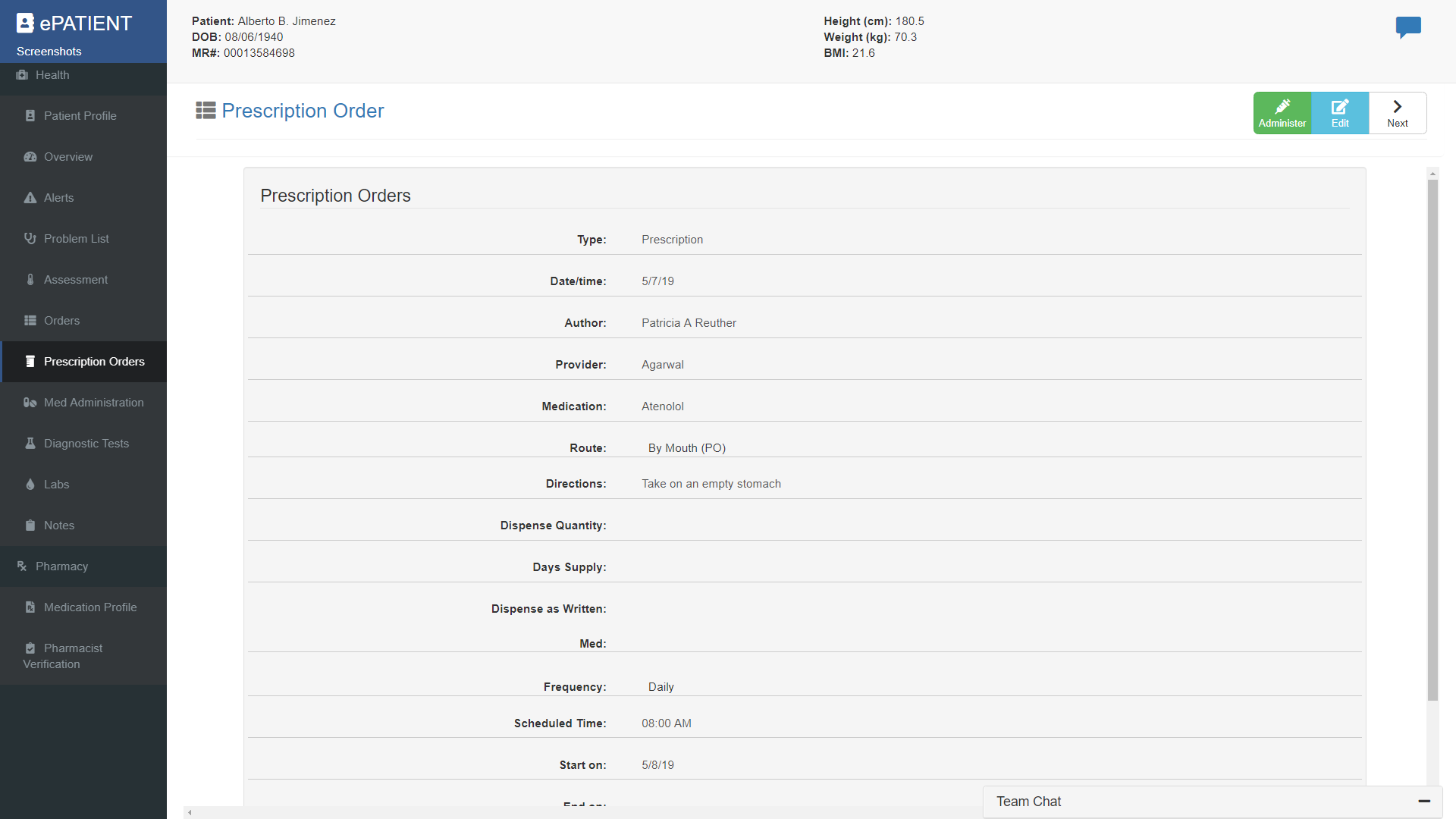 [Speaker Notes: Fritz/Sarah]
Front-End - MEDICATION ADMINISTRATION
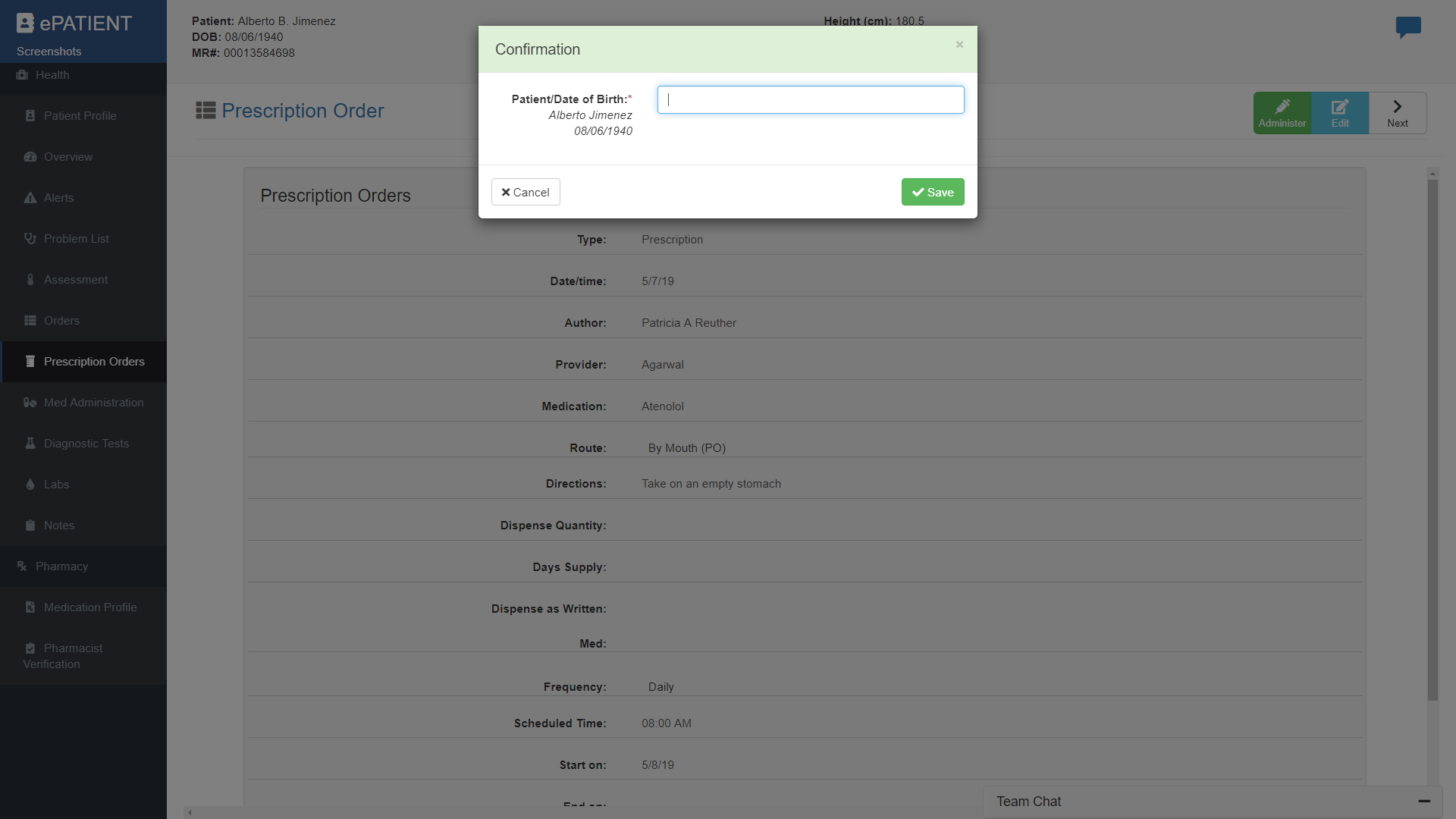 [Speaker Notes: Fritz/Sarah]
Front-End - MEDICATION ADMINISTRATION
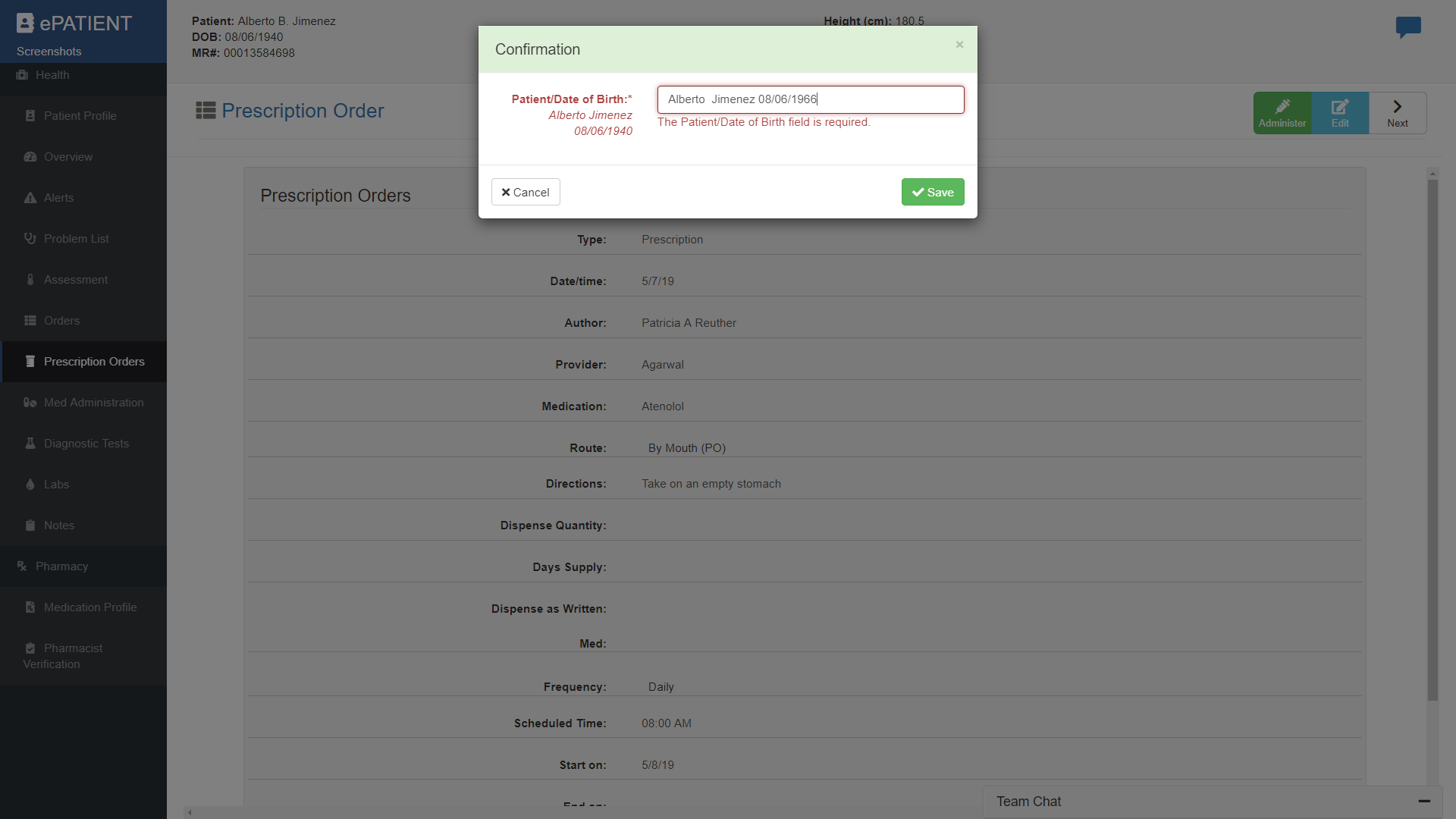 [Speaker Notes: Fritz/Sarah]
Front-End - MEDICATION ADMINISTRATION
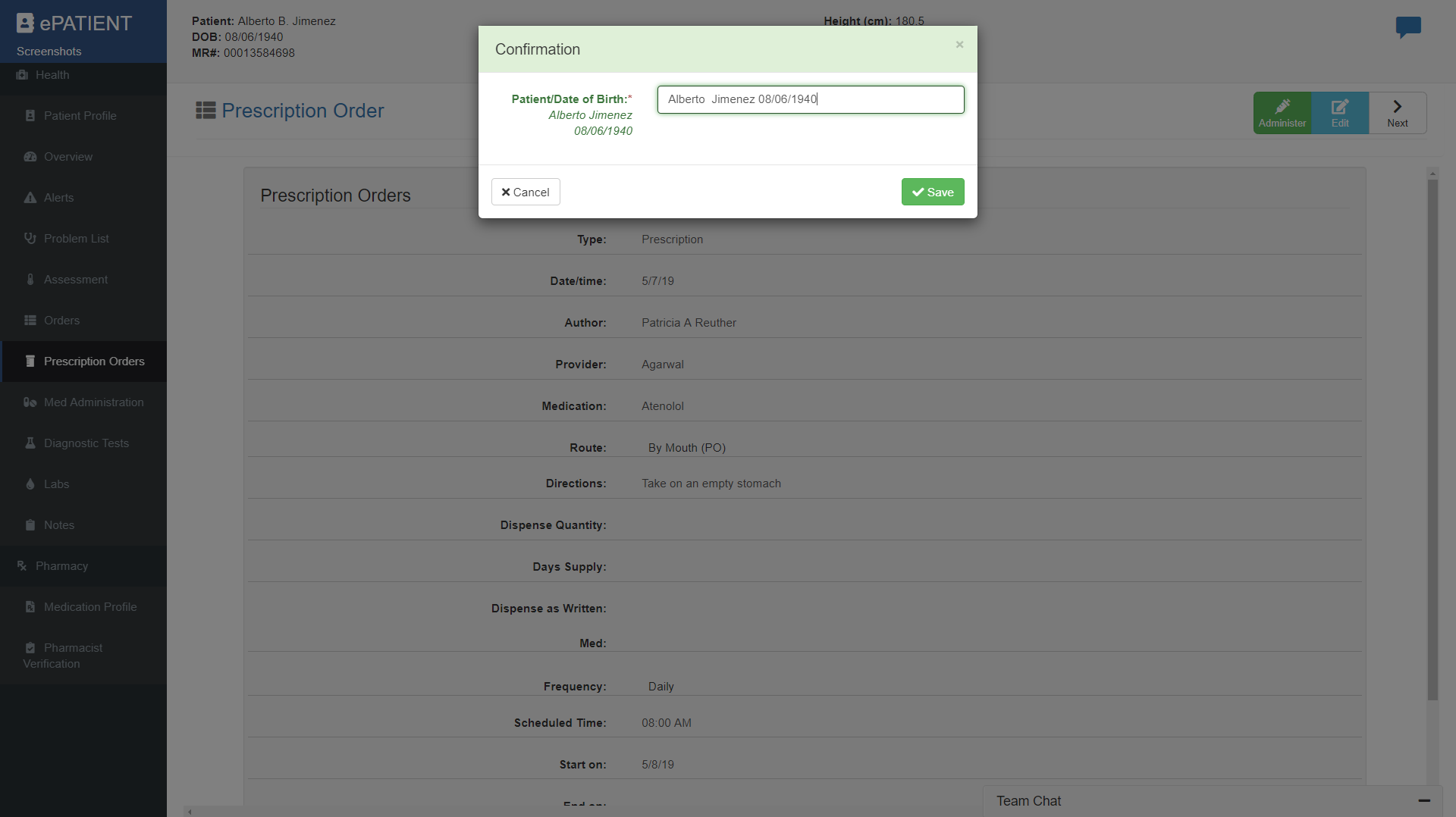 [Speaker Notes: Fritz/Sarah]
Front-End - MEDICATION ADMINISTRATION
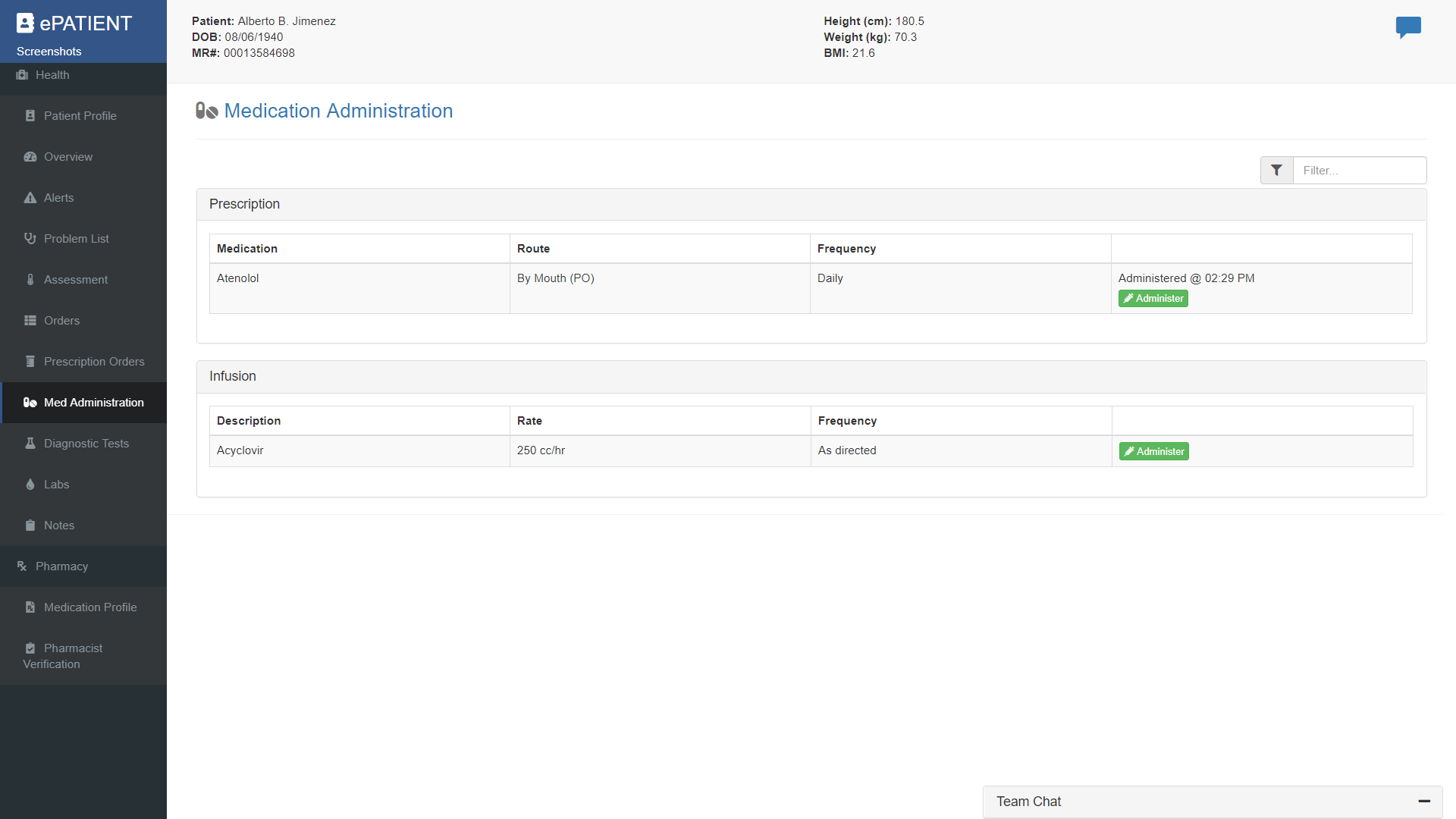 [Speaker Notes: Fritz/Sarah]
Front-End - MEDICATION ADMINISTRATION
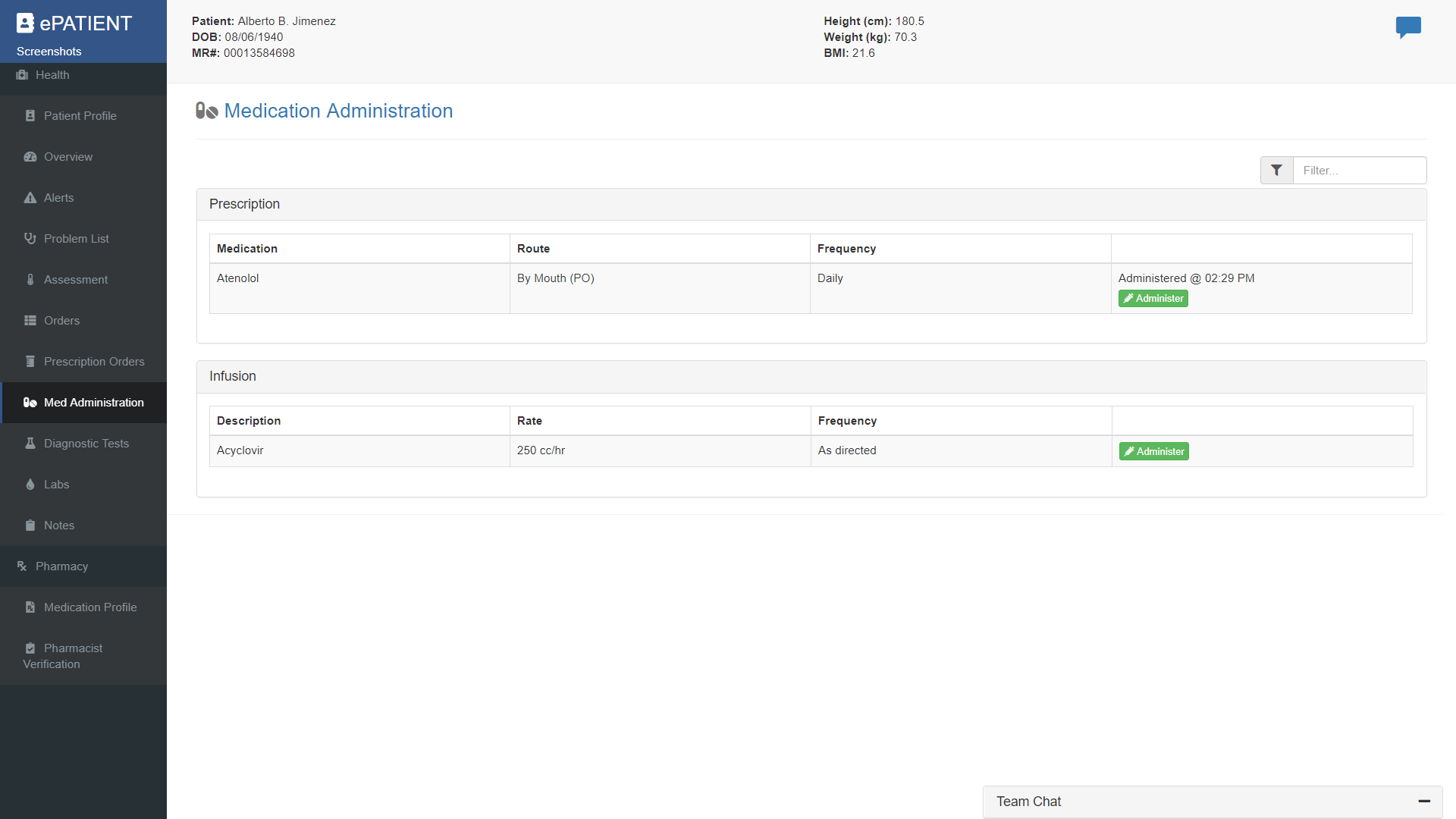 [Speaker Notes: Fritz/Sarah]
Front-End - DIAGNOSTIC TESTS
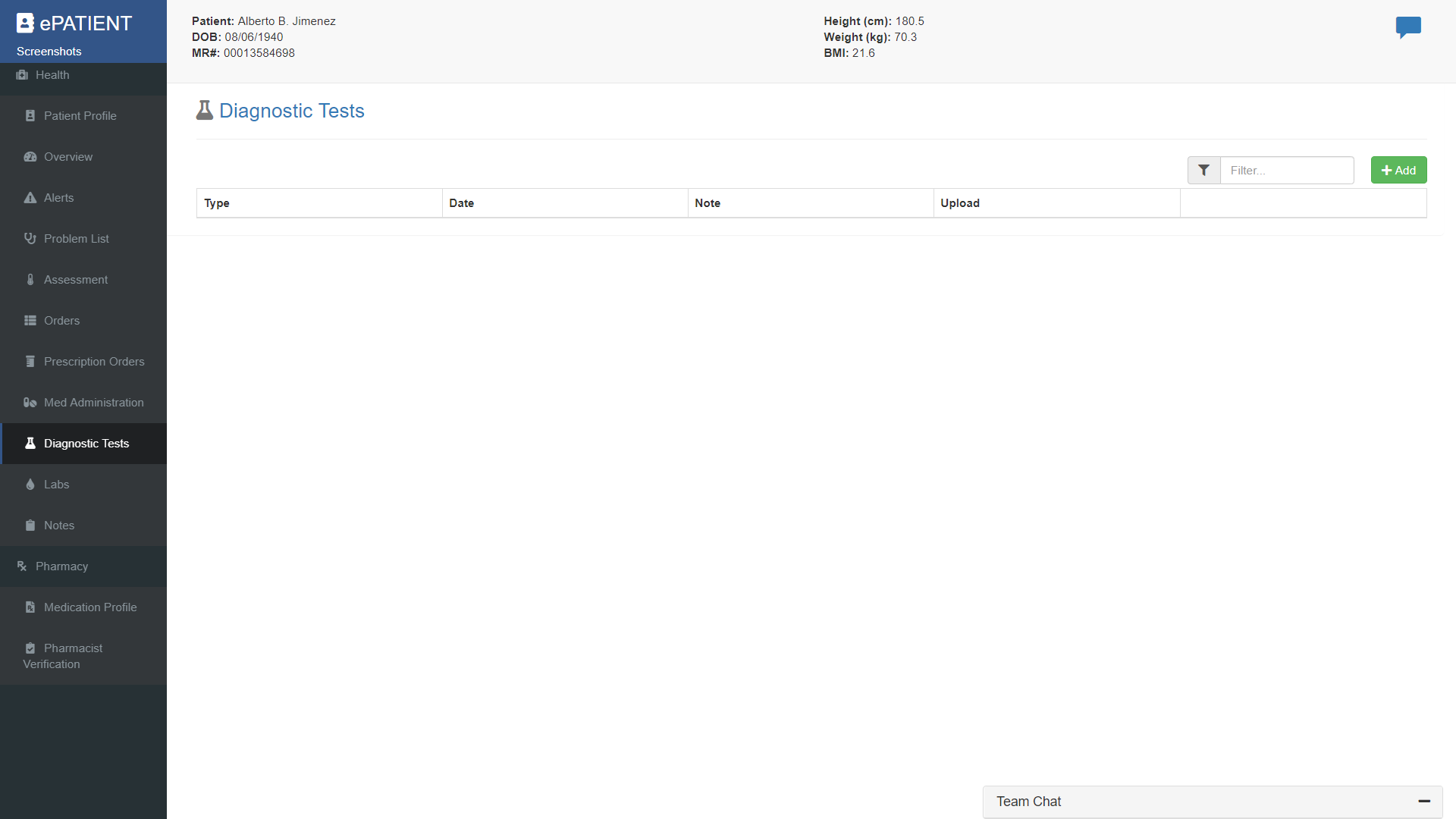 [Speaker Notes: Fritz/Sarah]
Front-End - MEDICATION PROFILE
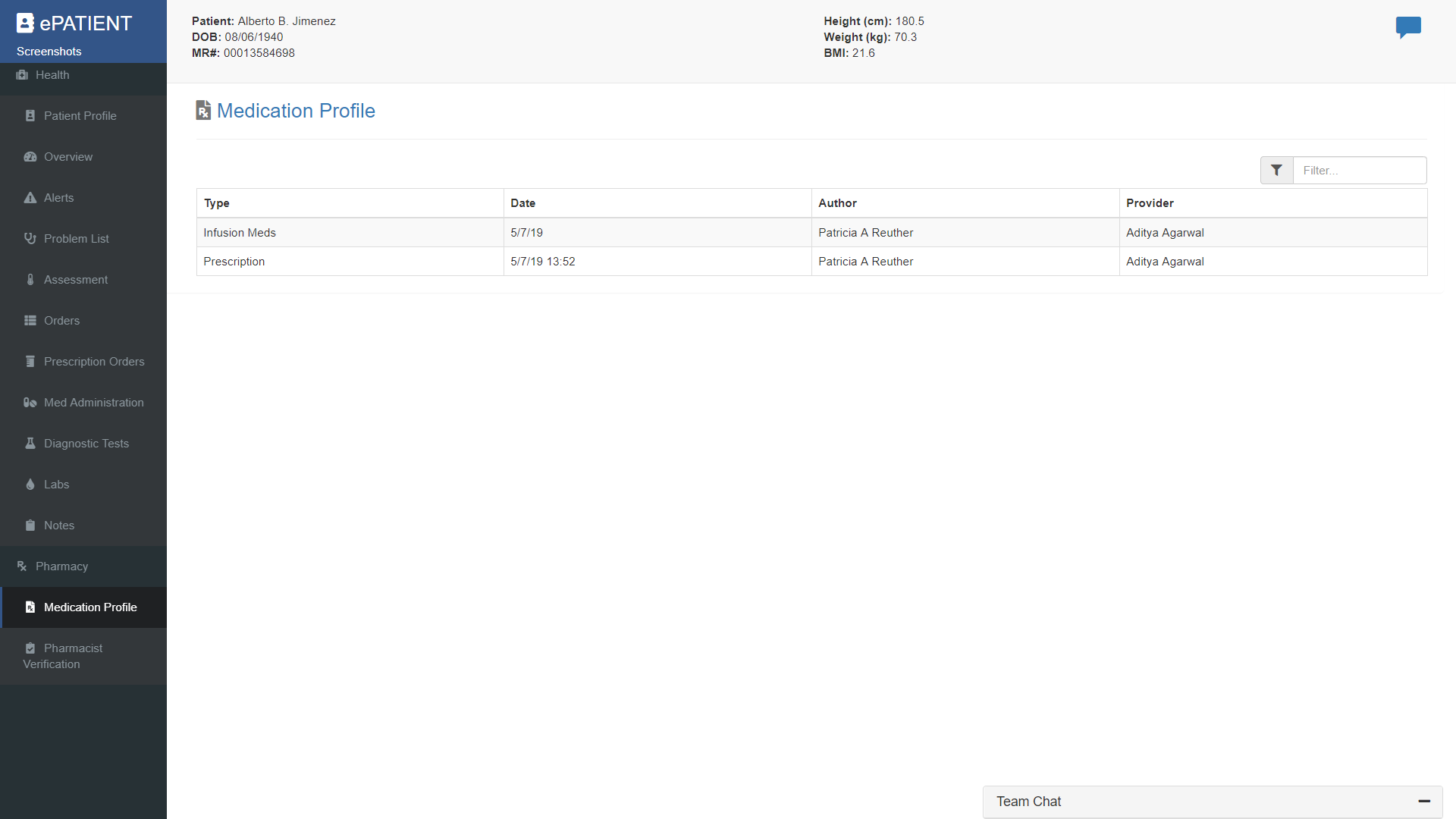 [Speaker Notes: Fritz/Sarah]
Front-End - MEDICATION VERIFICATION
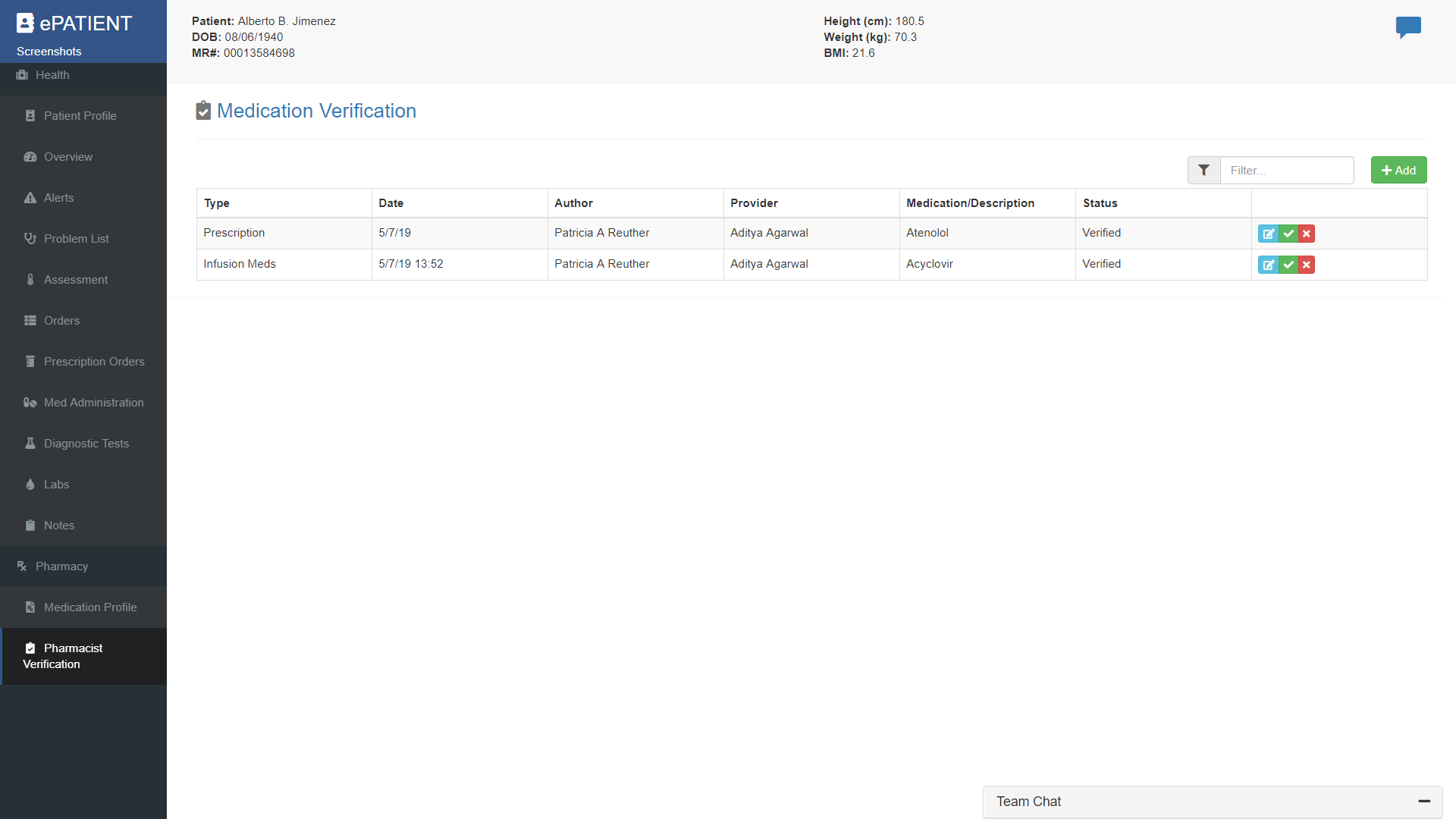 [Speaker Notes: Fritz/Sarah]
Front-End - MEDICATION VERIFICATION
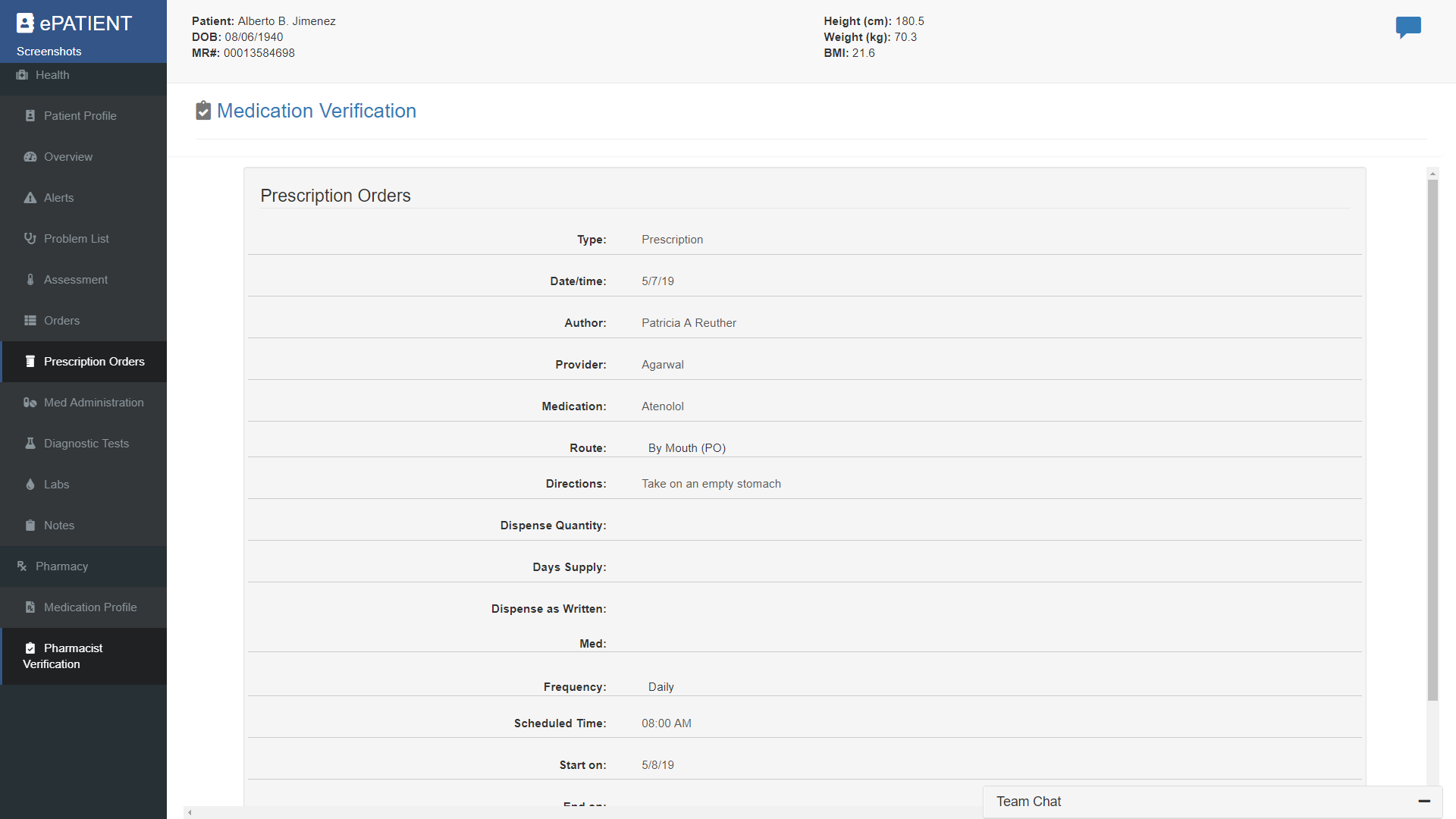 [Speaker Notes: Fritz/Sarah]
Front-End - MEDICATION VERIFICATION
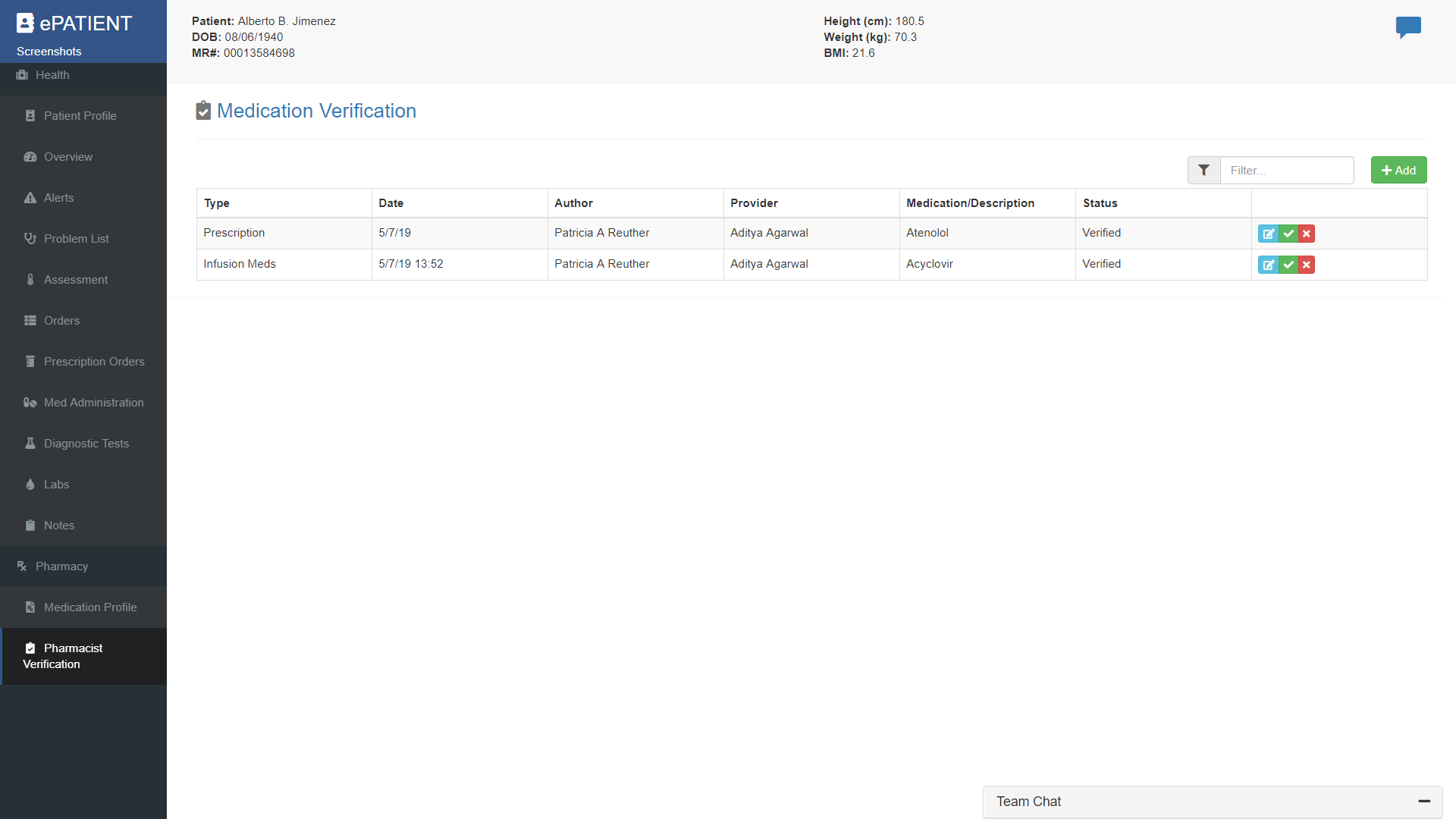 [Speaker Notes: Fritz/Sarah]
Questions